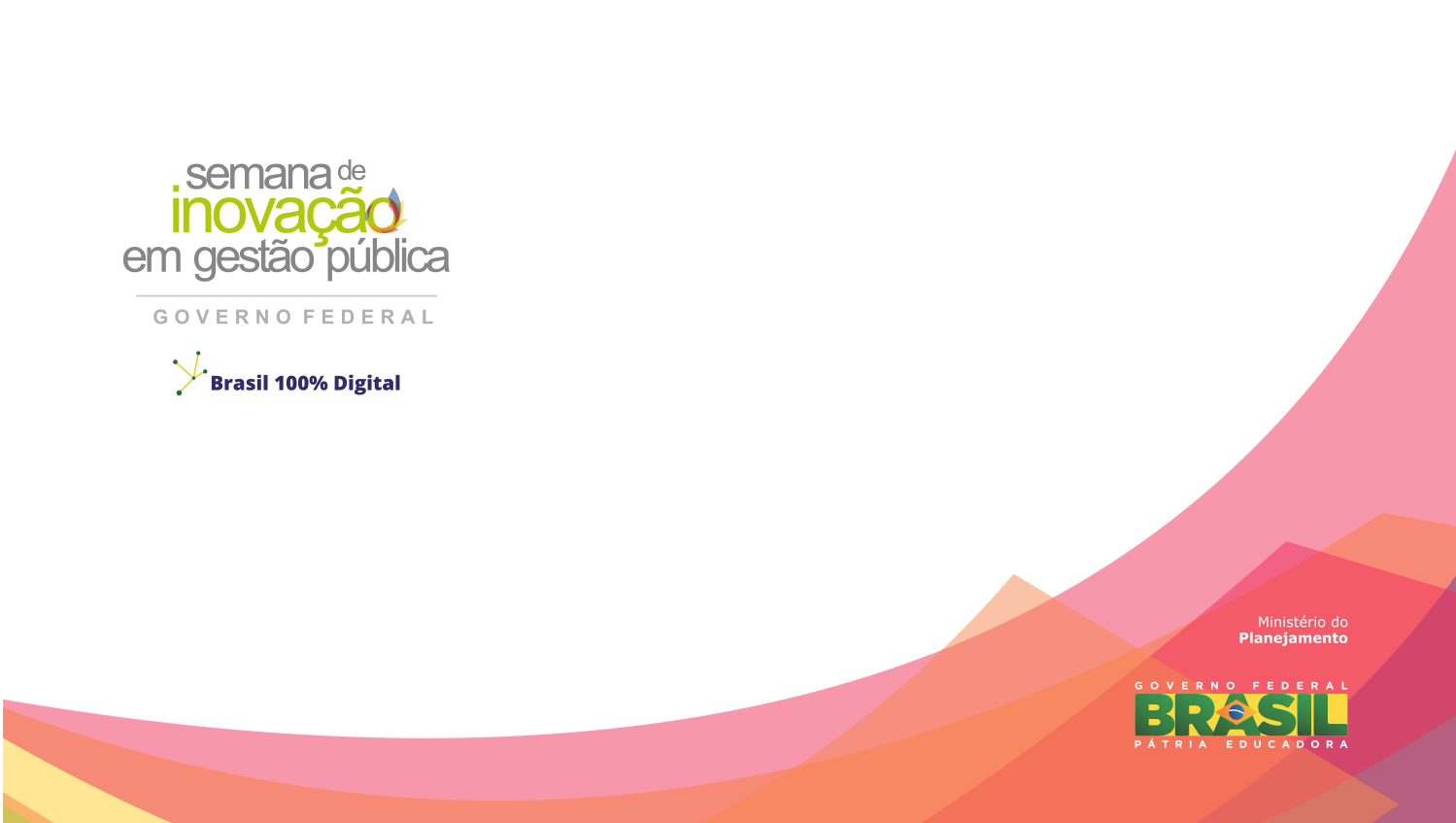 O Poder da Inovação
Marcelo Tambascia
Corporate Lab Head – 3M do Brasil
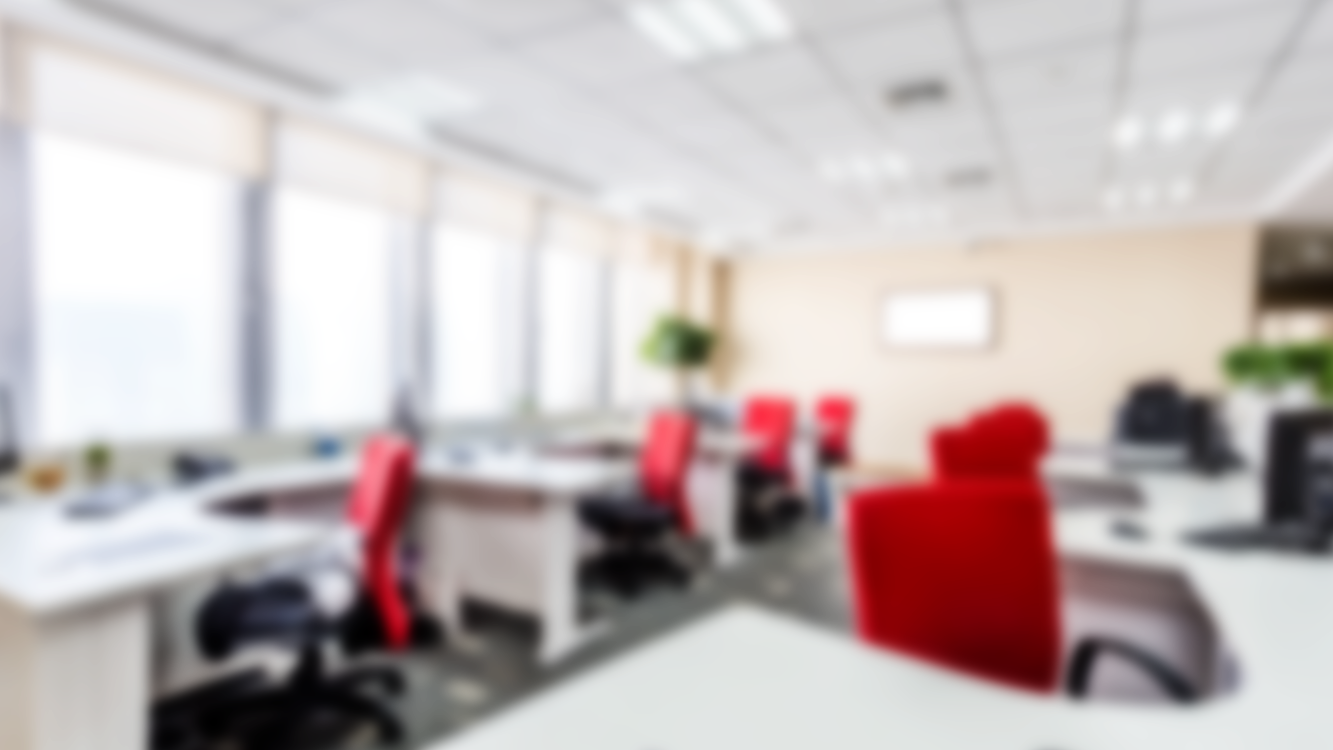 3M,
uma das empresas
mais inovadoras do Brasil
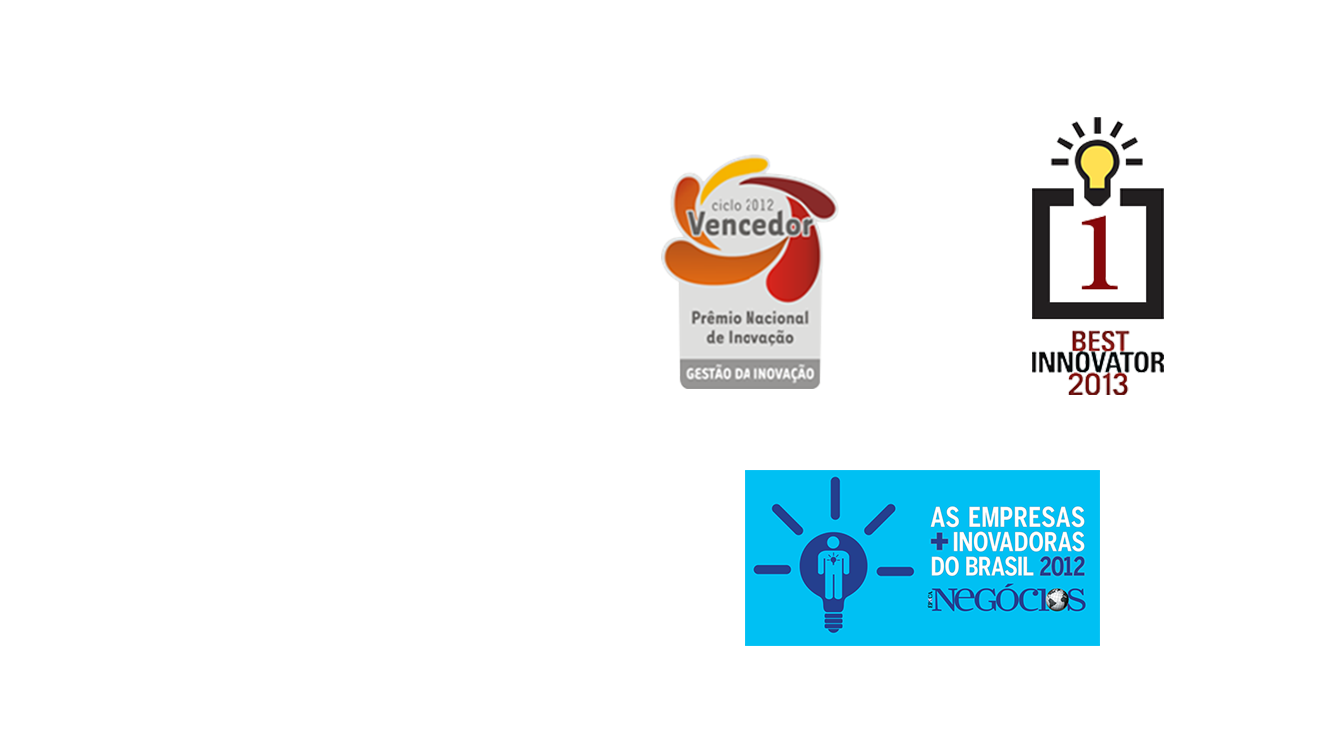 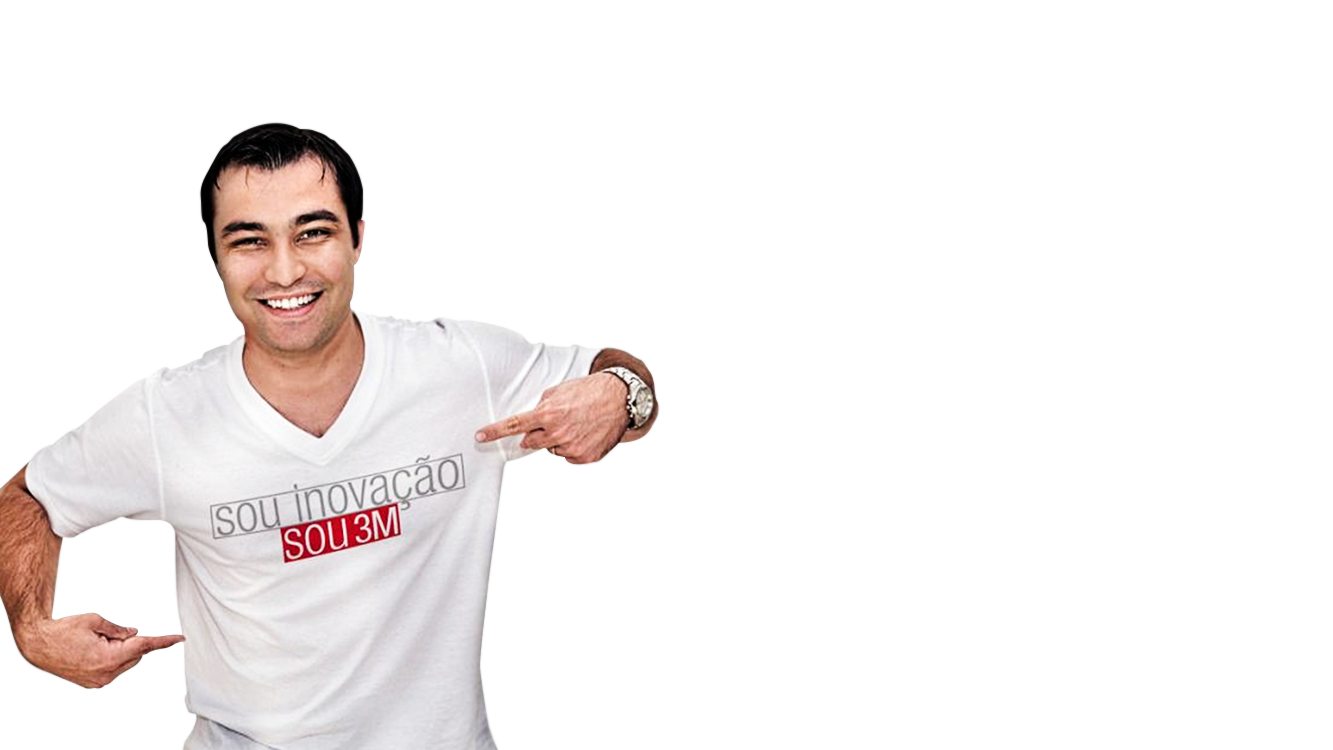 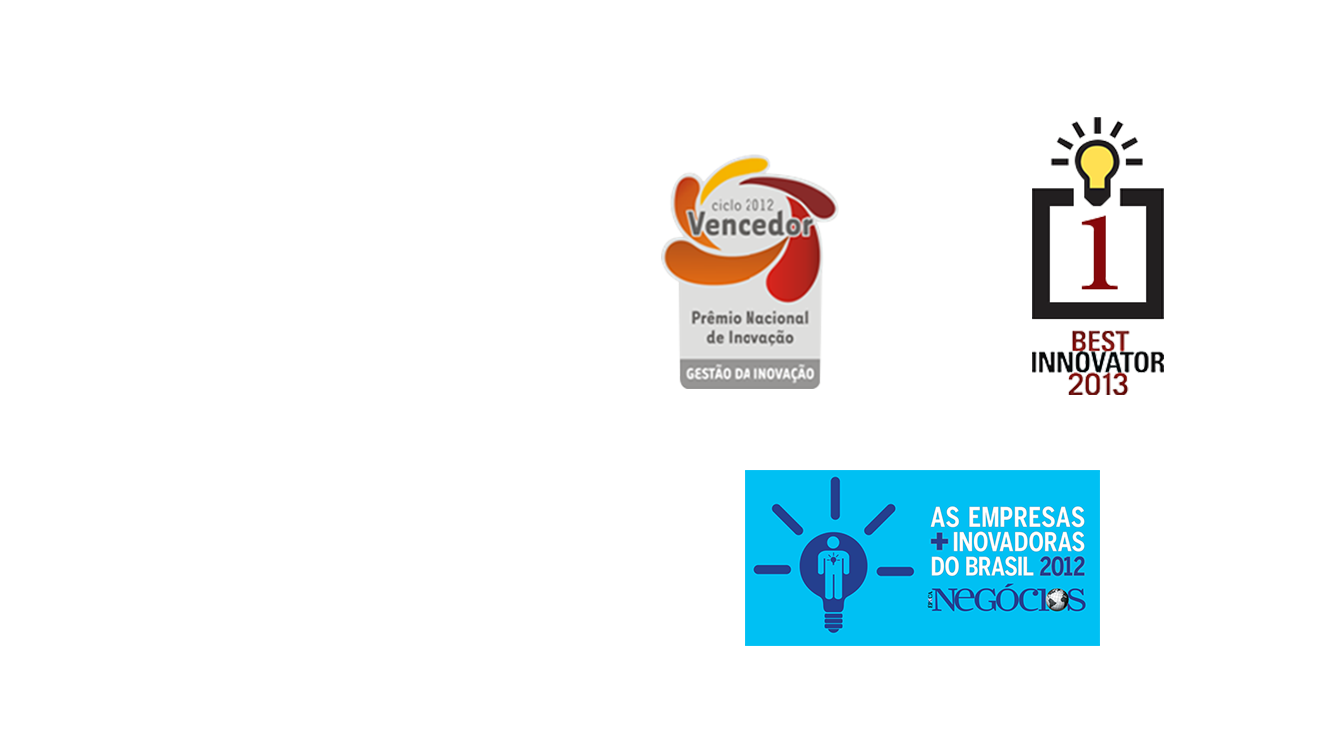 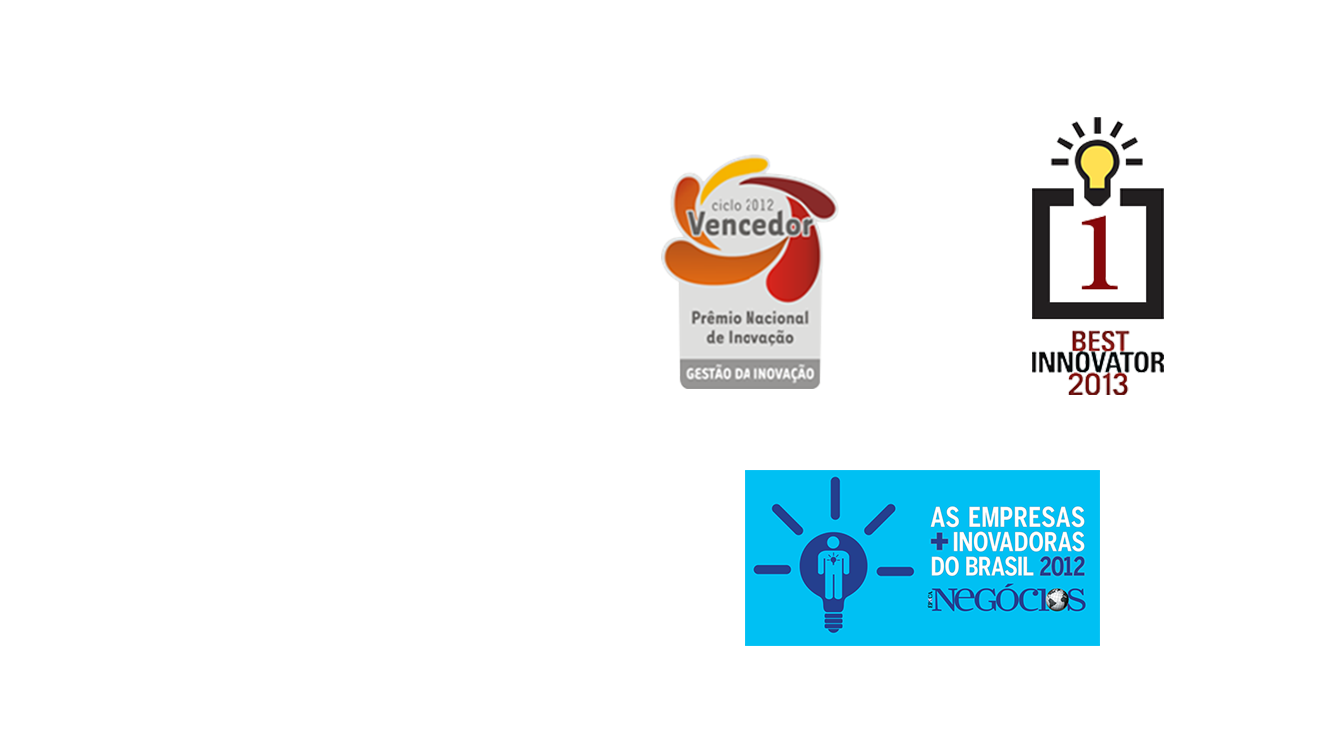 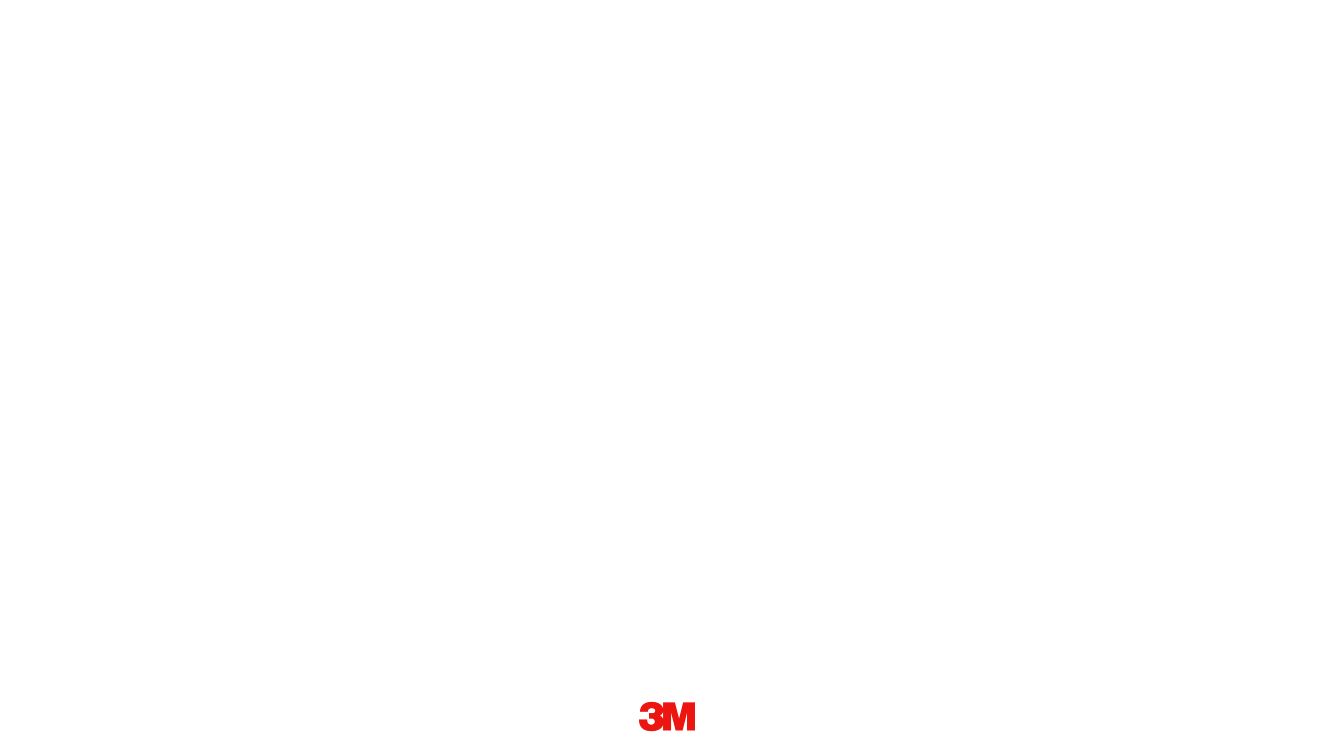 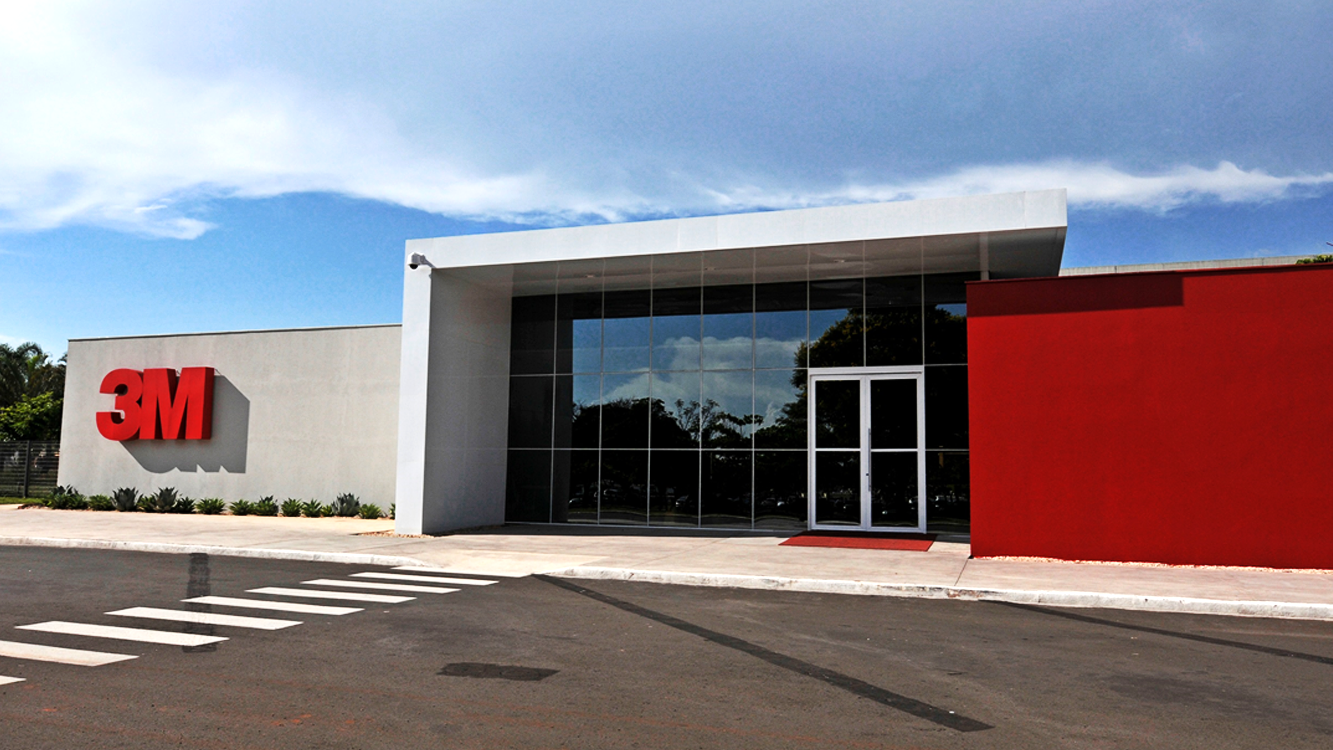 3M
Global e Brasil
Desde 1902, nos EUA
Subsidiárias em 73 países
89.000 colaboradores 
Faturamento Líquido Global 2014 US$ 32 B
Desde 1946, no Brasil
4.200 colaboradores diretos em 7 fábricas
Faturamento Bruto 2014 R$ 3,2 B
70+% das Vendas manufaturada localmente
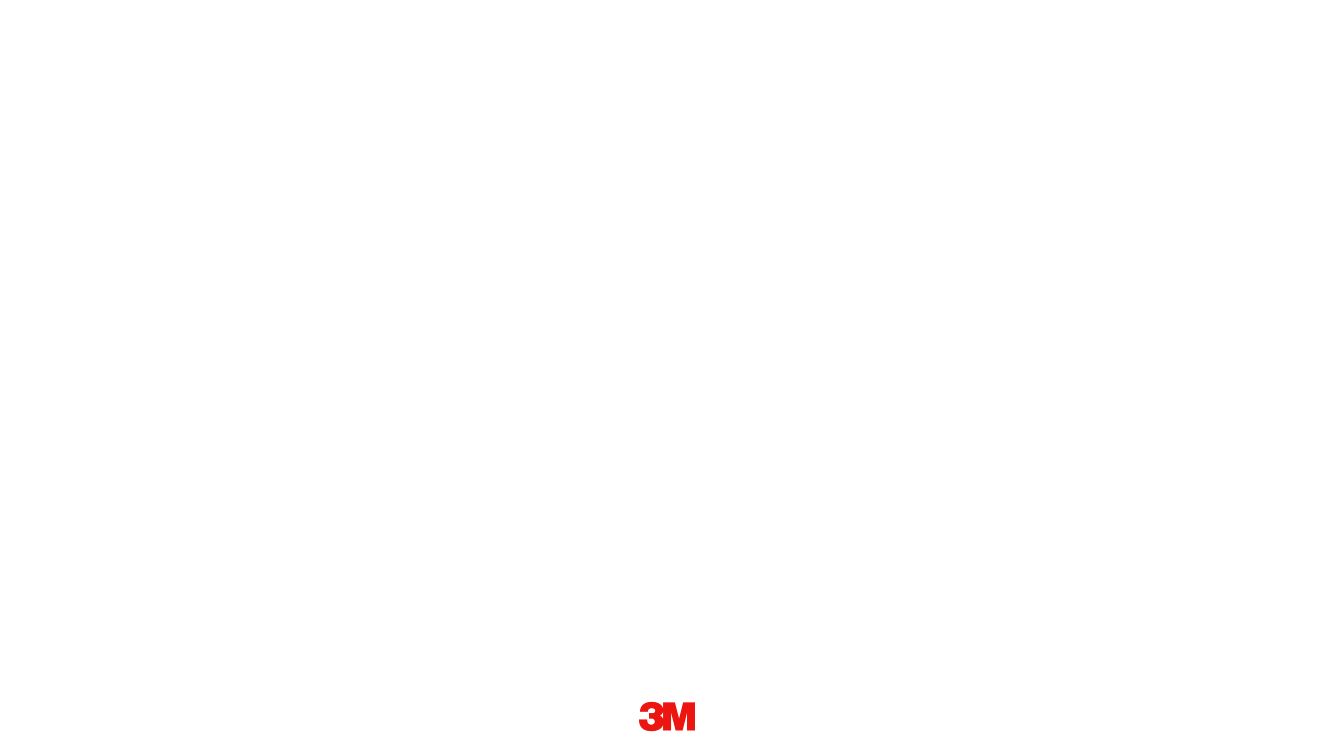 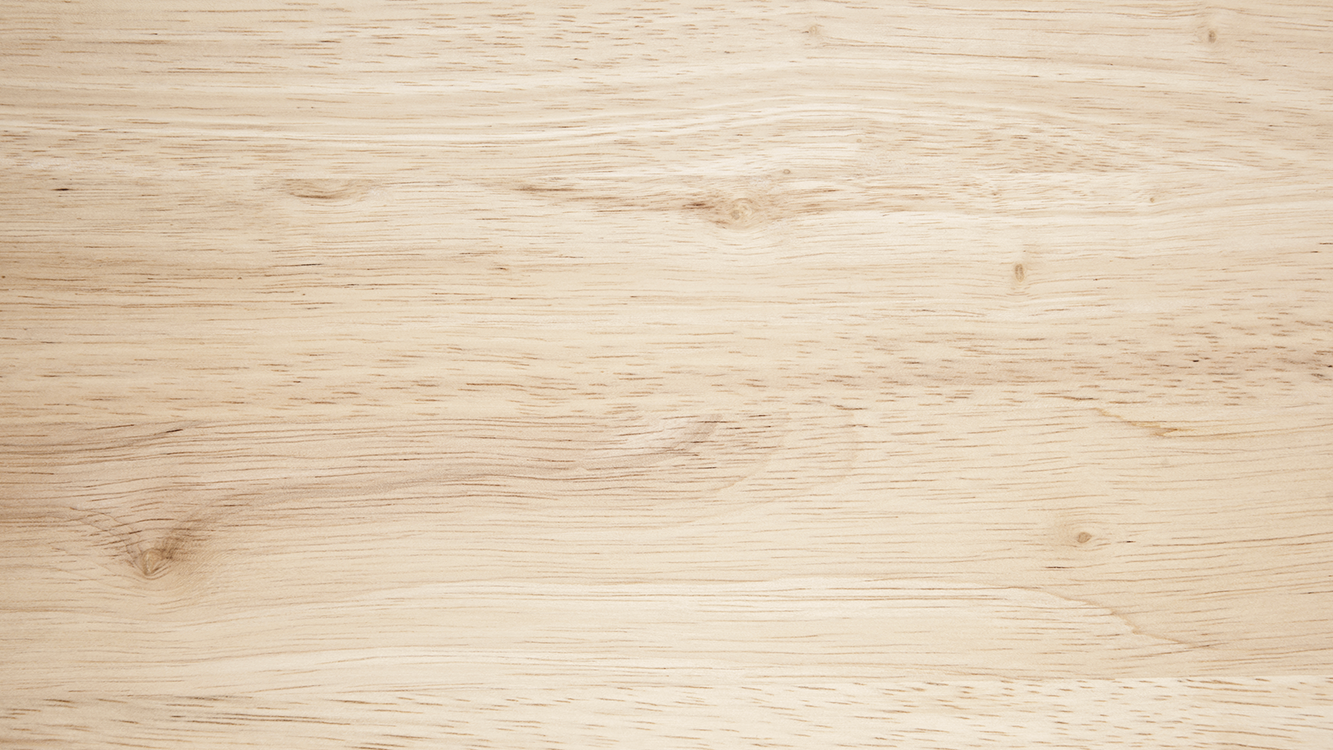 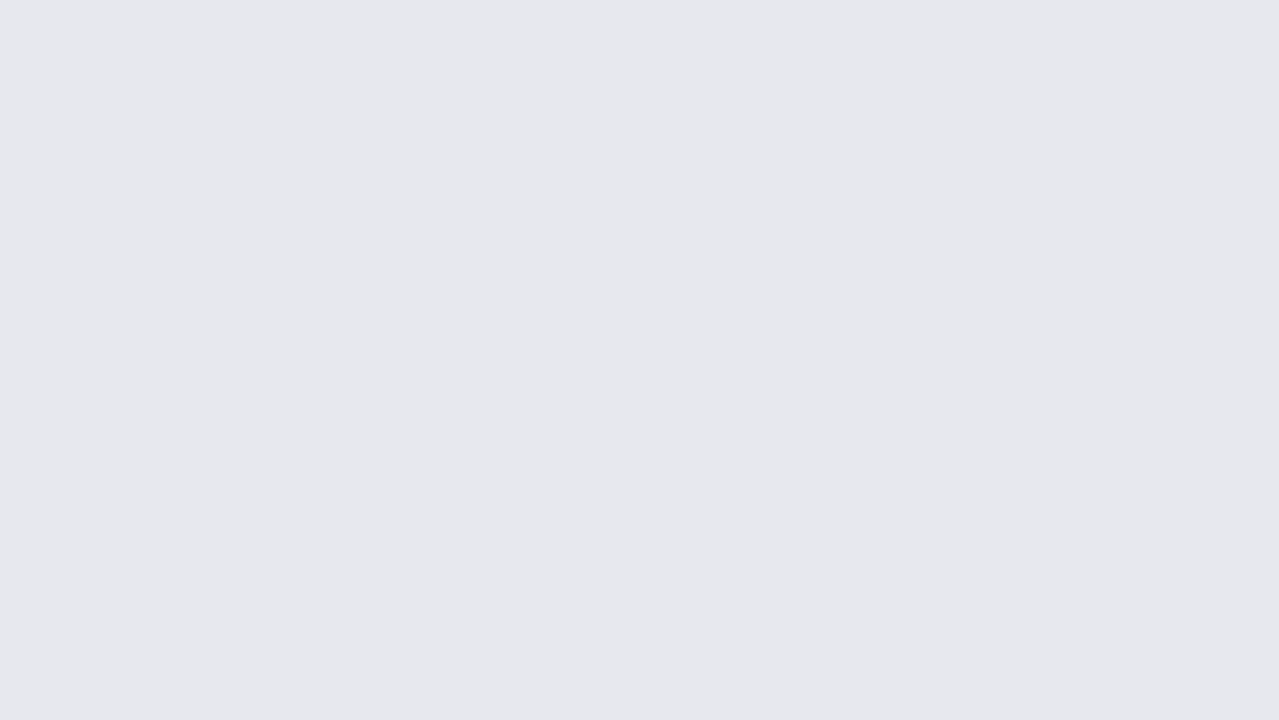 Inovando em muitos mercados
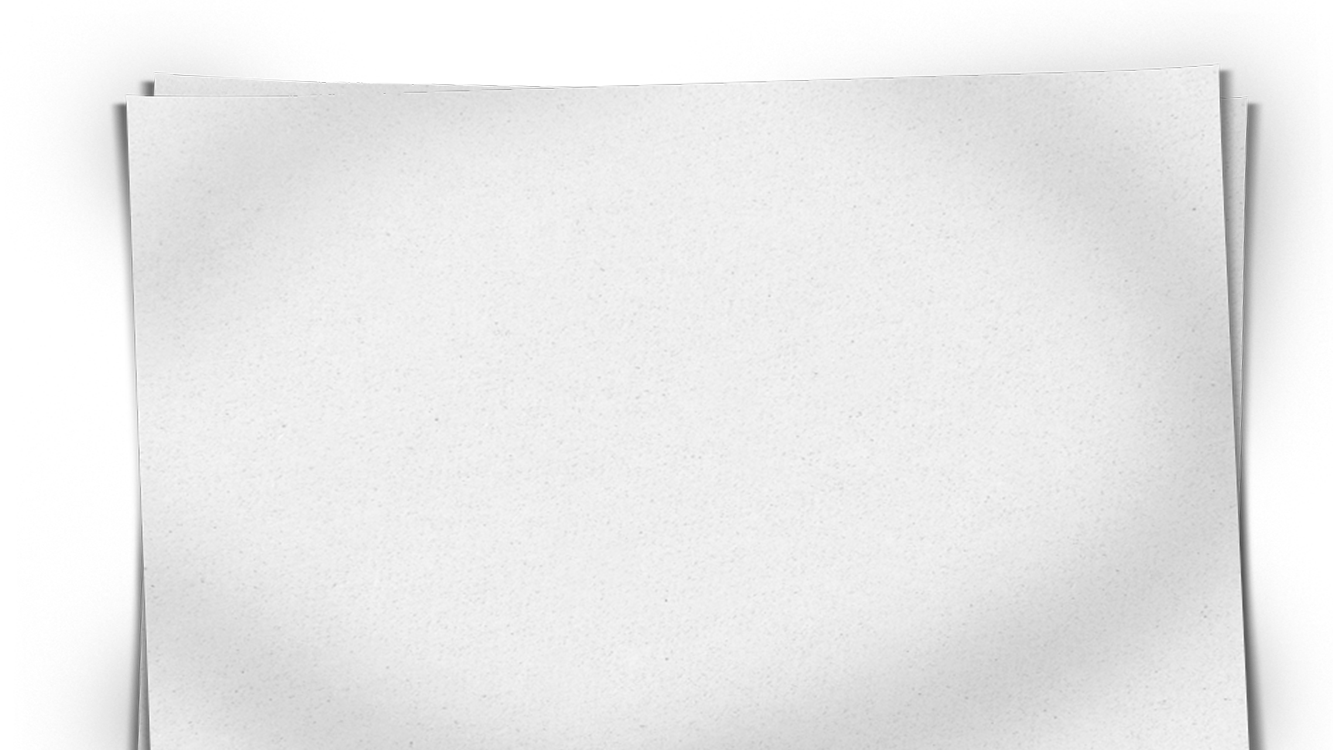 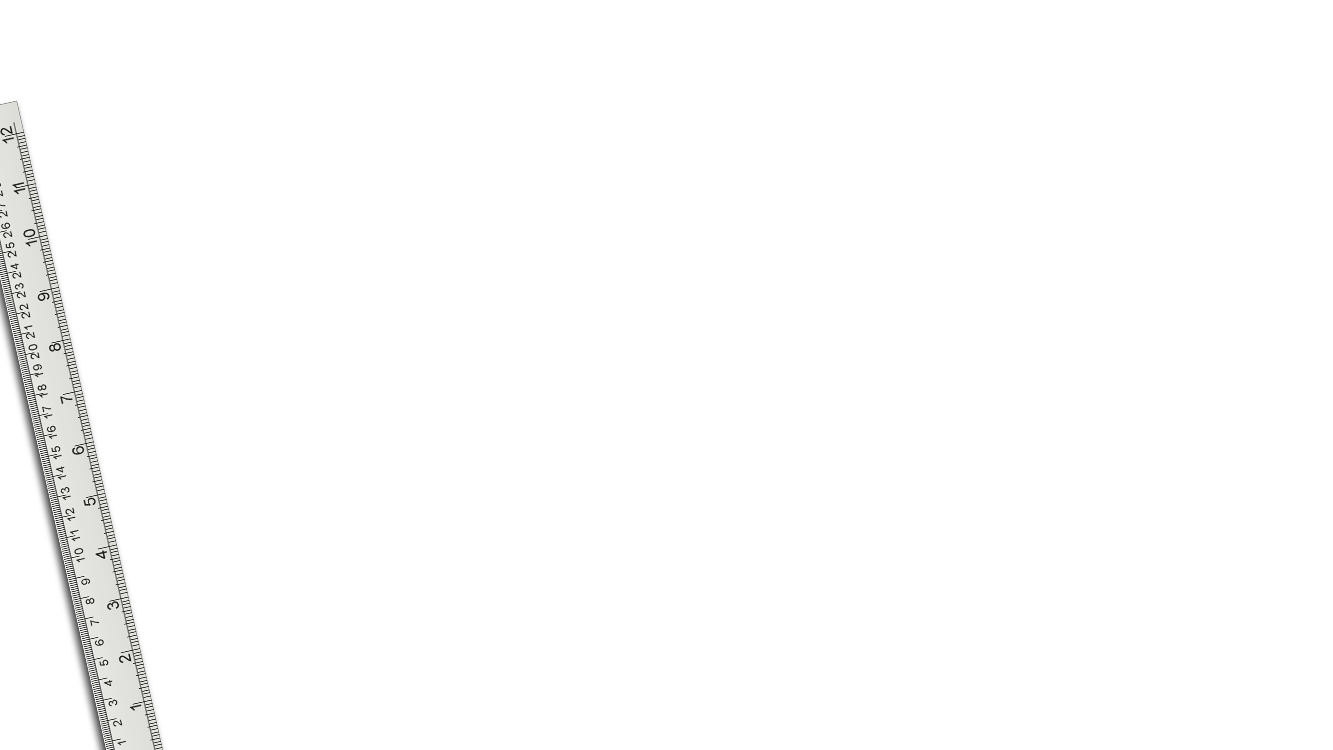 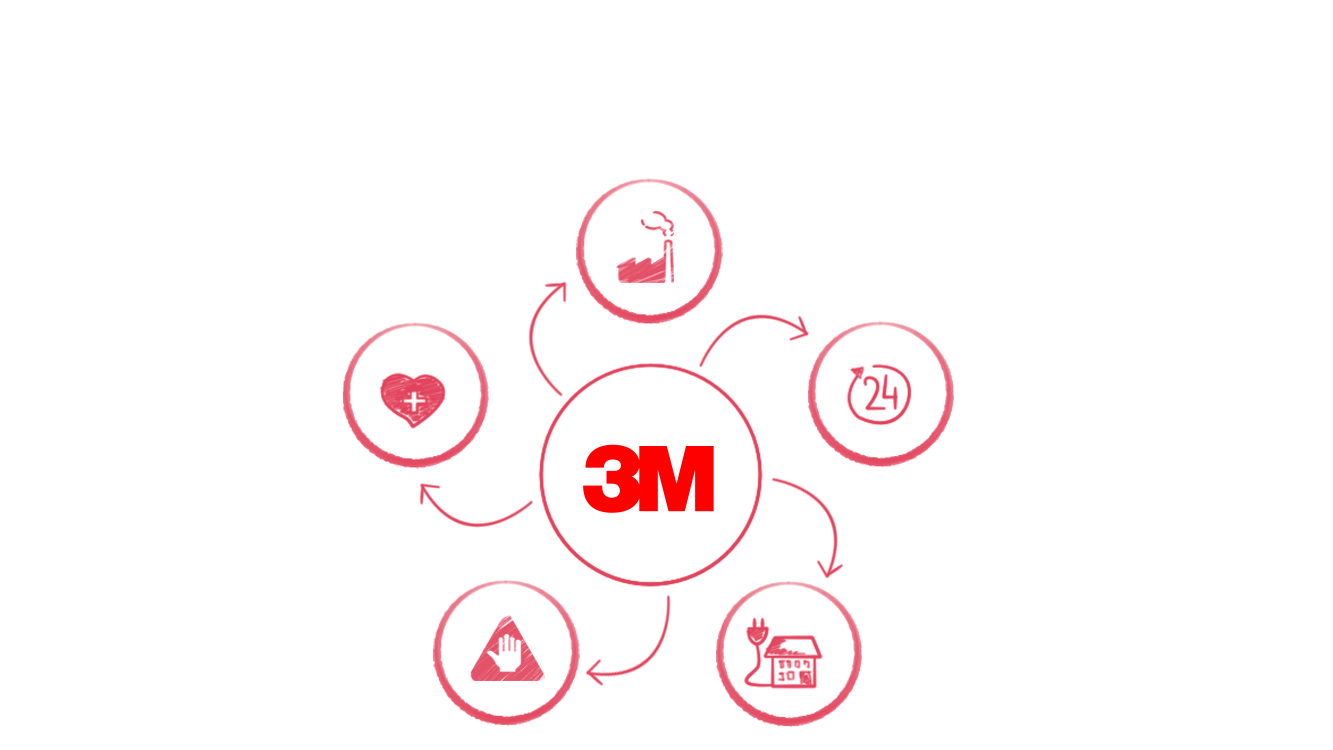 Indústria
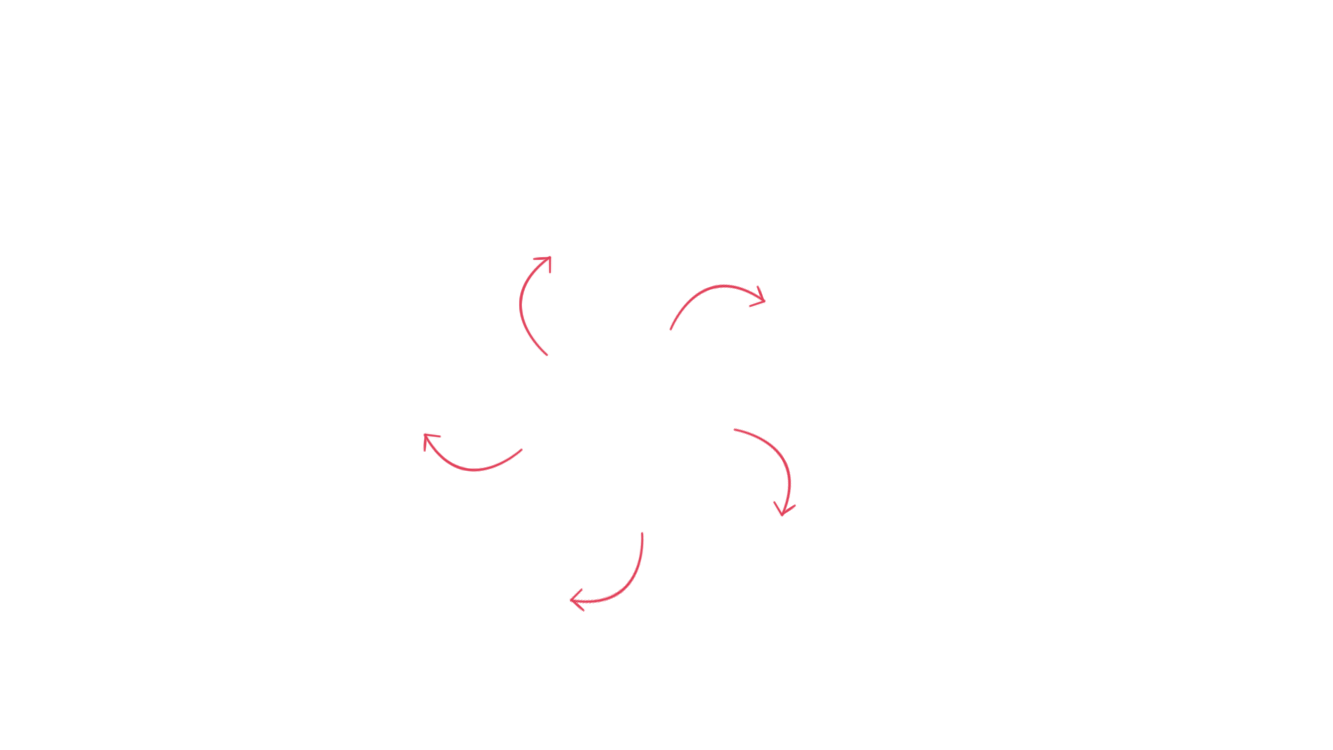 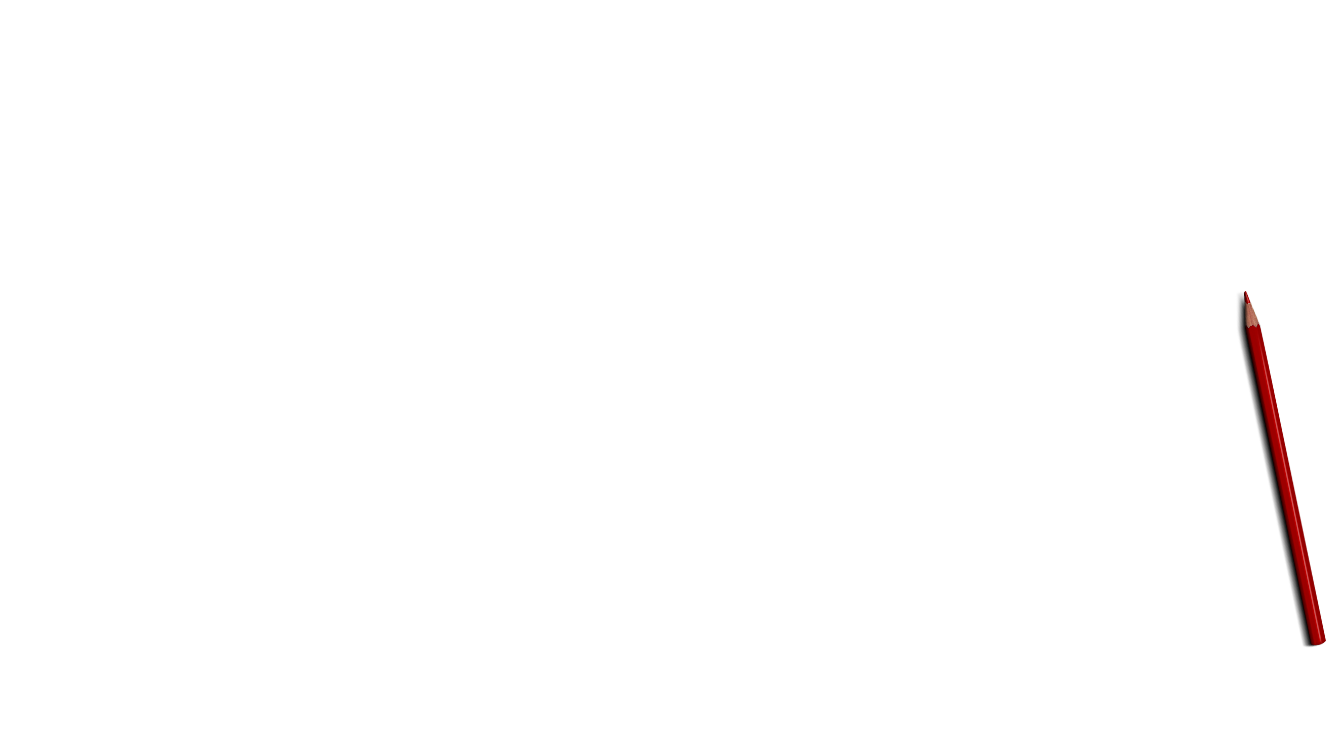 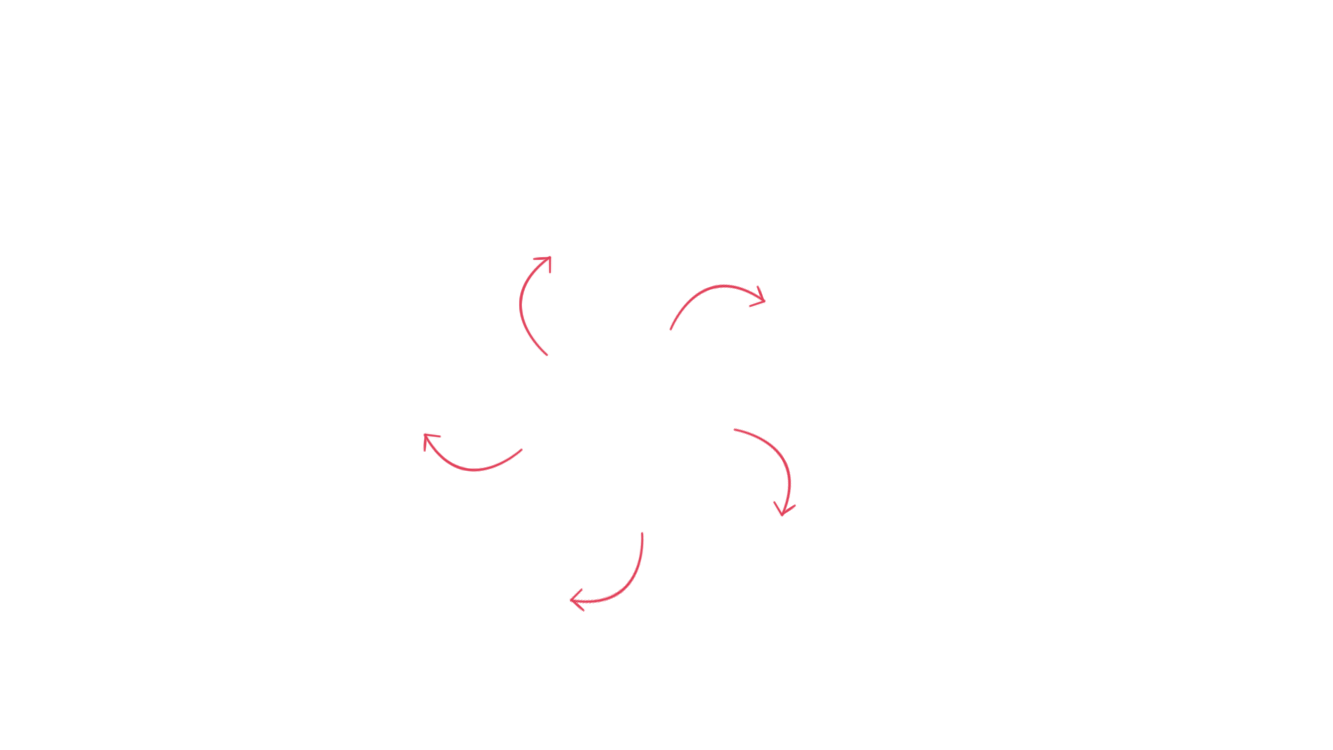 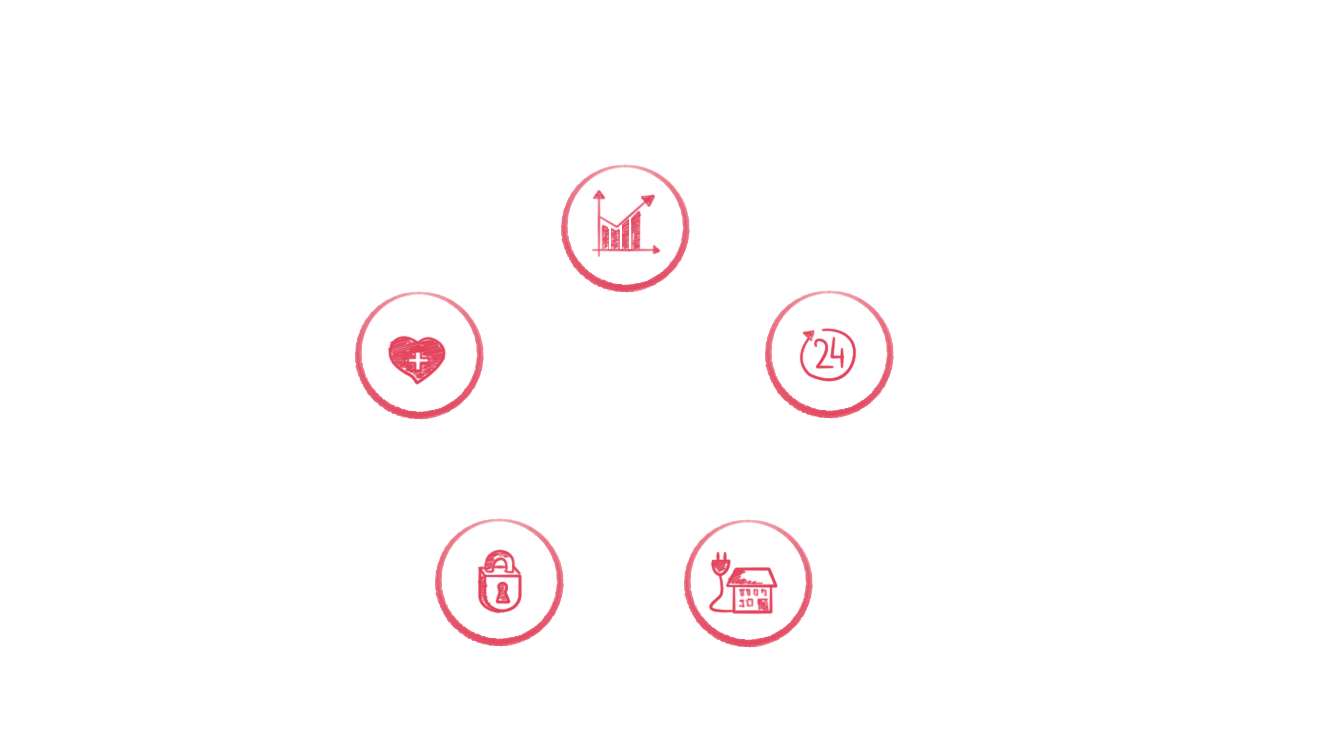 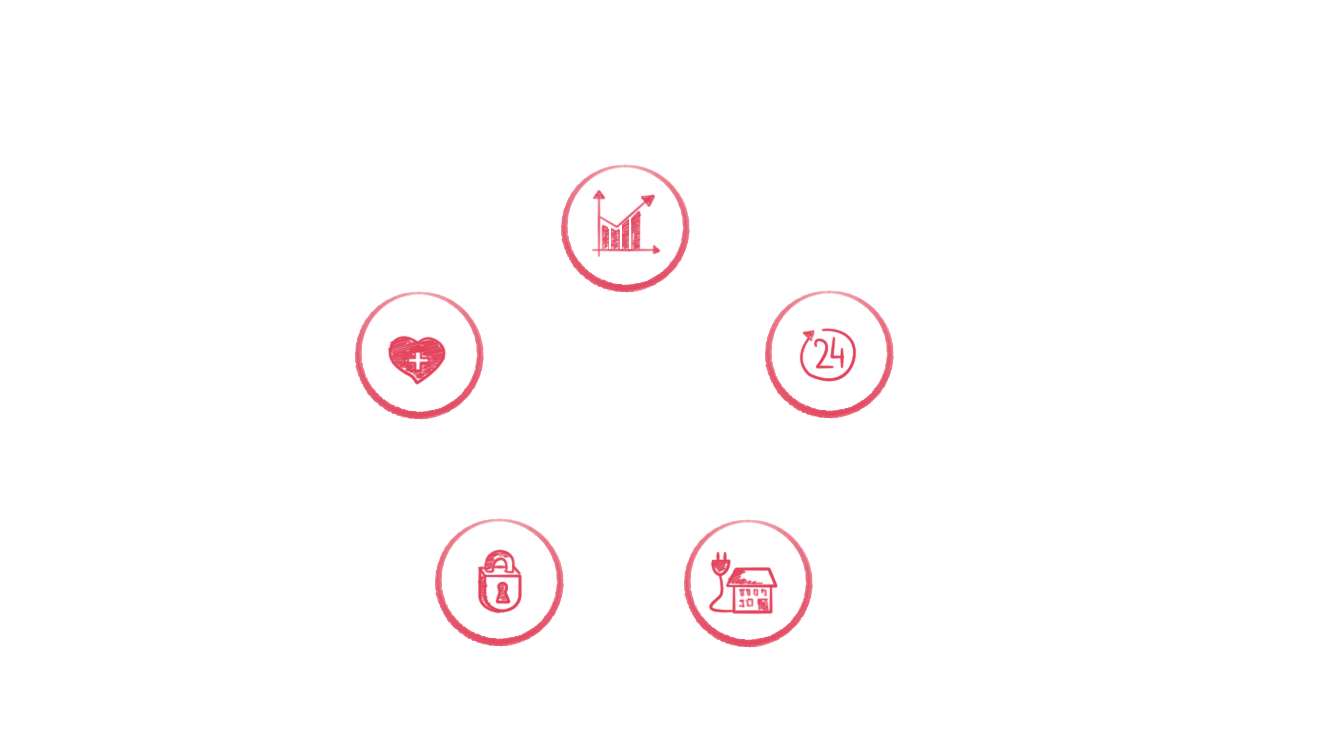 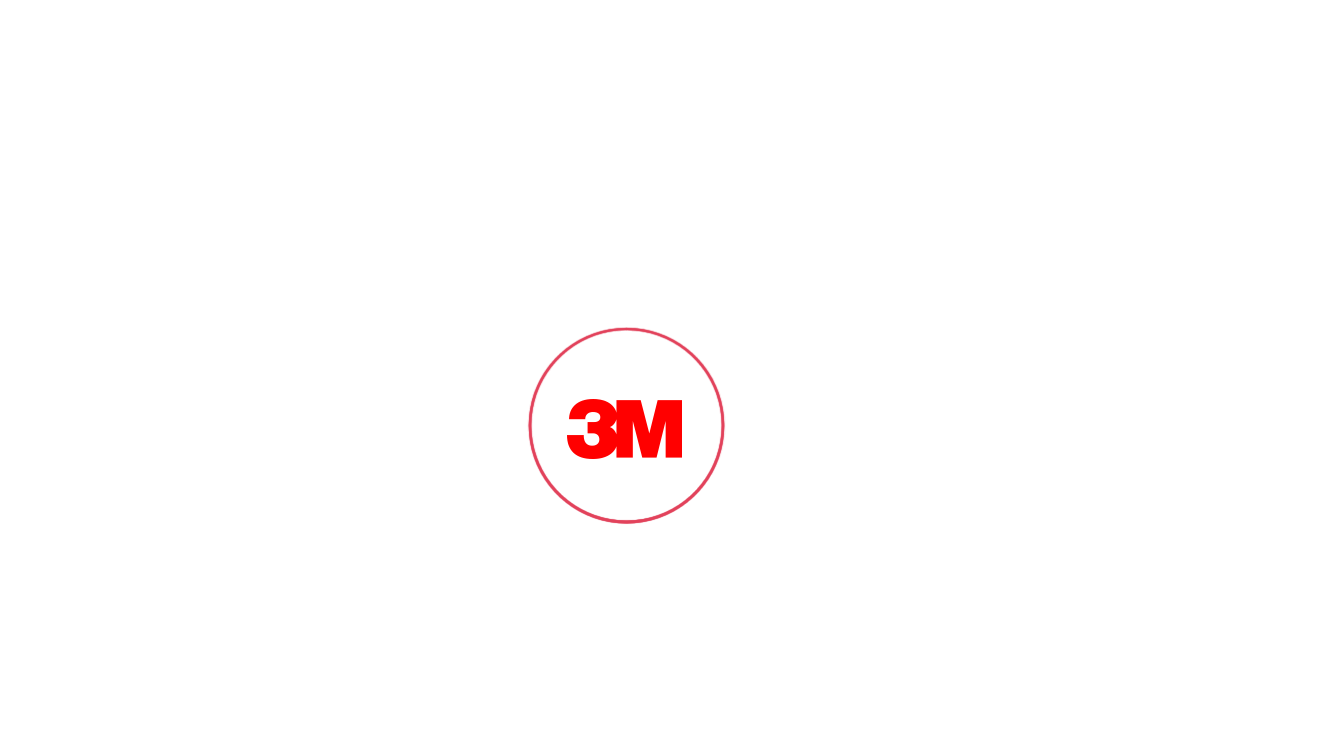 Consumo
Saúde
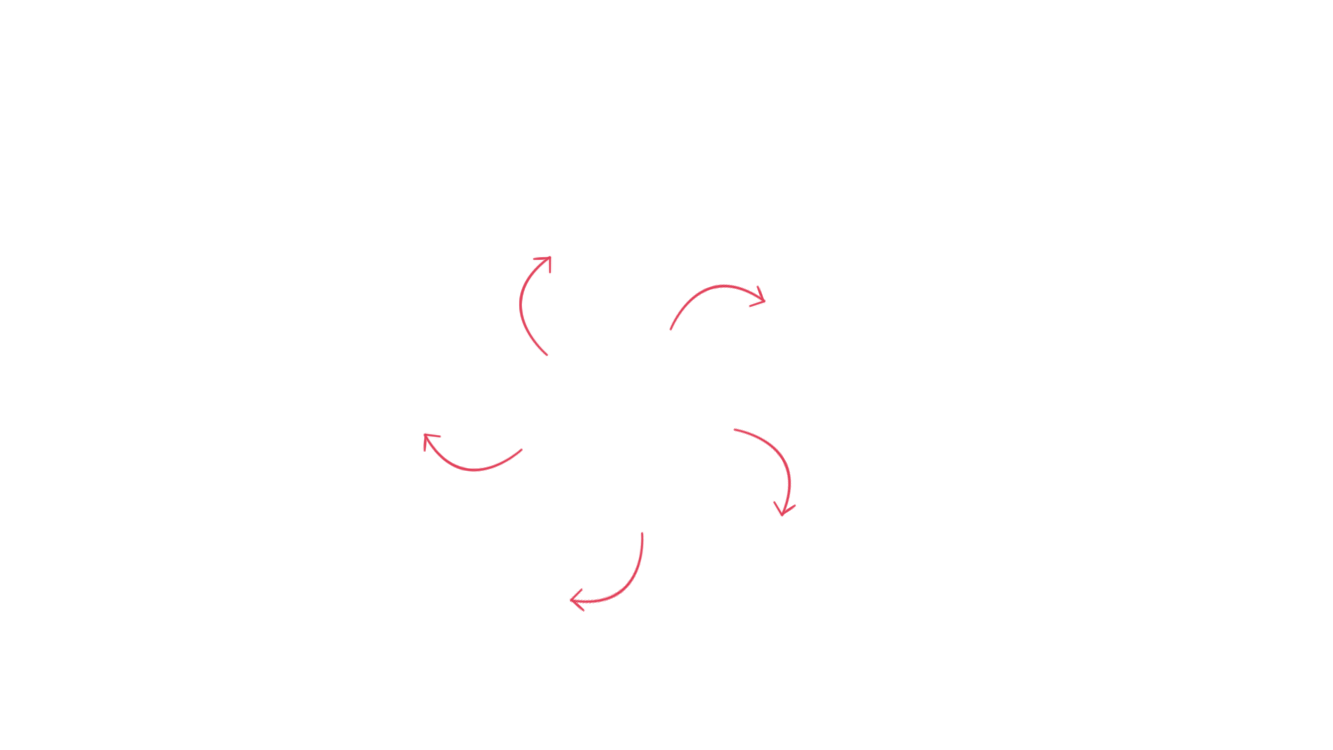 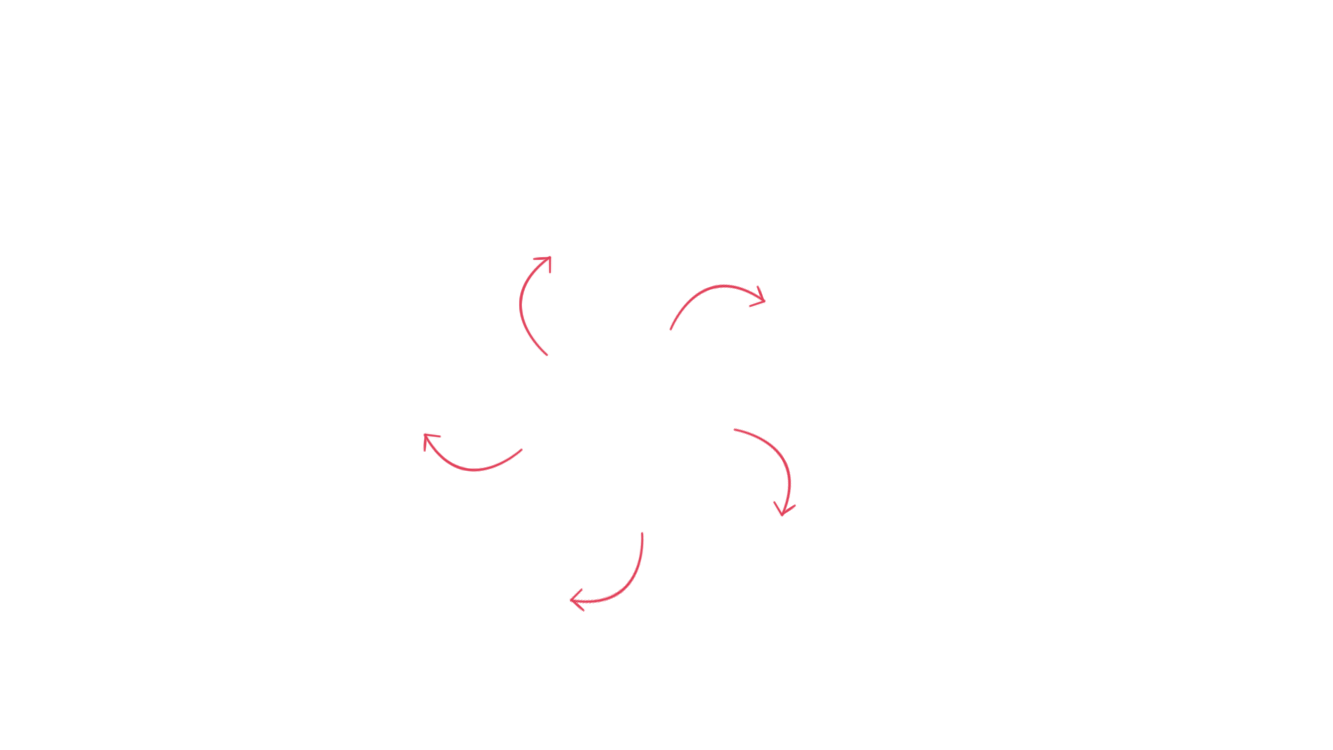 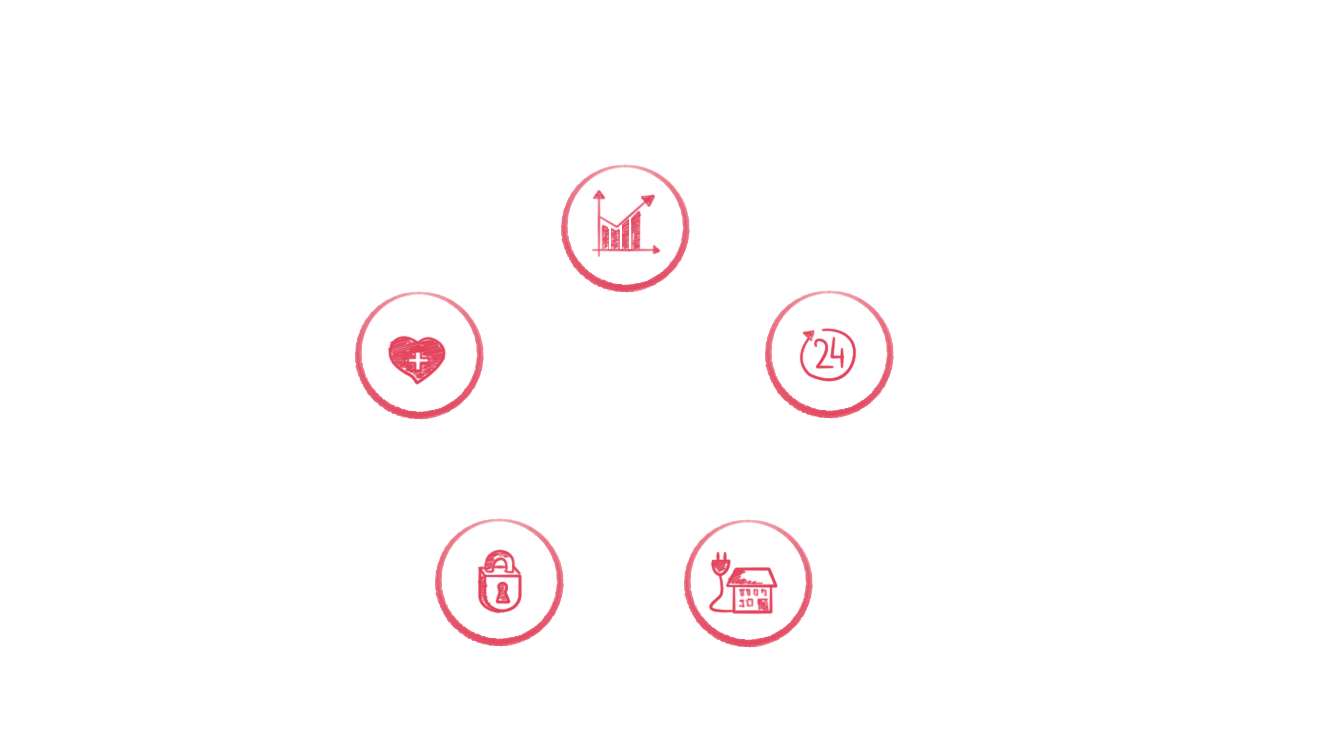 Eletrônicos & Energia
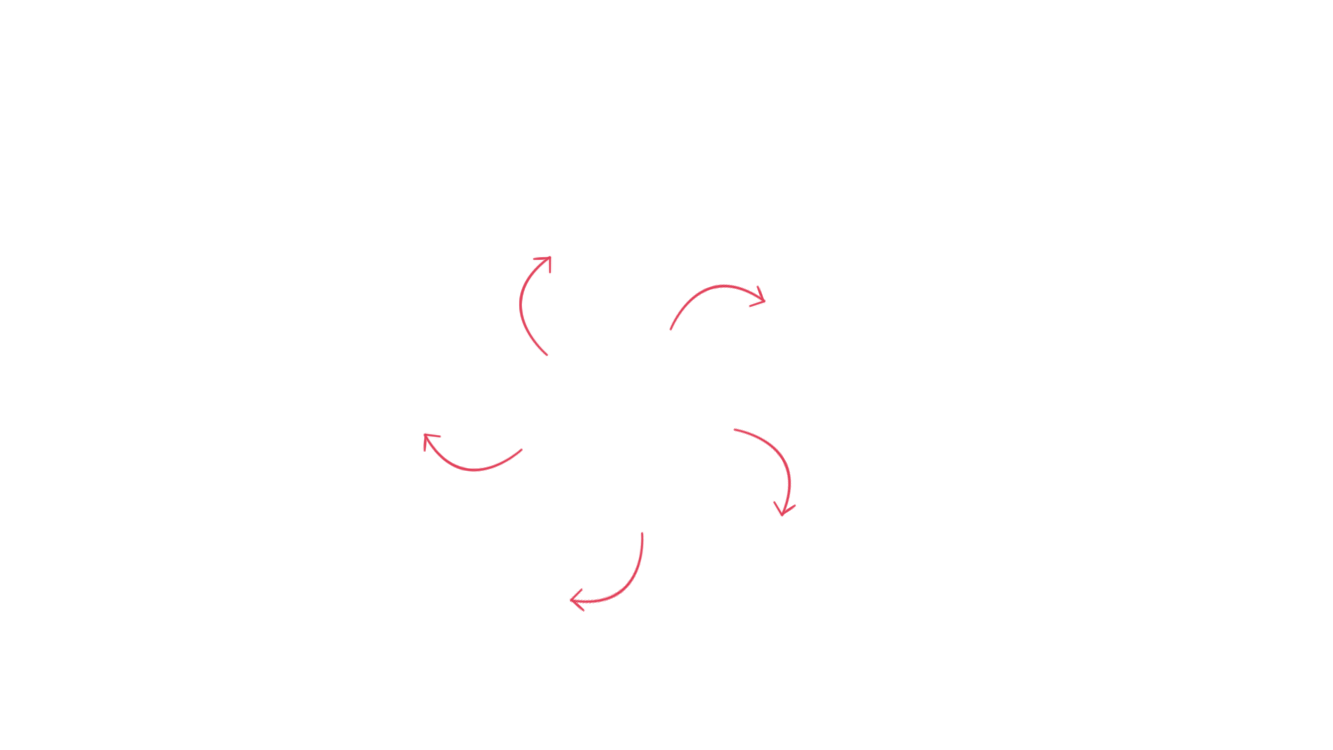 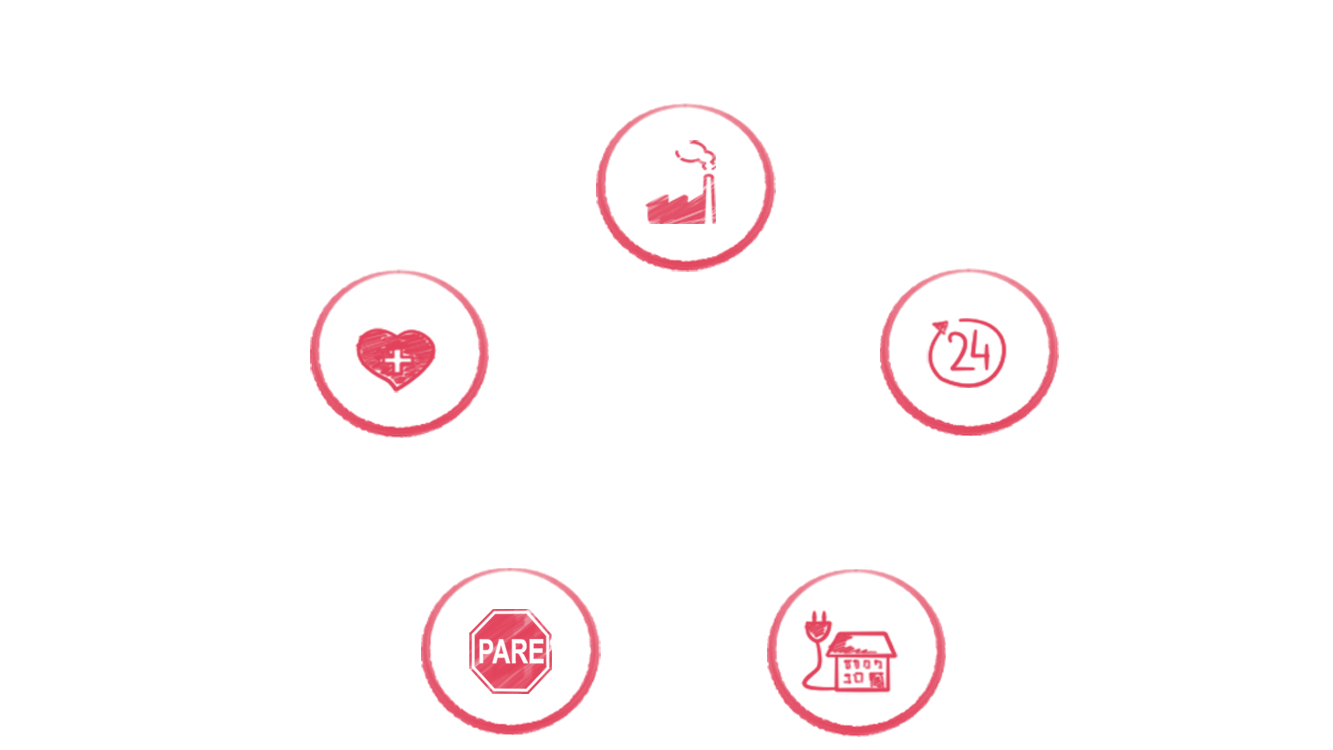 Segurança e Gráficos
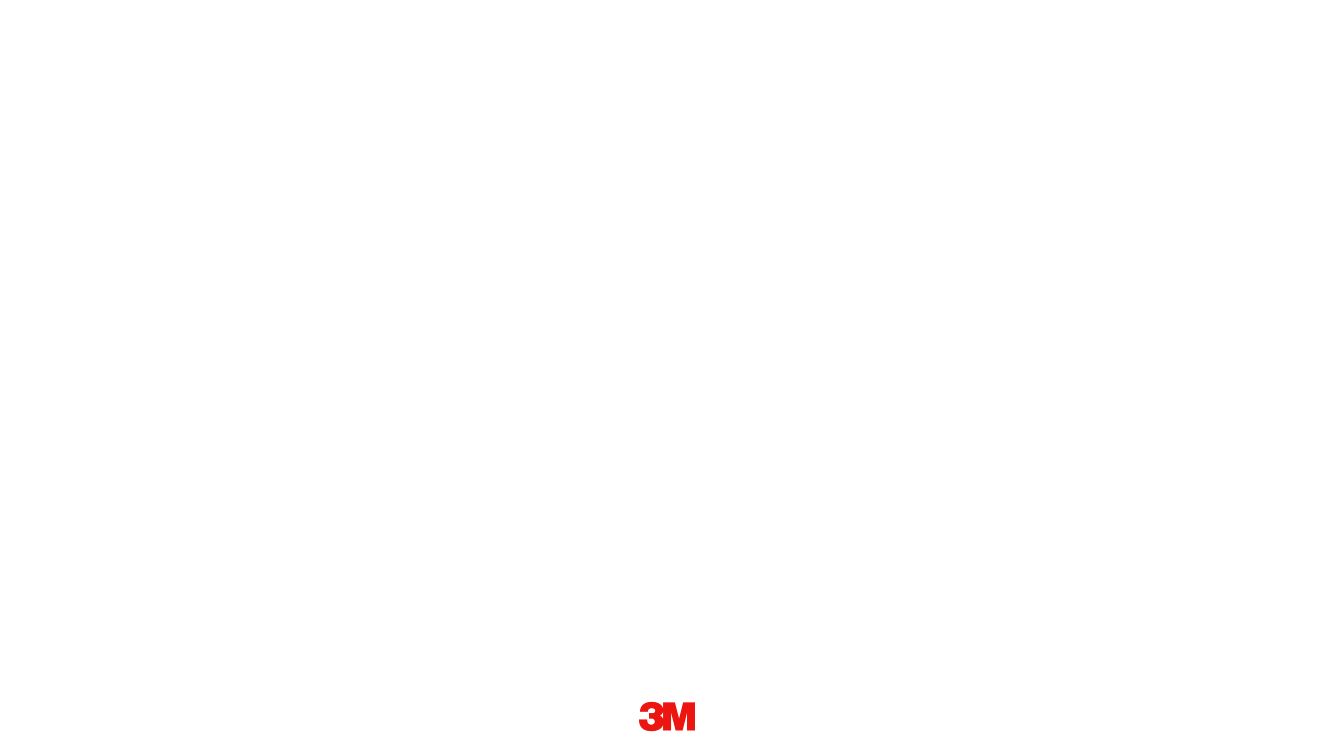 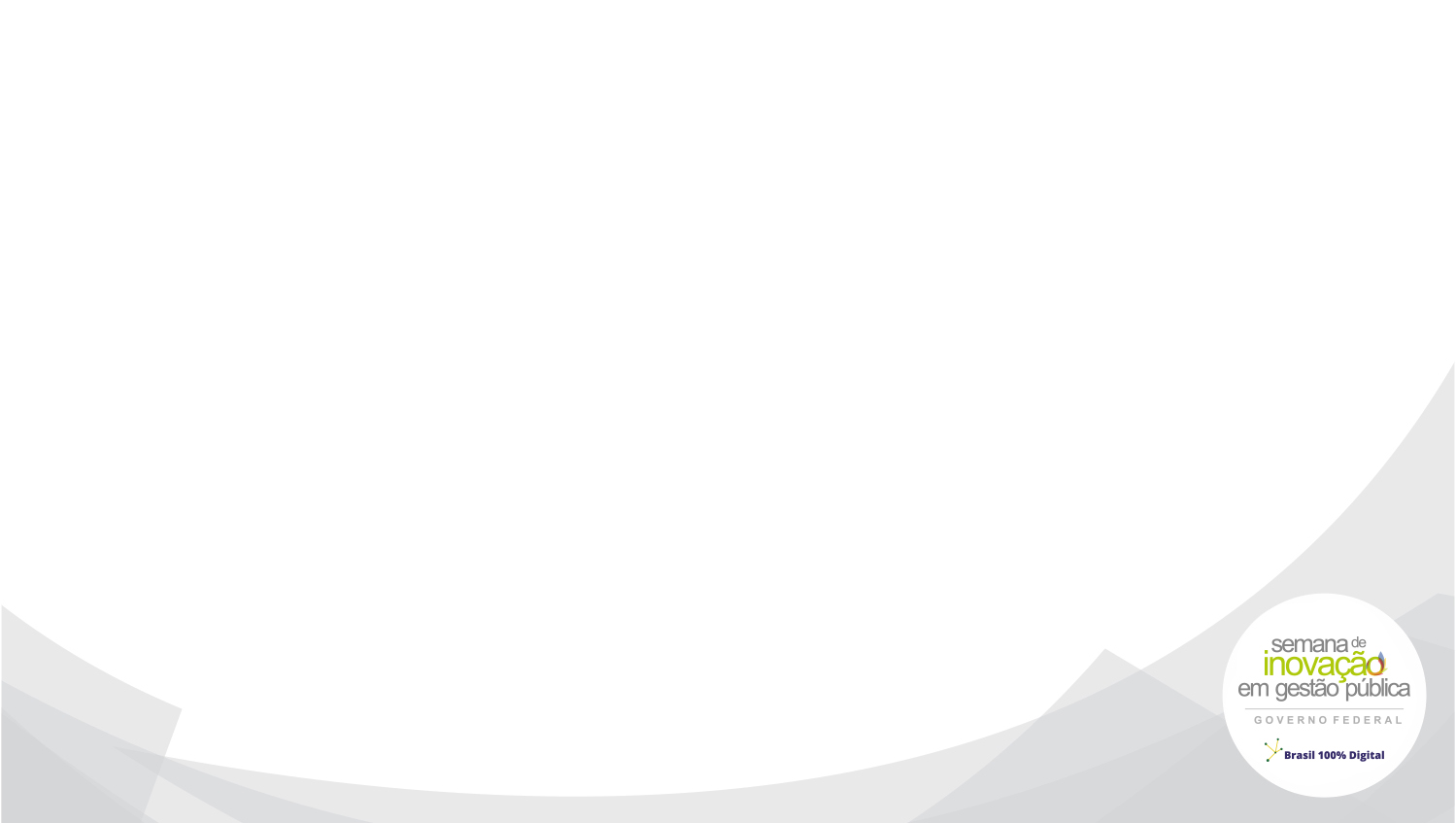 A 3M é uma companhia inovadora que torna o progresso possível
Cria produtos e soluções que permitem o sucesso dos clientes e melhoram a vida das pessoas ao redor do mundo
Colabora, com abordagem sólida, para resolver os problemas mais difíceis das indústrias e dos mercados:
Realiza desenvolvimentos constantes baseados nas ideias das pessoas 
Descobre novas conexões entre os mercados aparentemente não relacionados e as mais de 40 plataformas tecnológicas
Mantém cultura de curiosidade intelectual e criatividade que ultrapassa limites
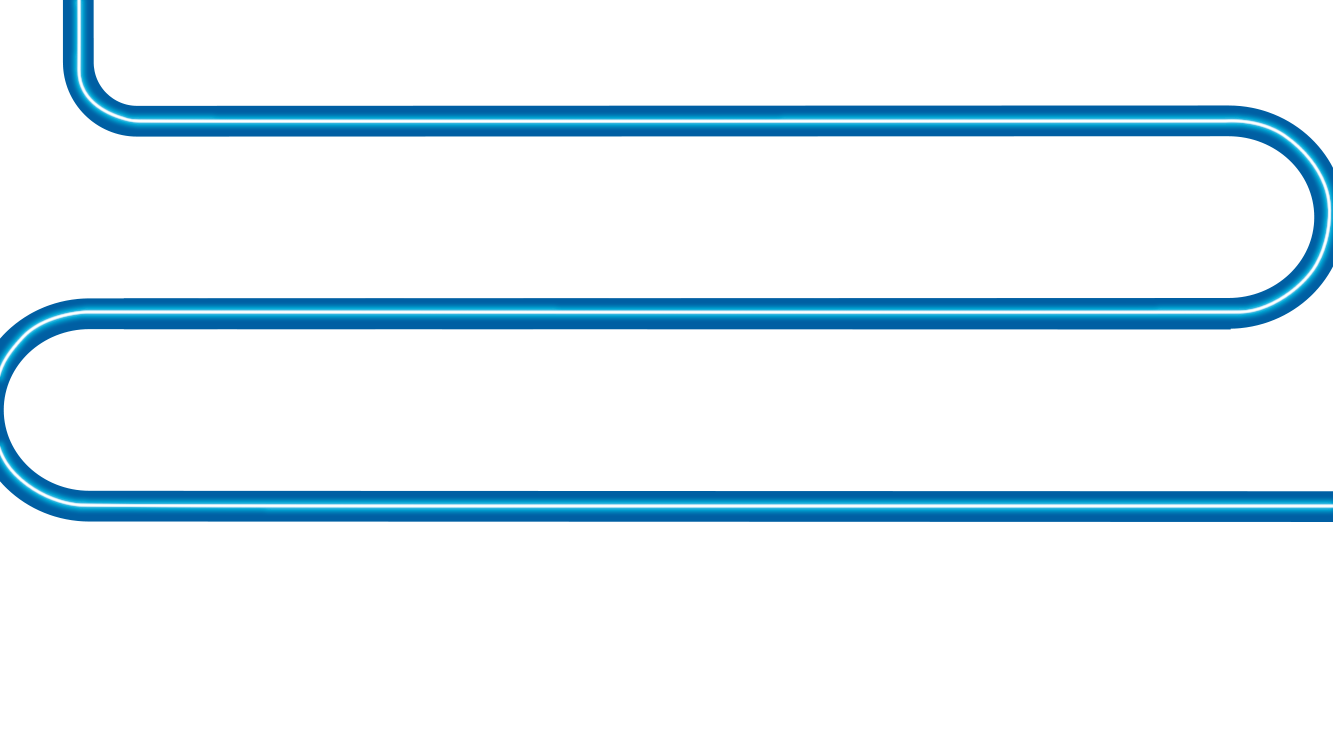 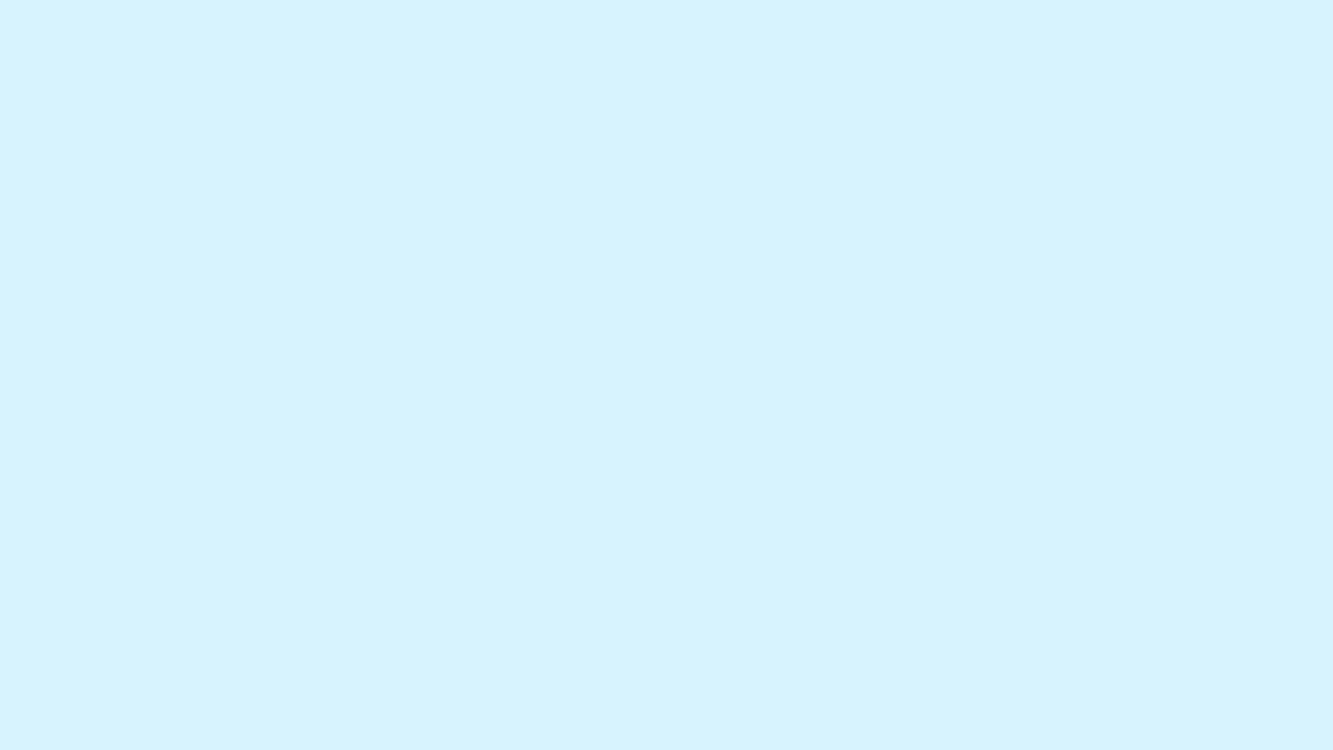 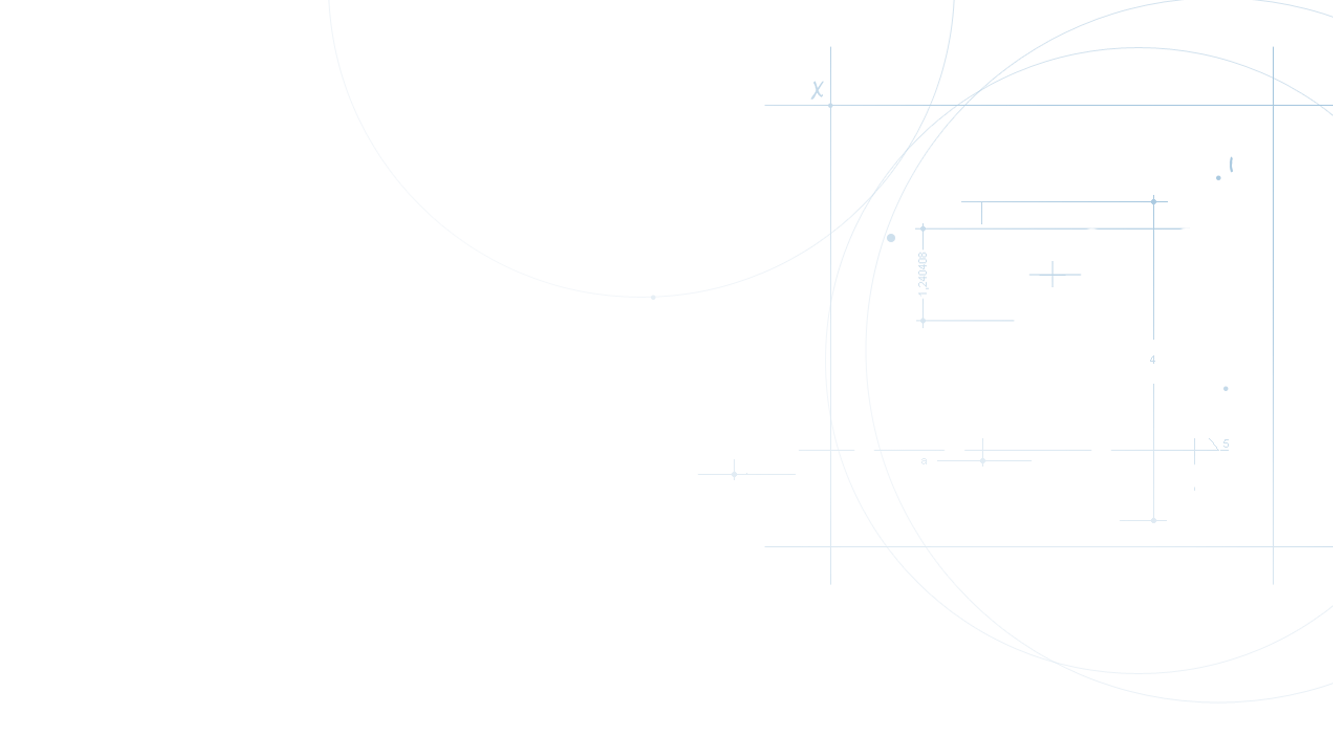 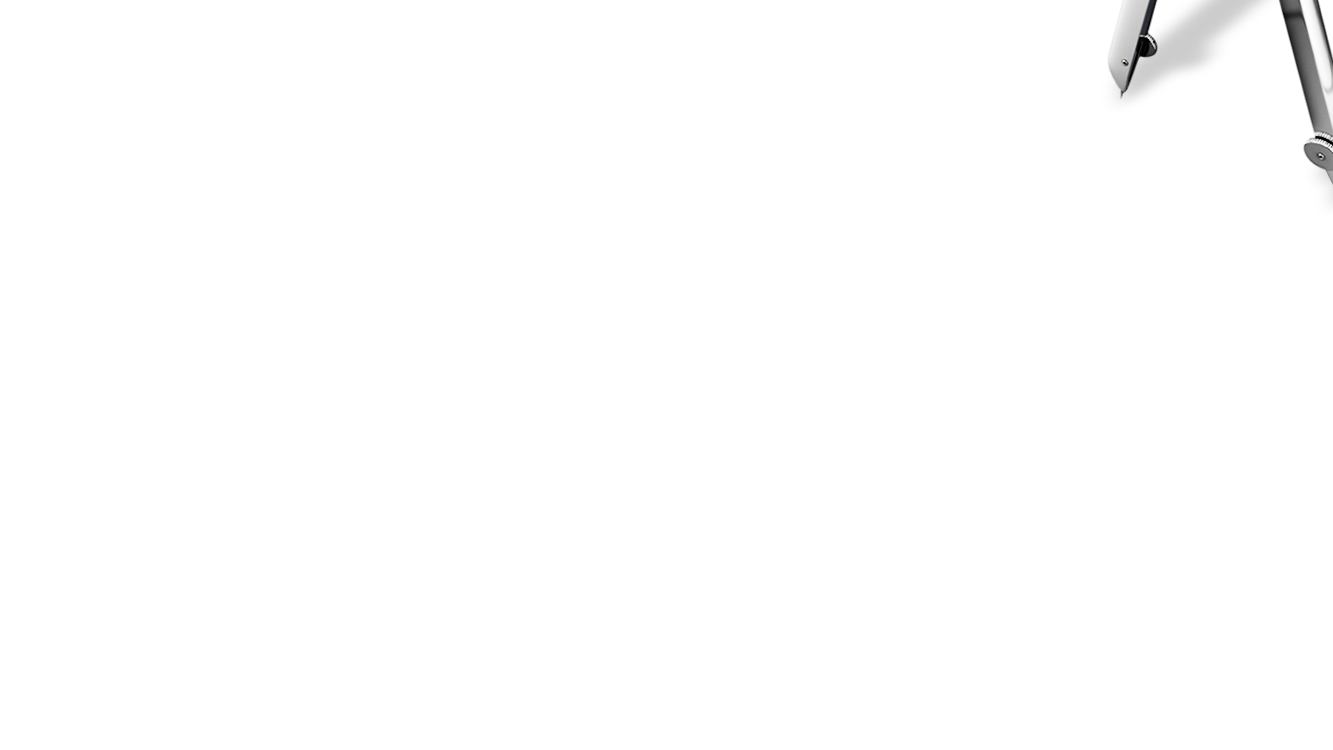 Mais de um Século de Inovação
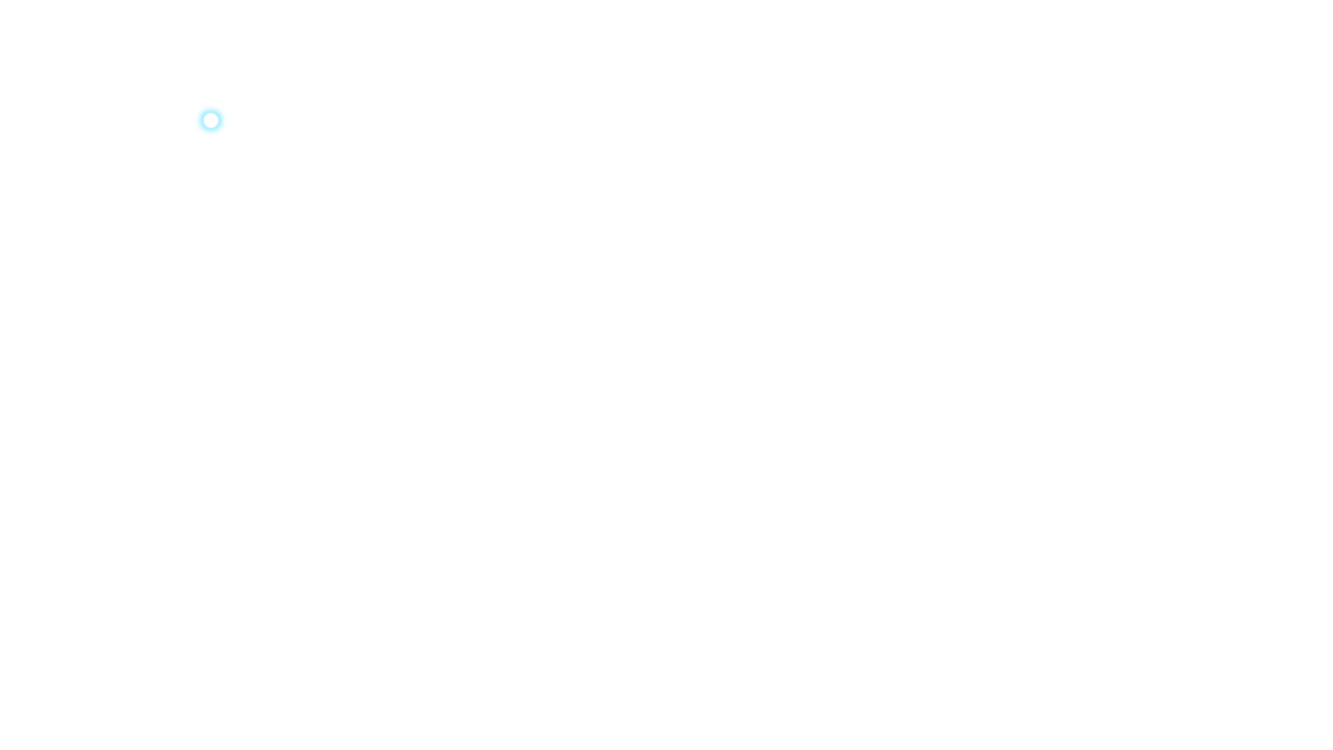 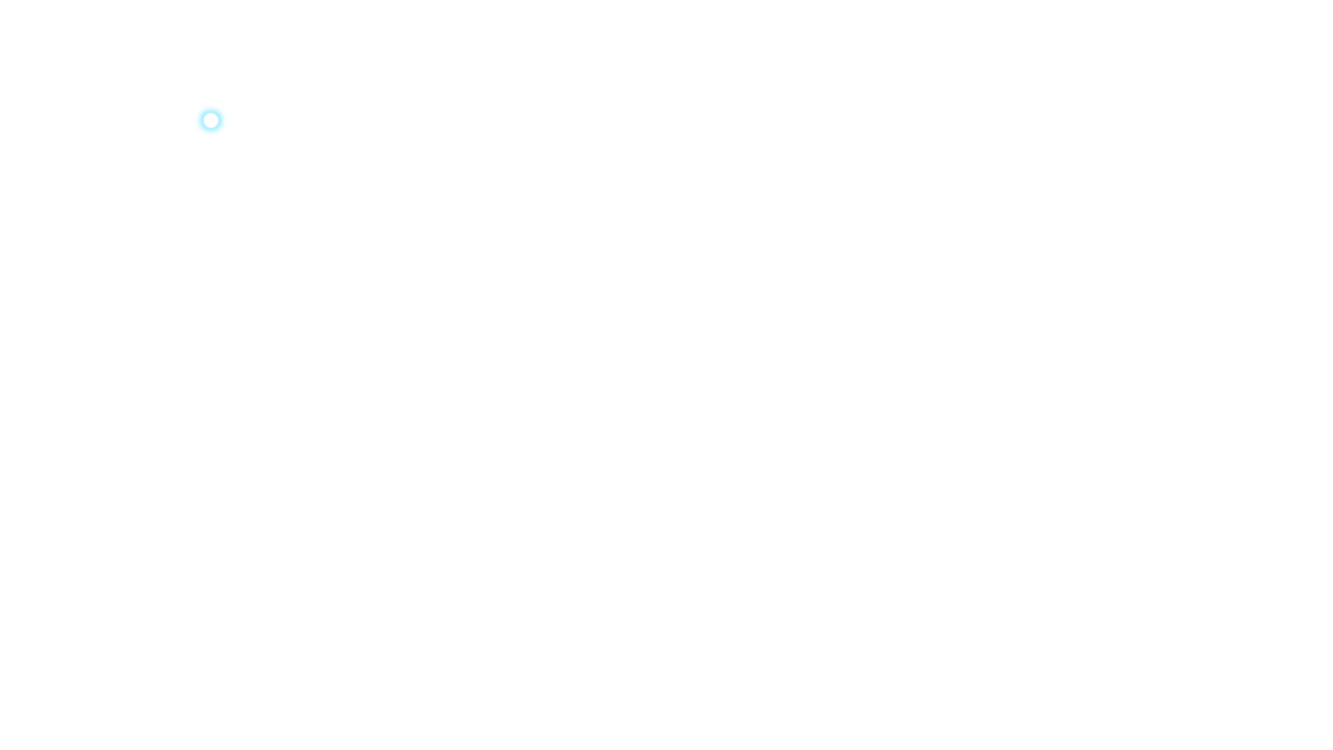 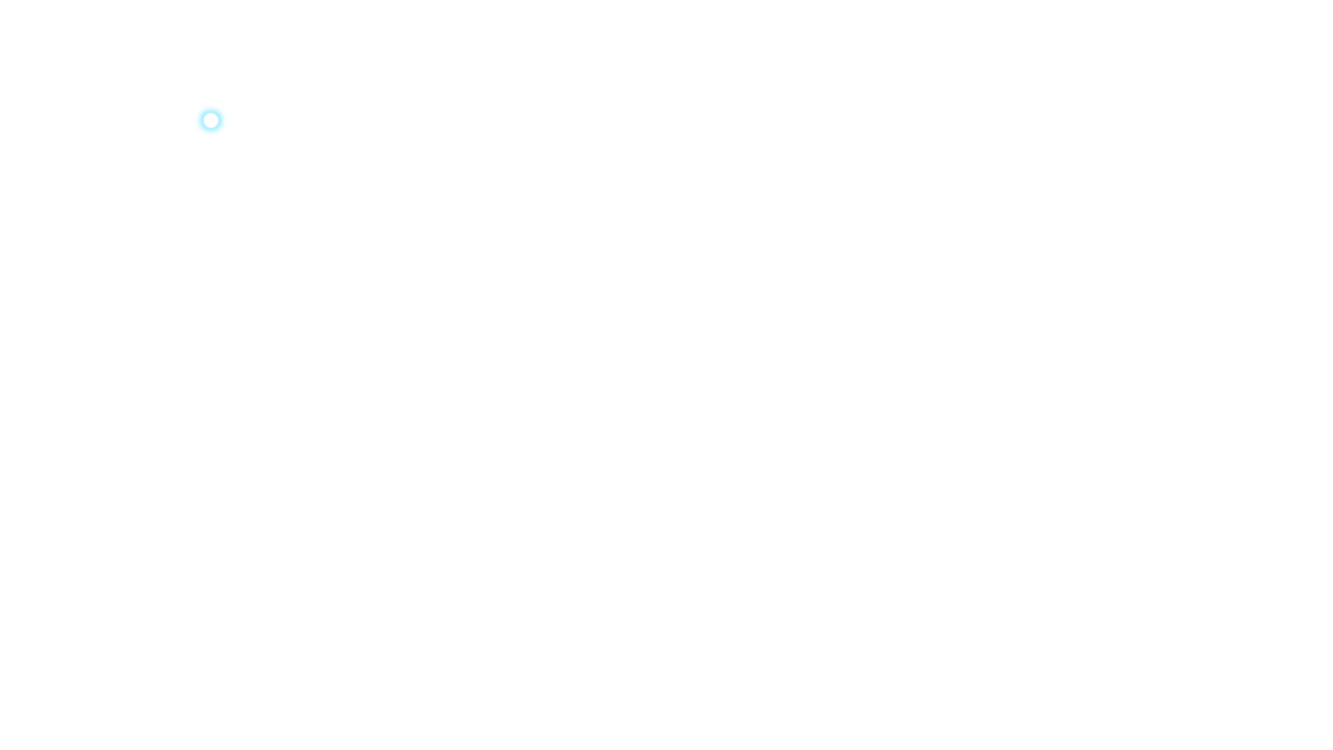 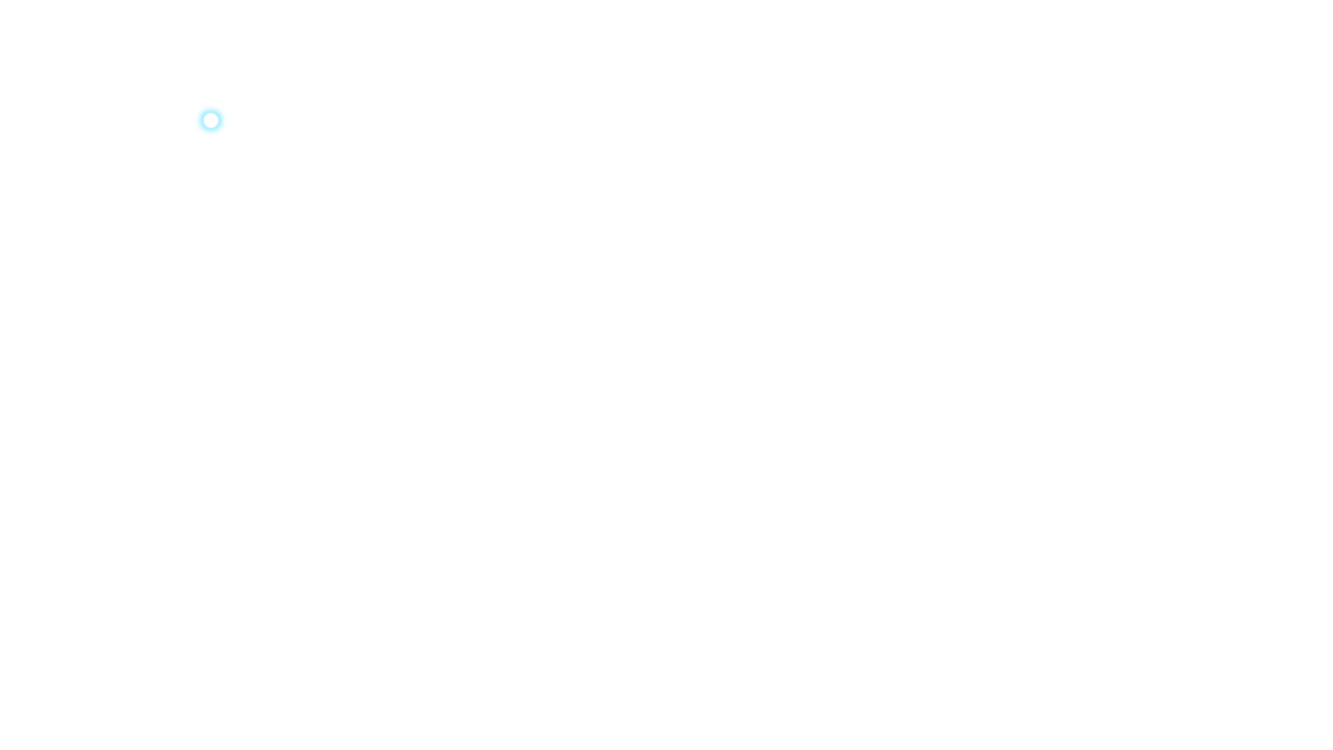 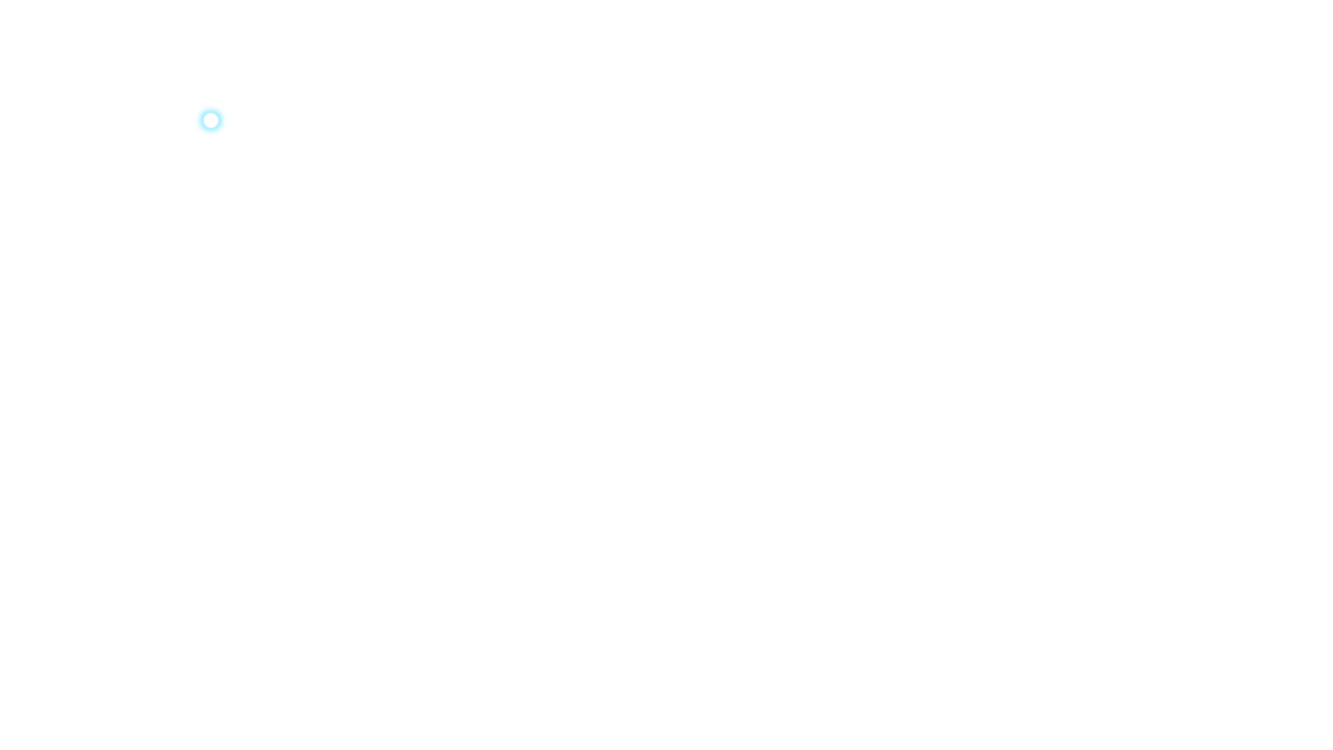 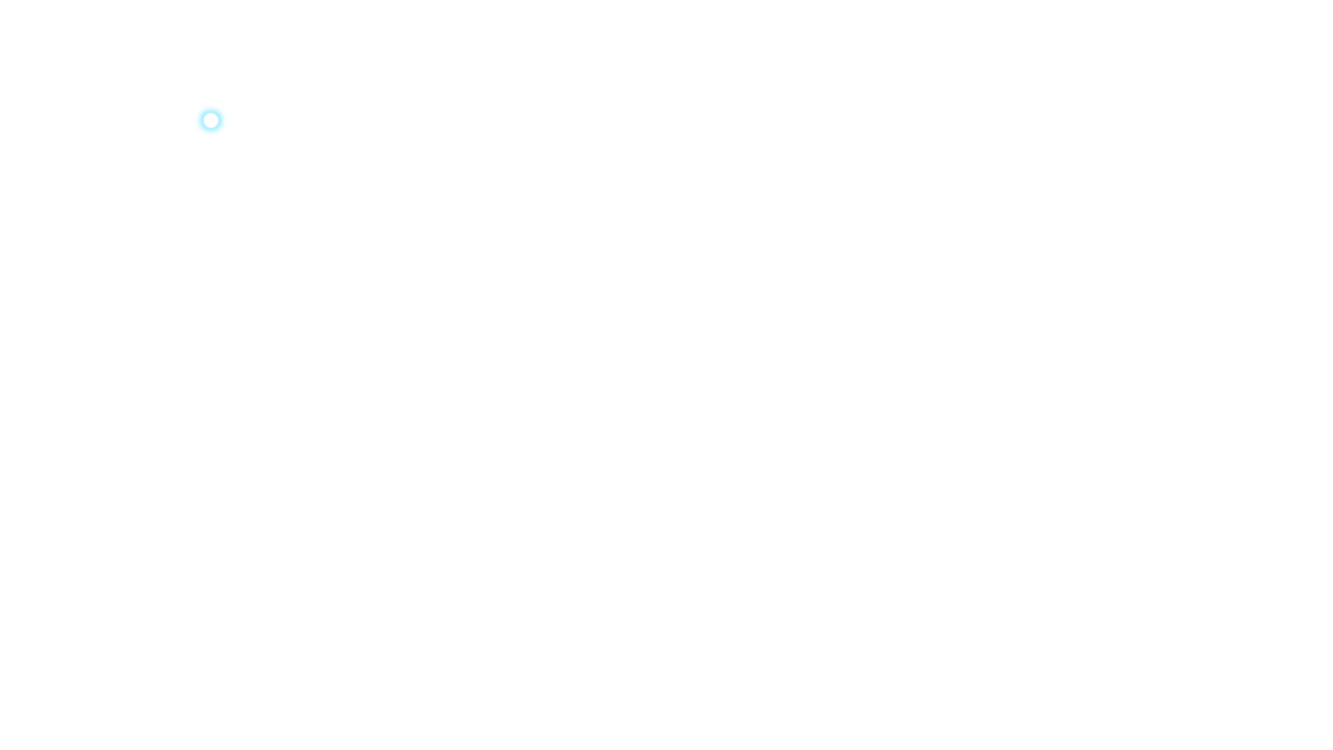 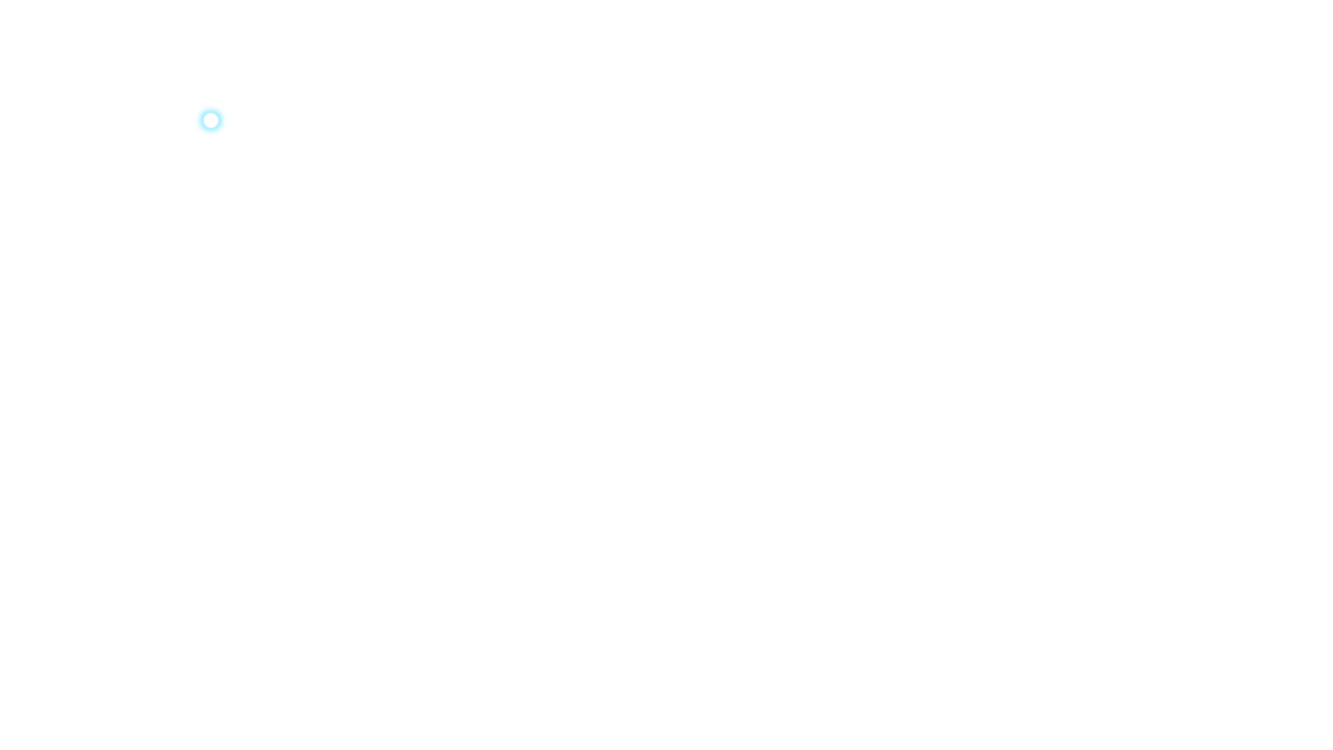 1910
1921
1925
1927
1939
1945
1902
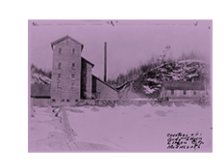 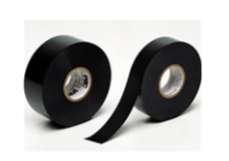 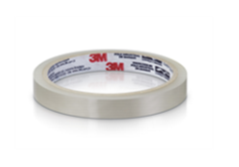 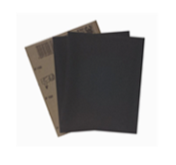 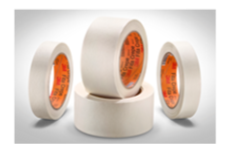 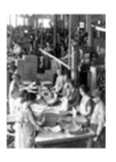 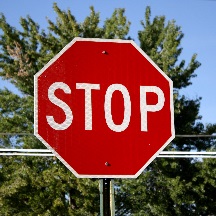 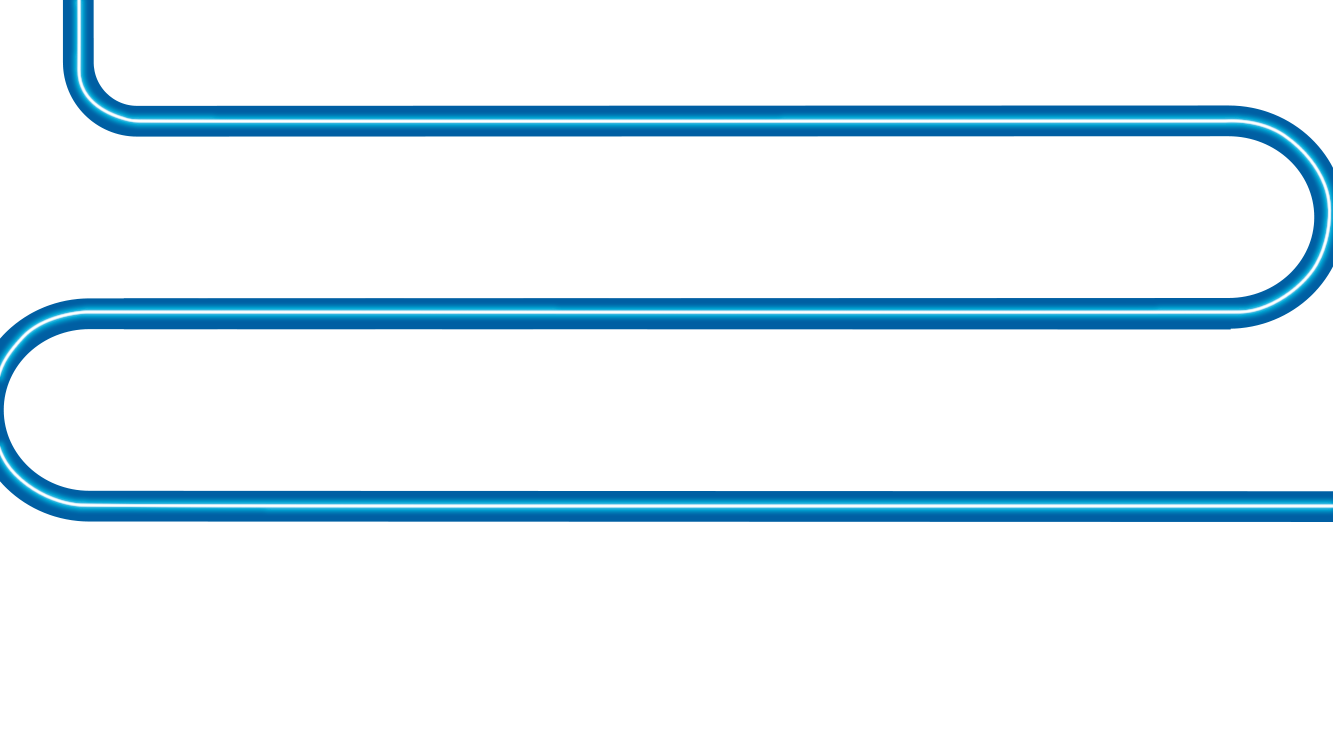 Minessota Mining& Manufacturing
Lixas
Lixa dágua
Fita crepe
Durex
Placa Refletiva Scotchlite
Fita isolante de vinil Scotch
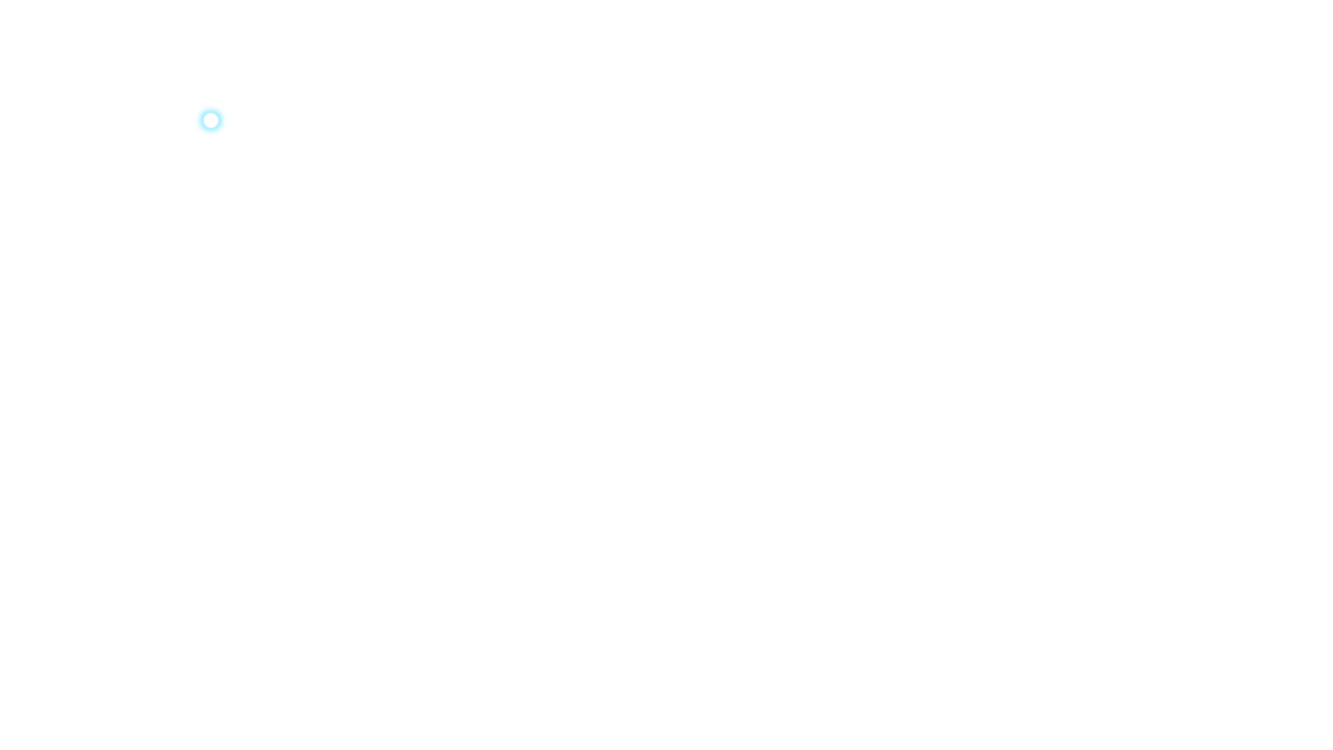 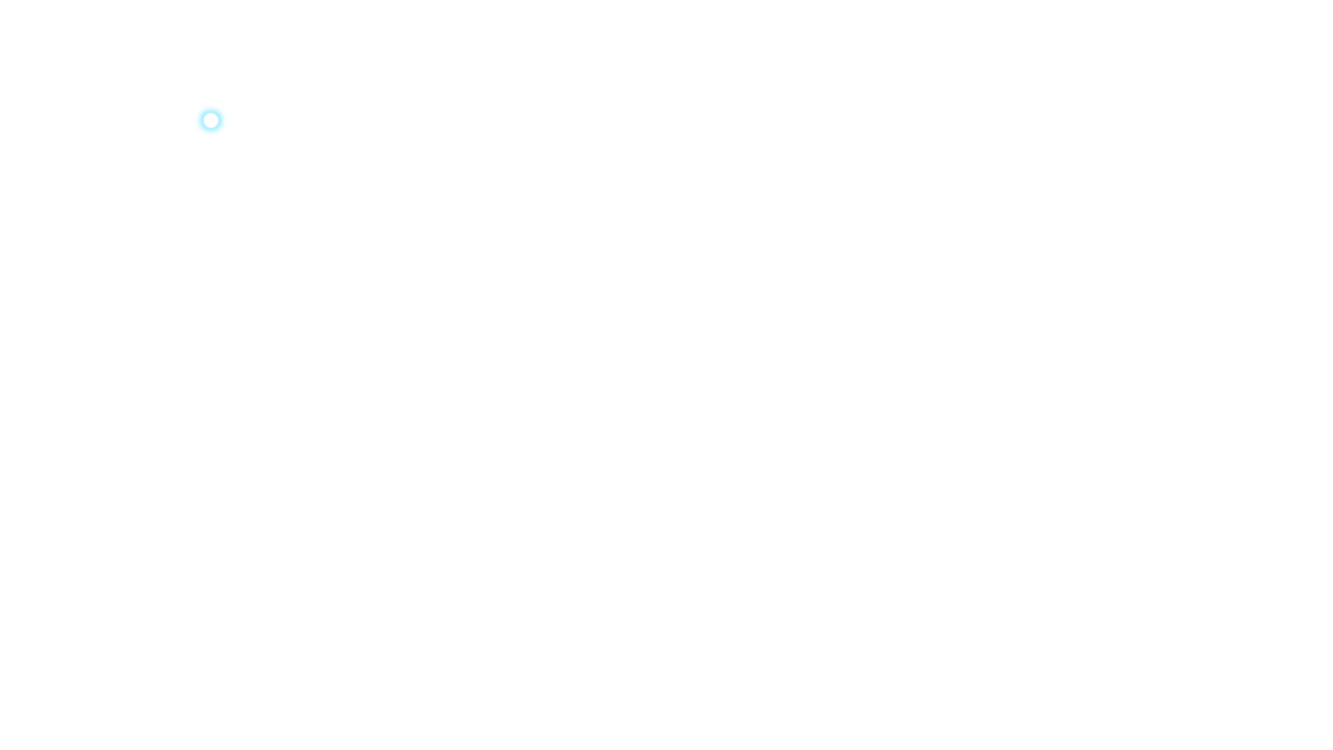 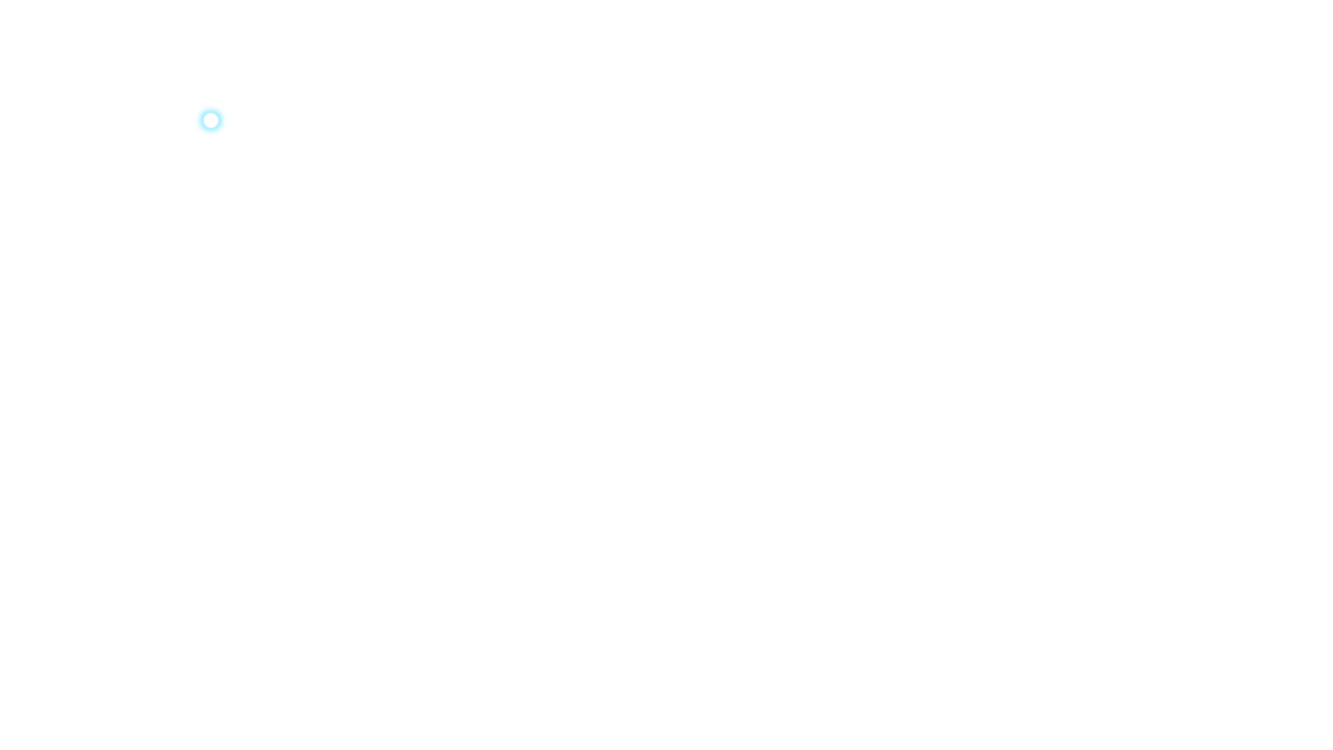 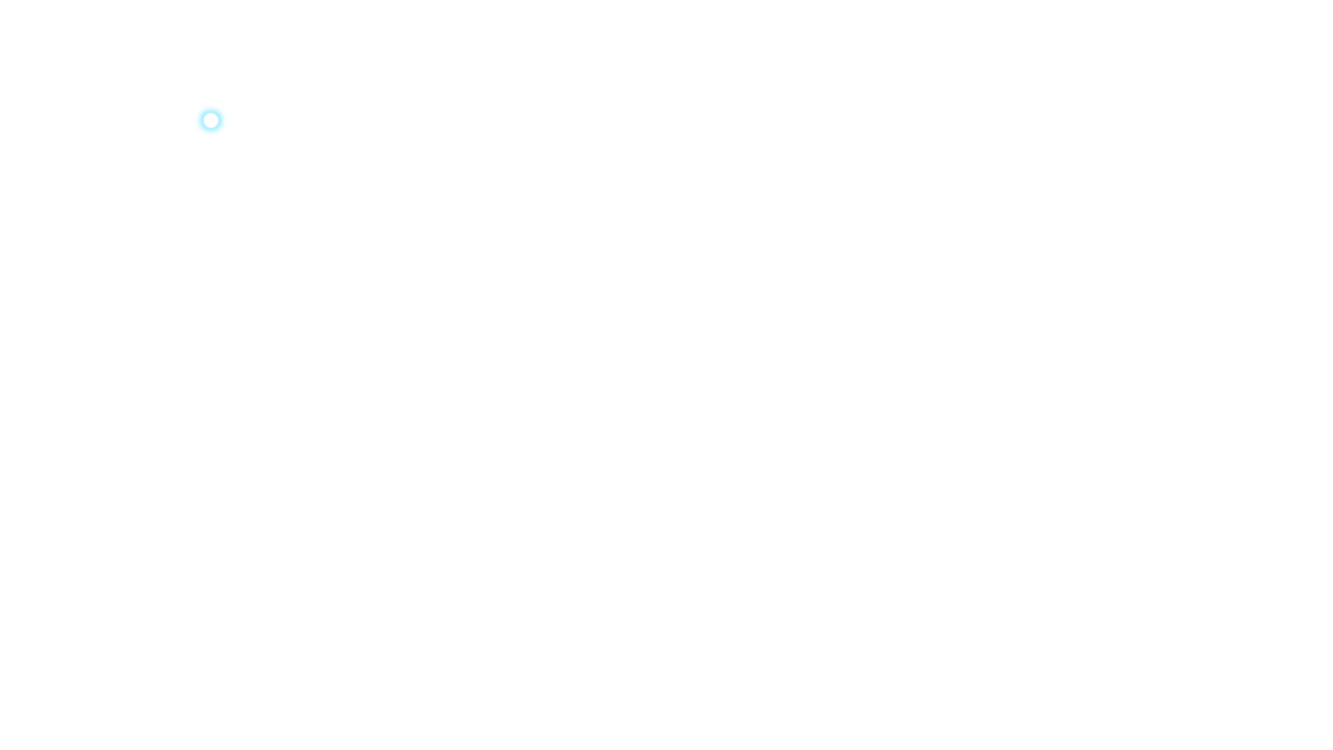 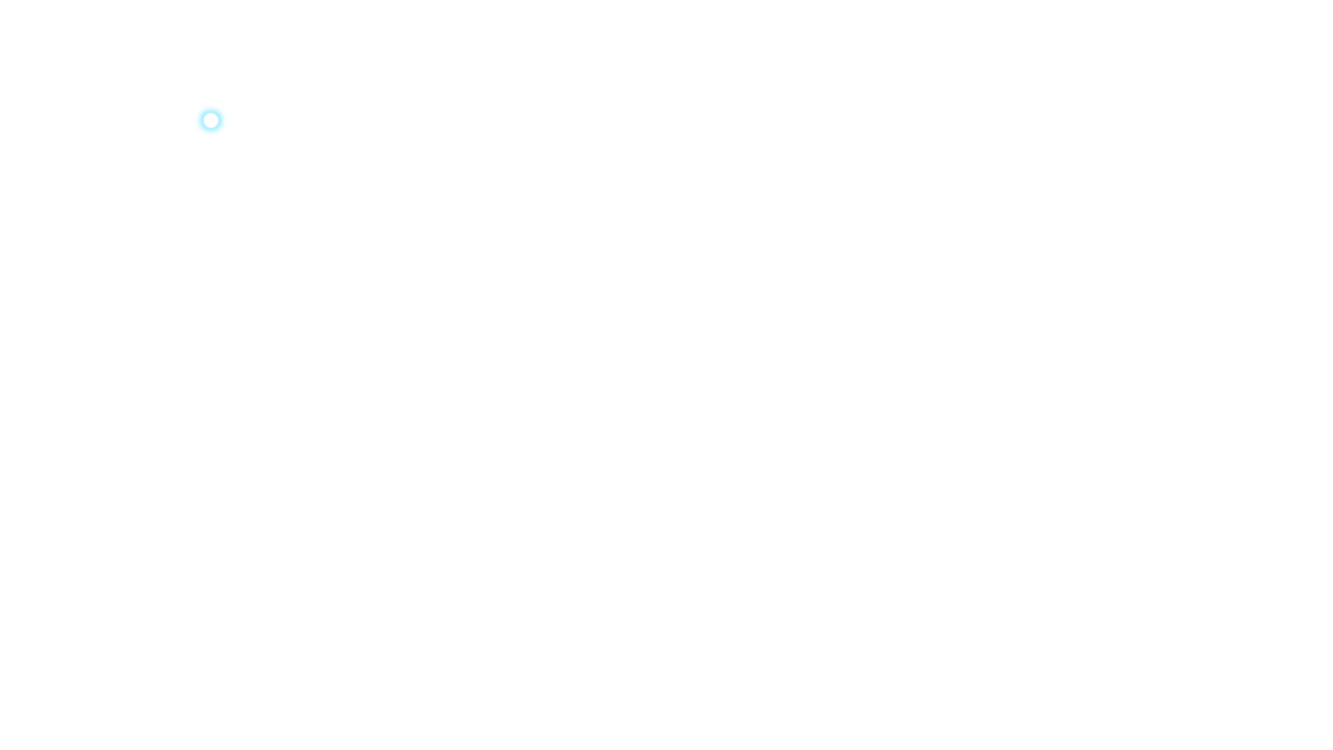 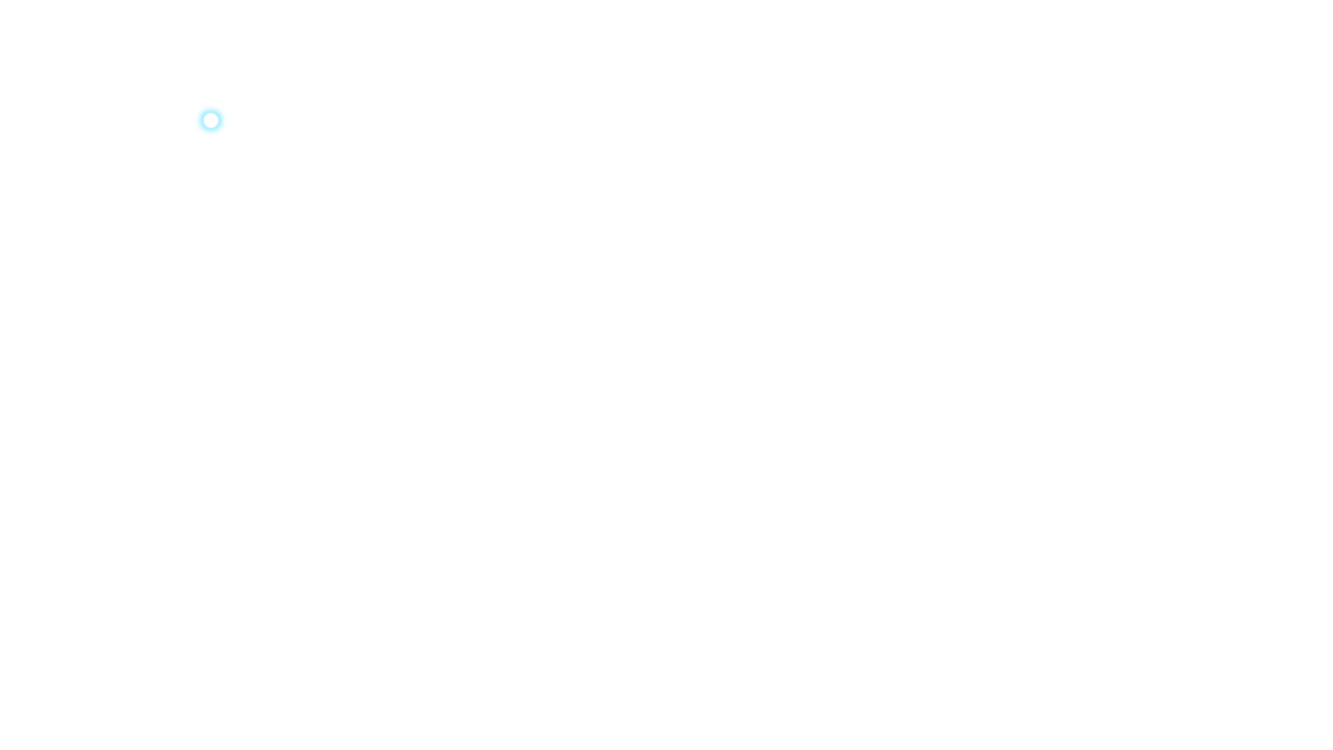 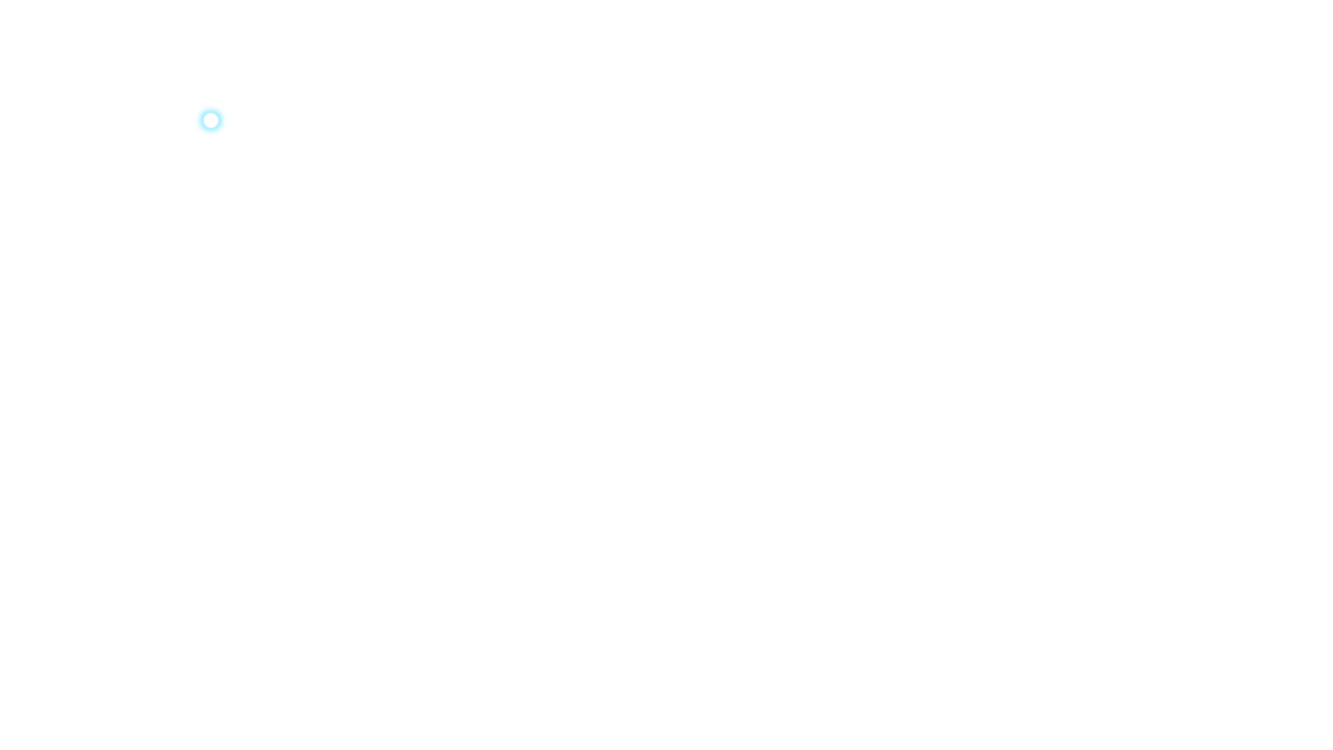 1966
1964
1960
1959
1954
1948
1947
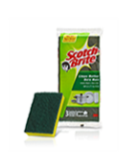 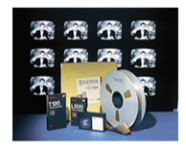 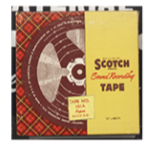 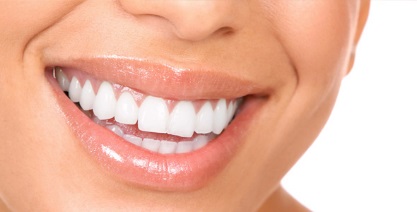 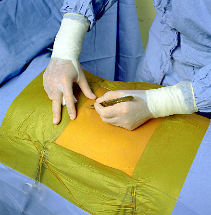 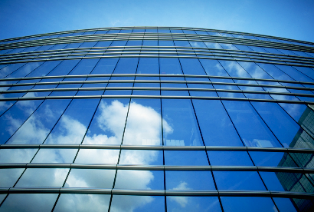 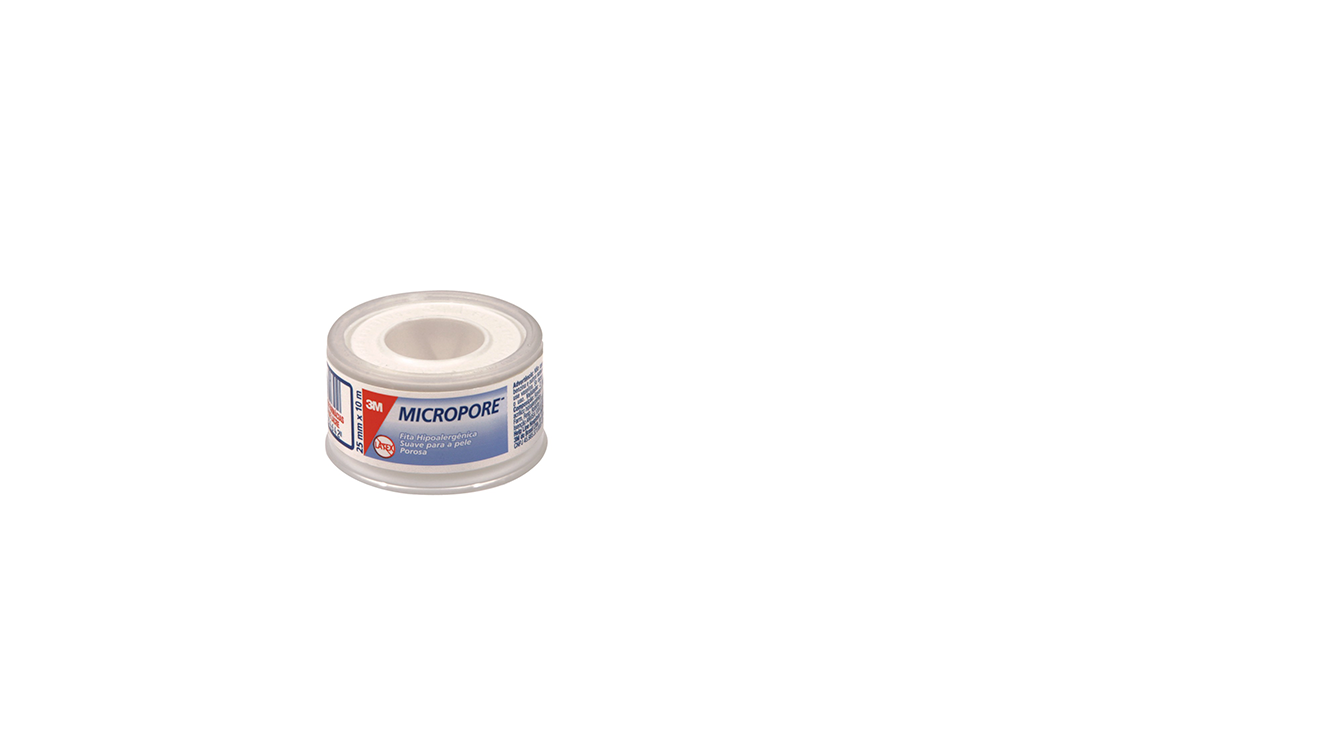 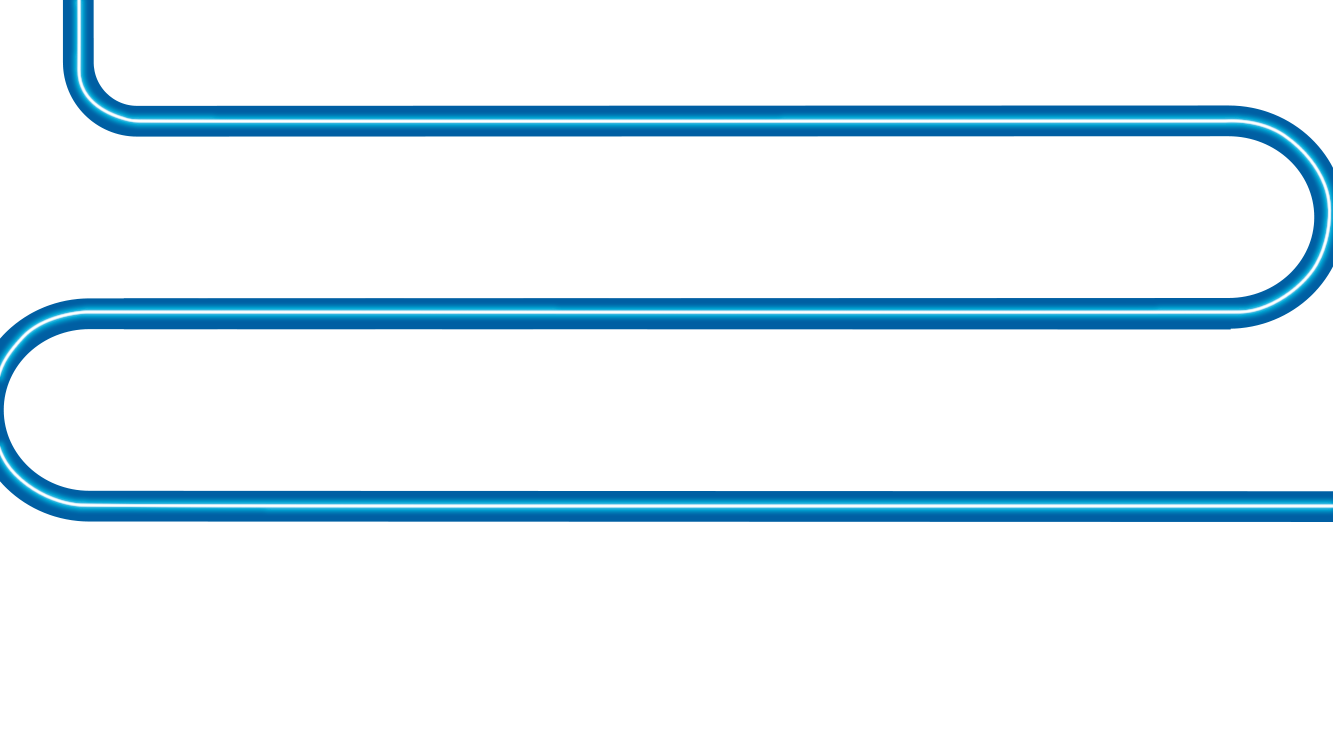 Películas para Vidros
Resina para restauração de dentes
Fita cirúrgica Micropore
Esponja Scotch-Brite
Fita Magnética para Videotape
Campos Cirúrgicos
Fita Magnética Scotch para Áudio
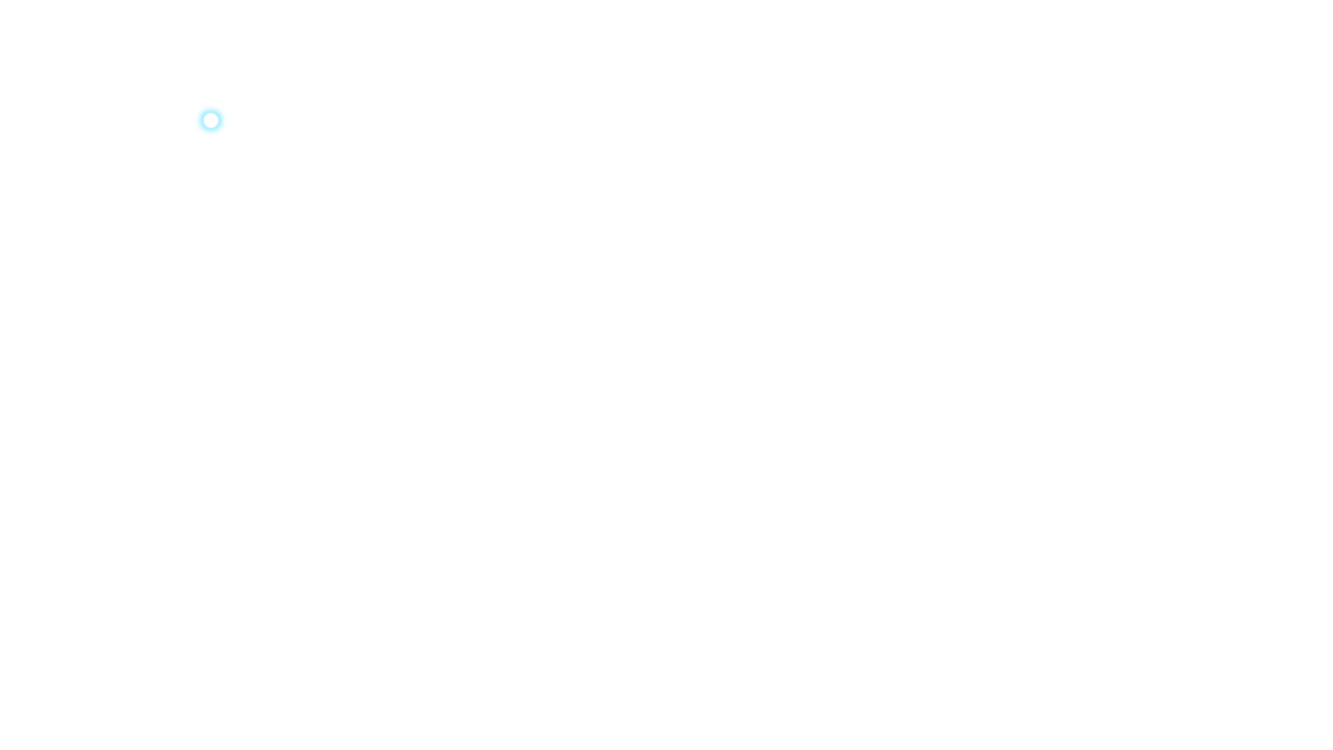 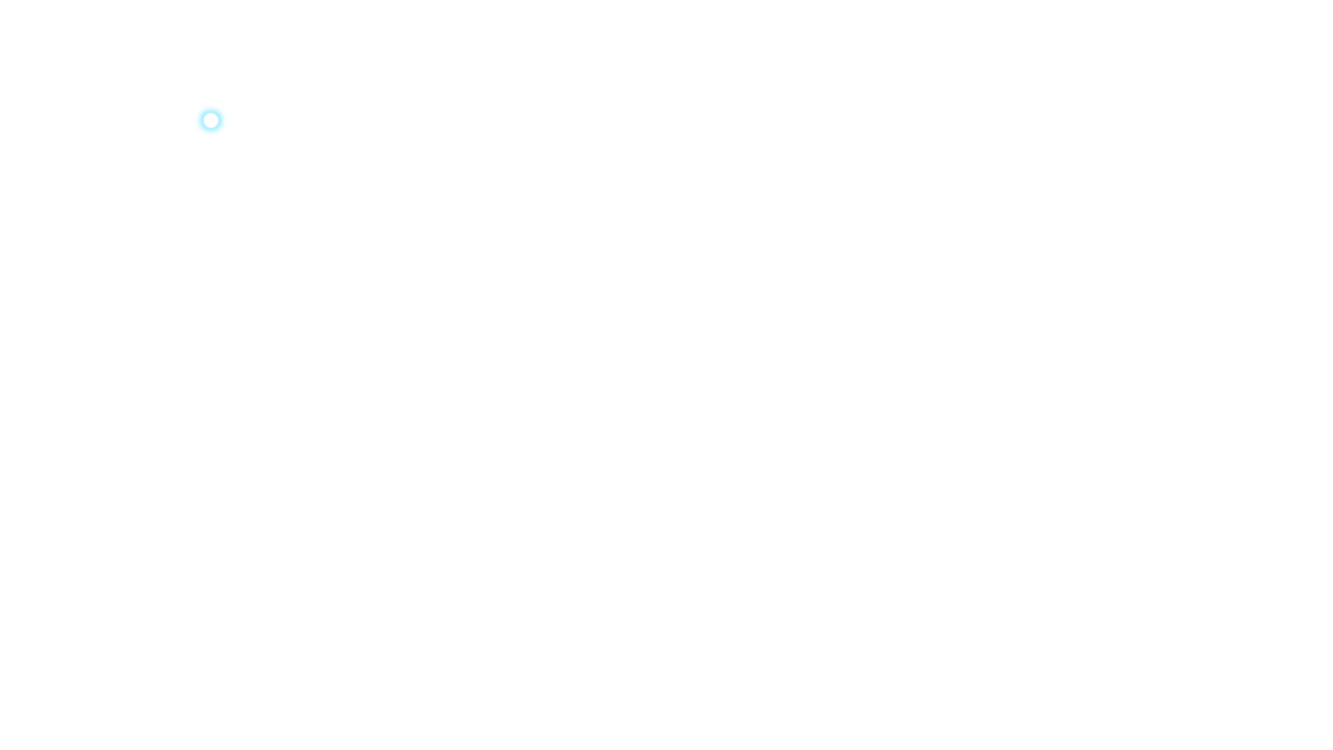 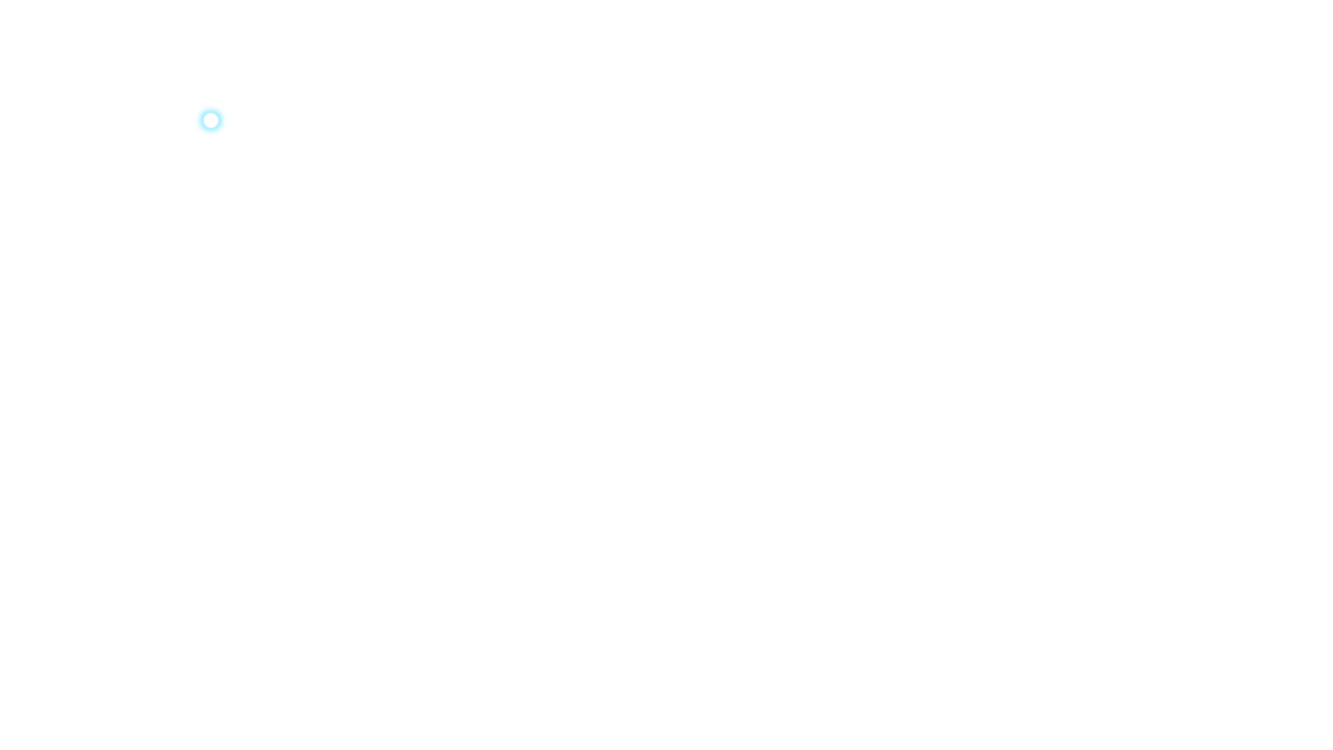 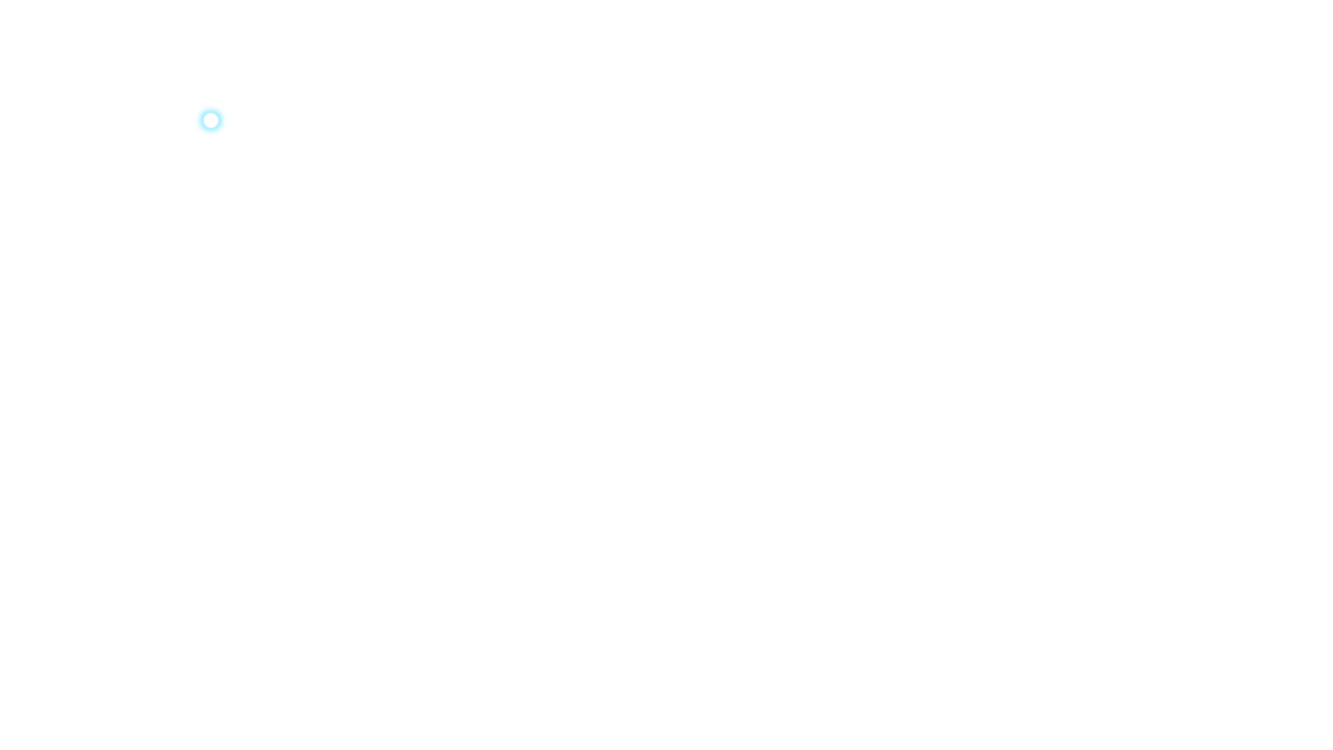 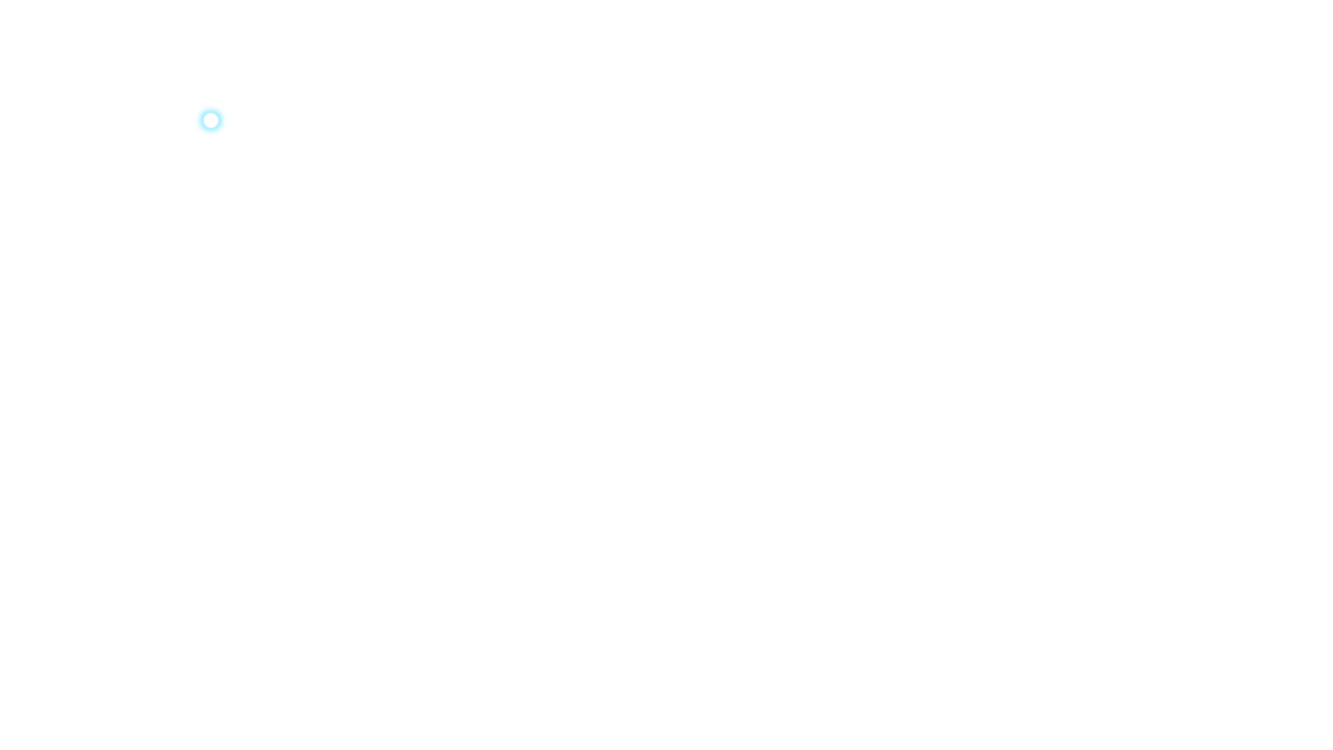 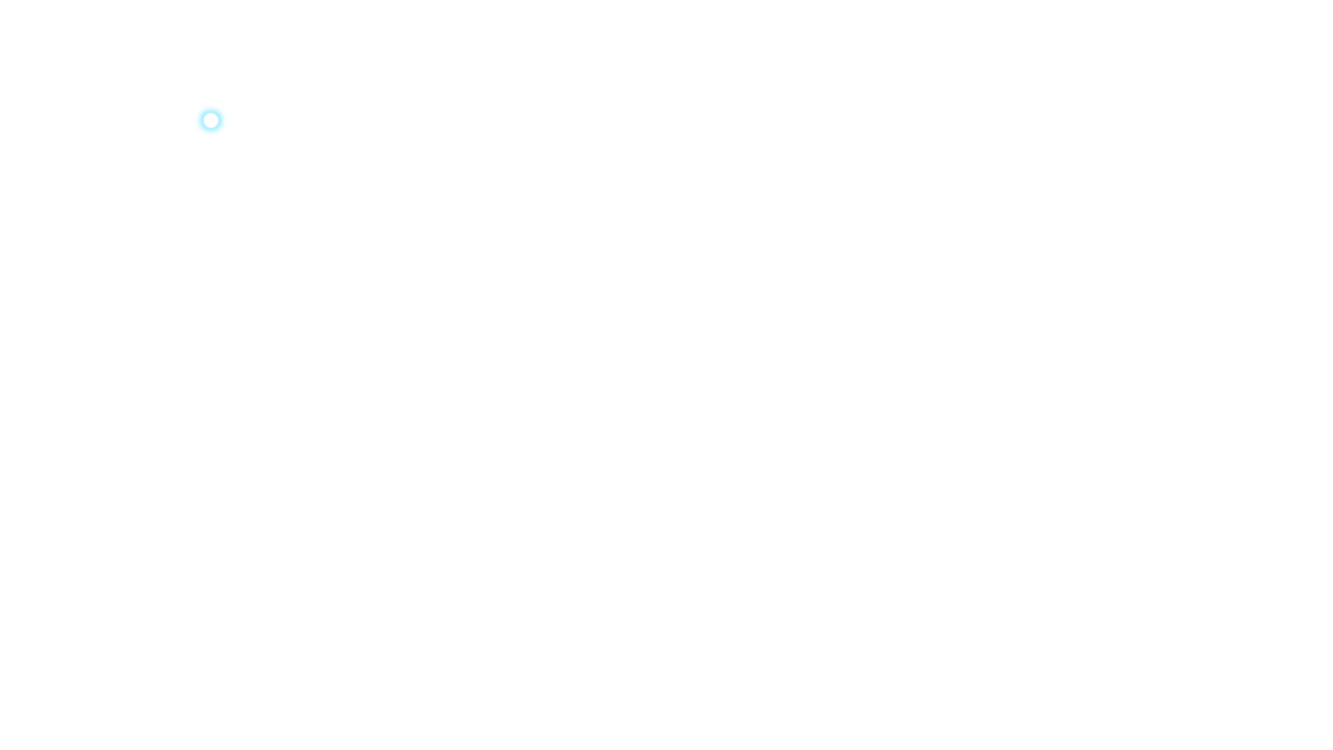 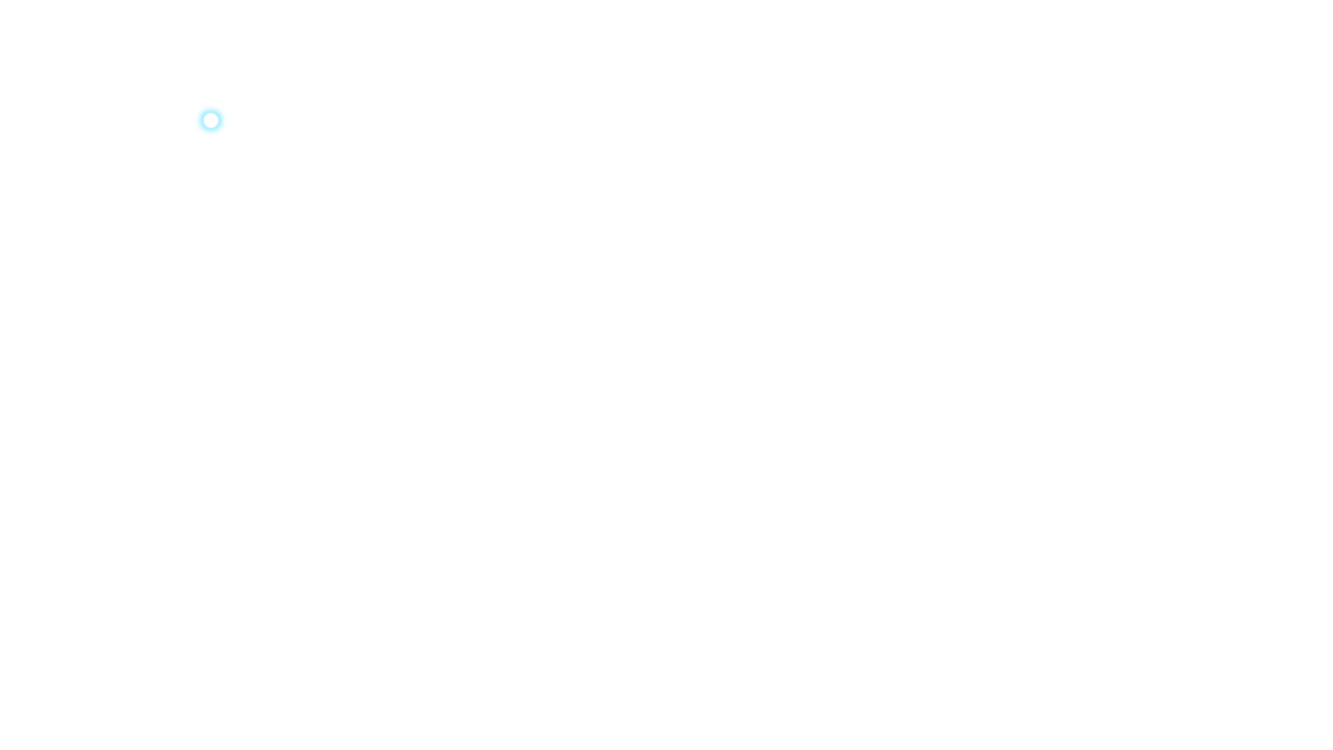 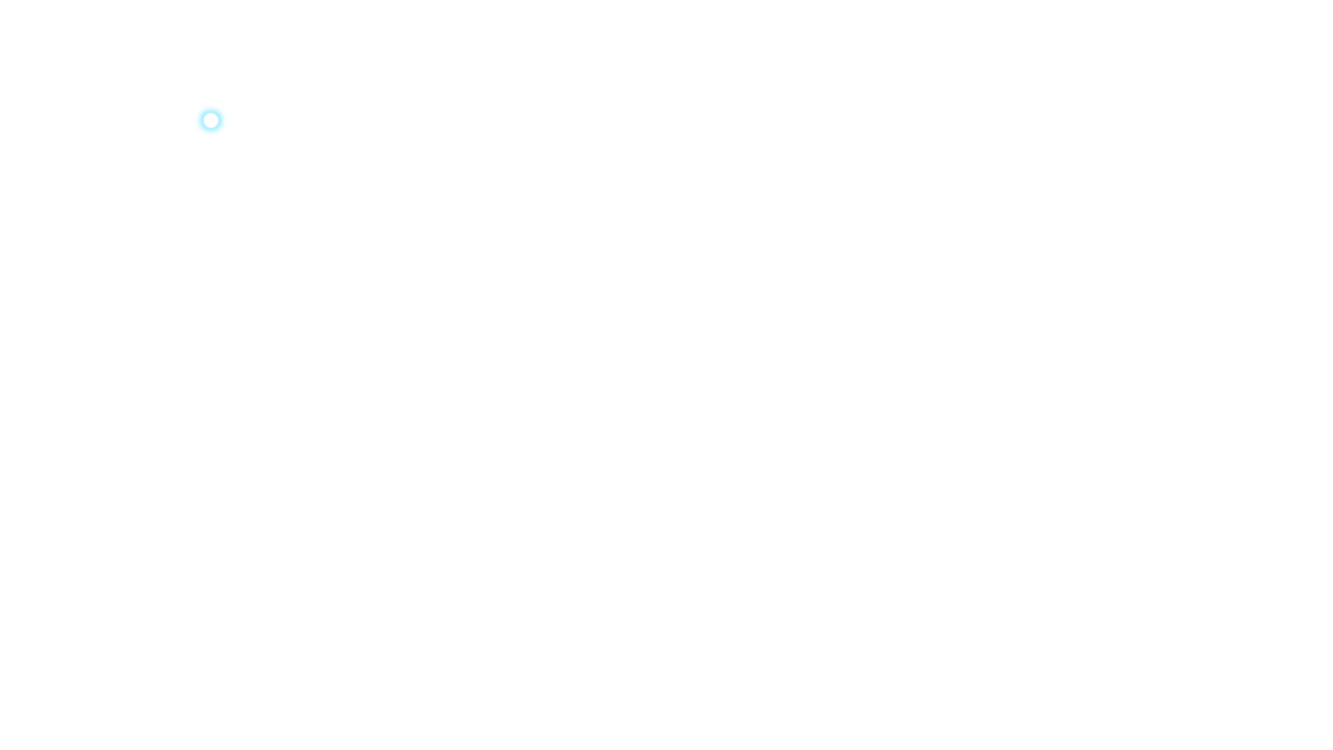 1967
1969
1980
1997
2000
2005
2010
2012
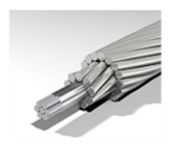 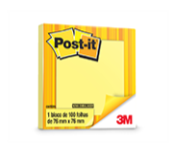 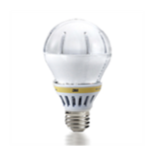 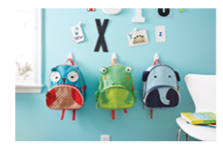 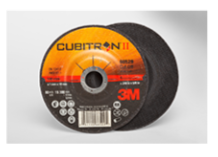 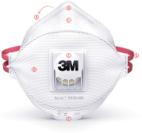 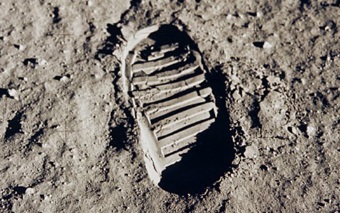 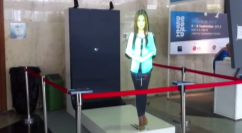 Respirador descartável
Fluorel
Post-it
Command
Vikuiti
ACCR cabo de energia
Abrasivo Cubitron
3M LED
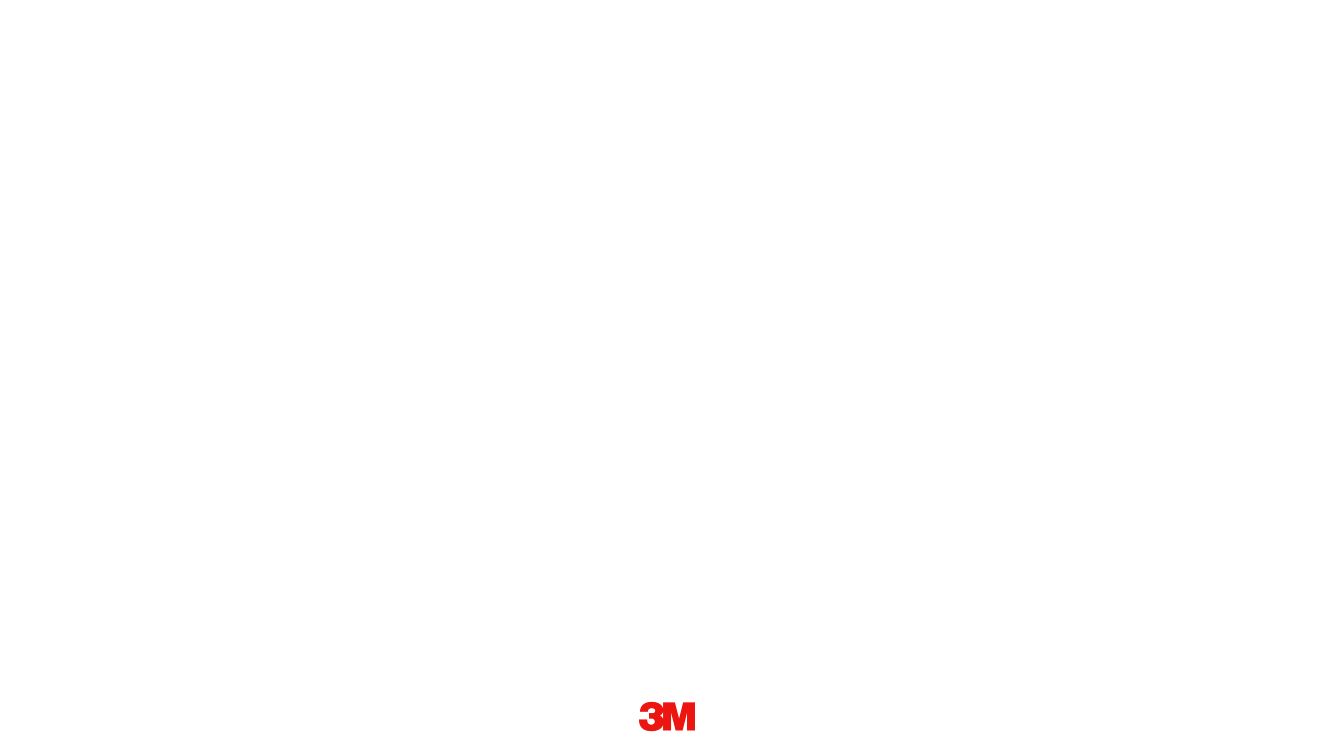 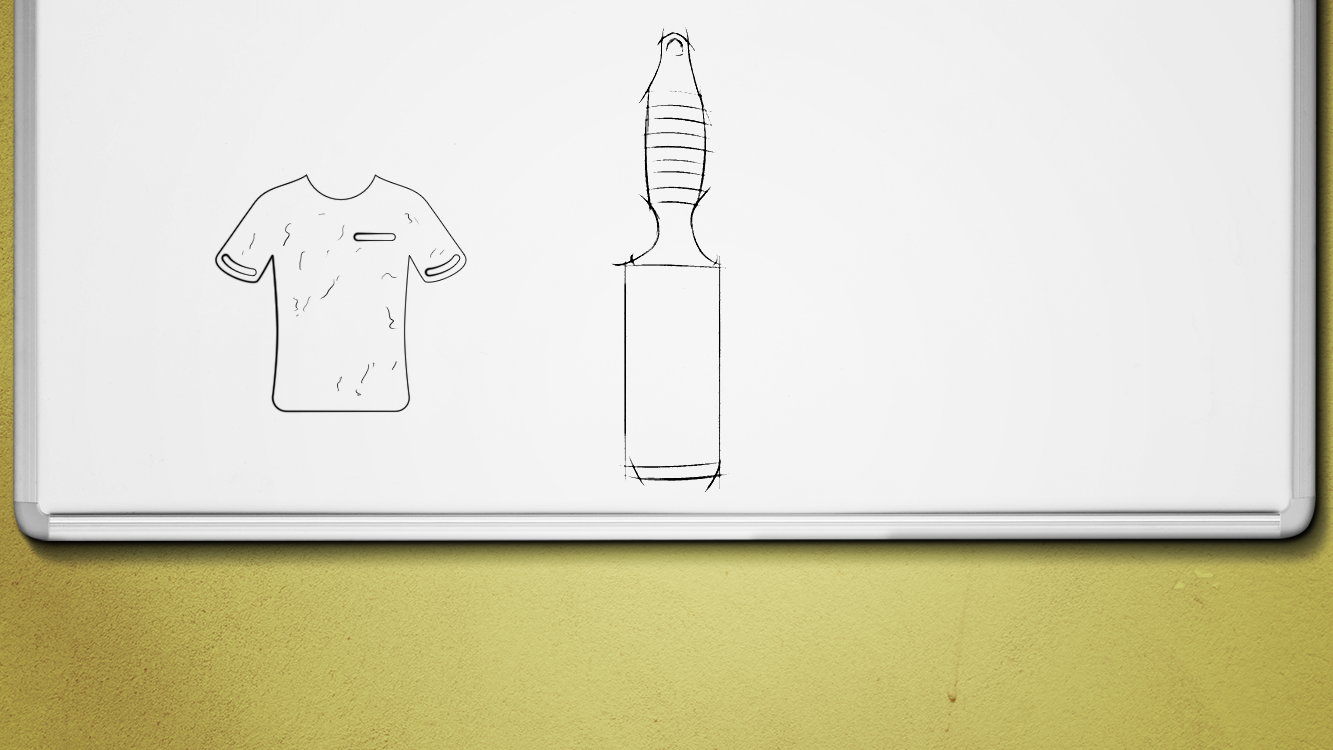 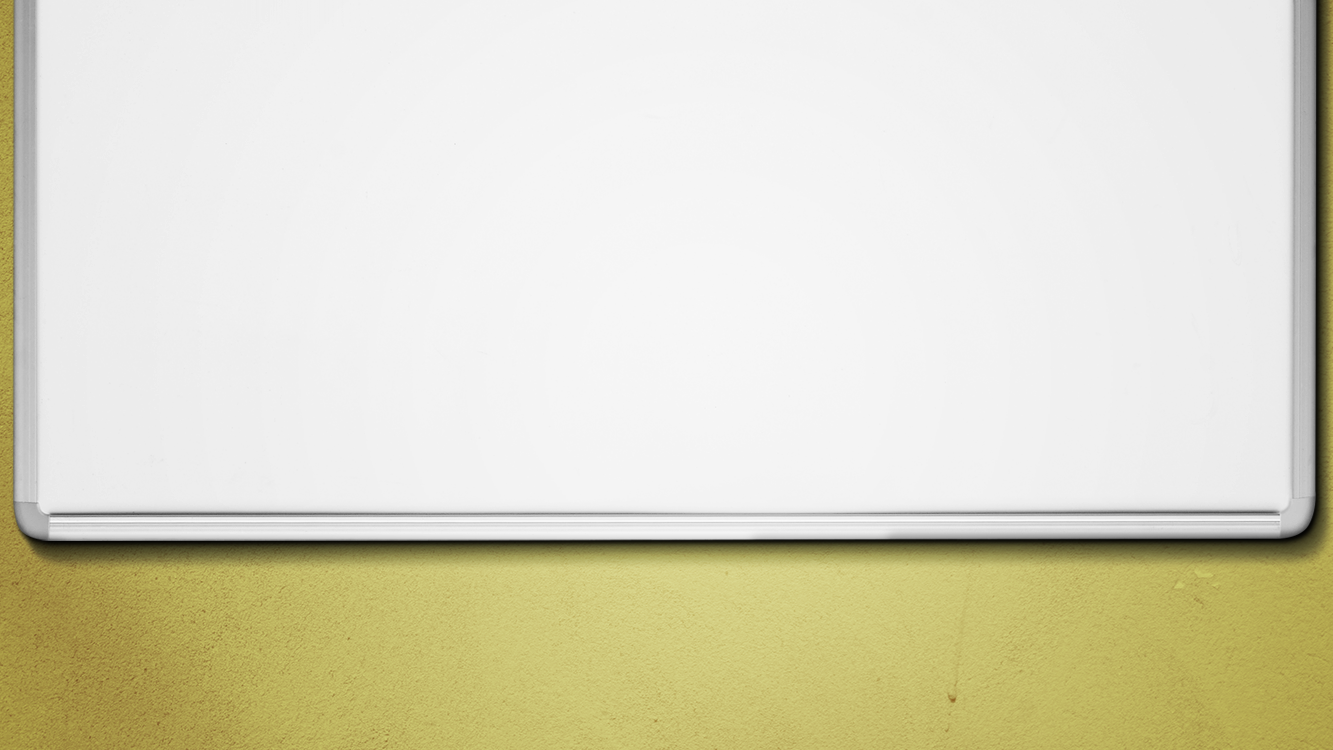 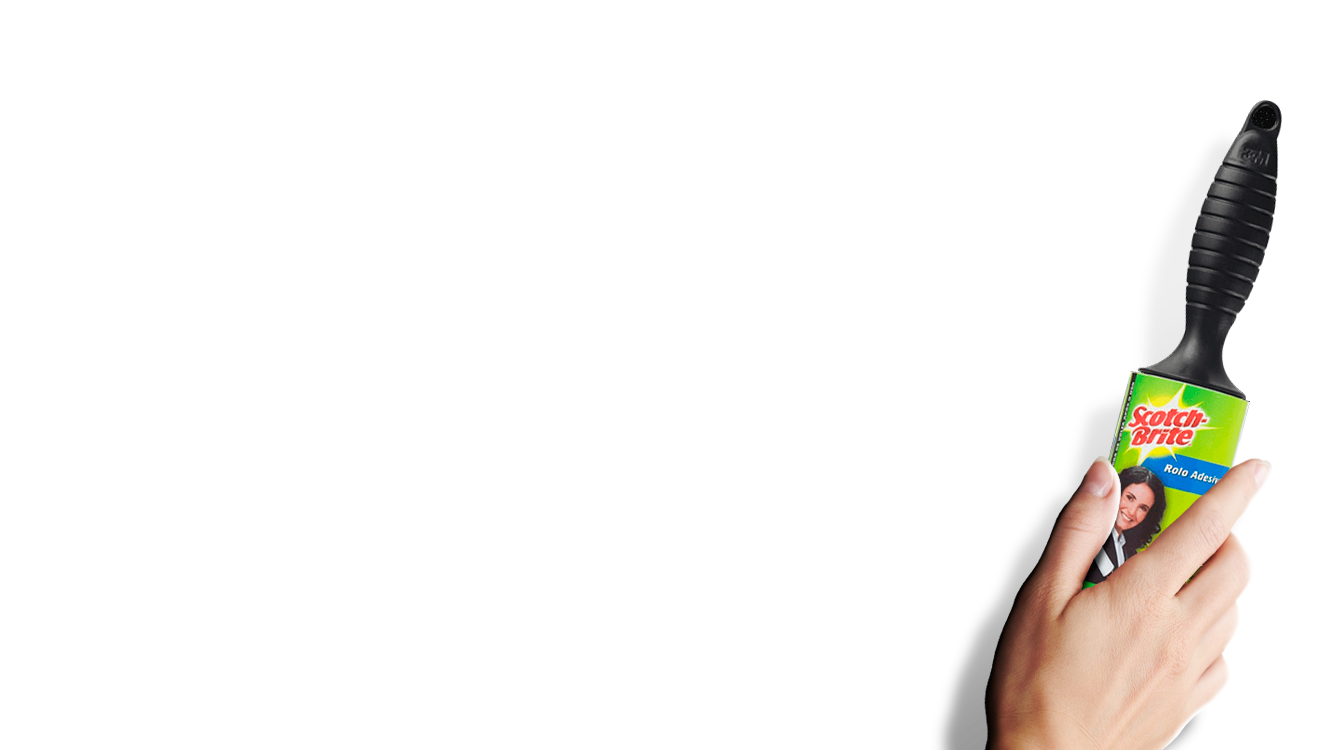 Inovação é transformar
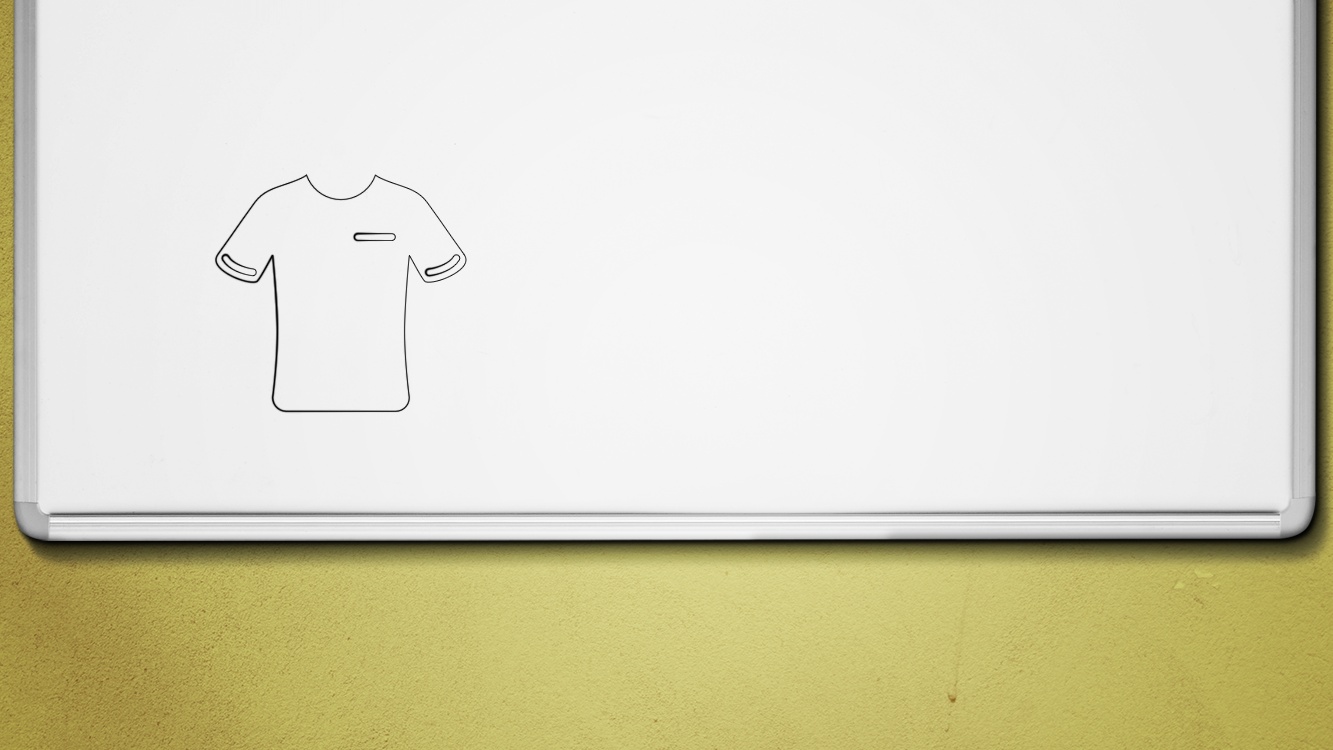 conhecimento em dinheiro
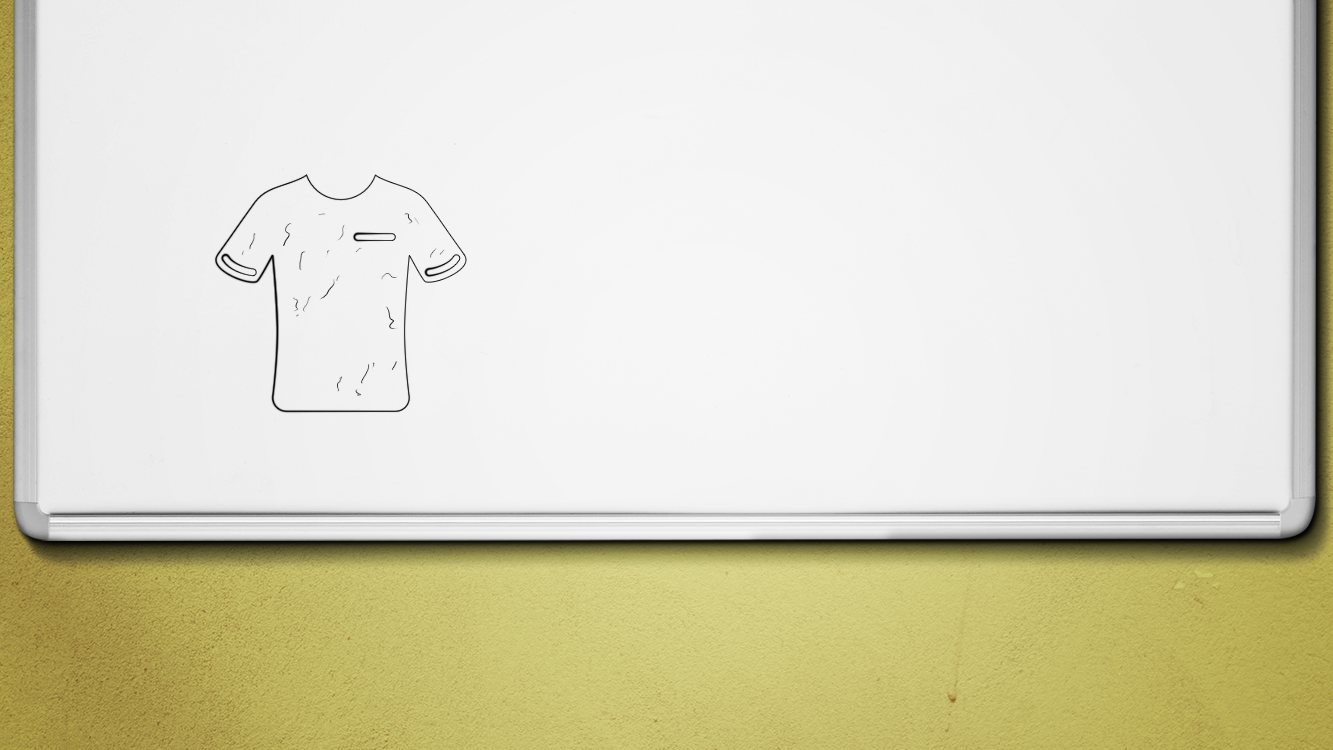 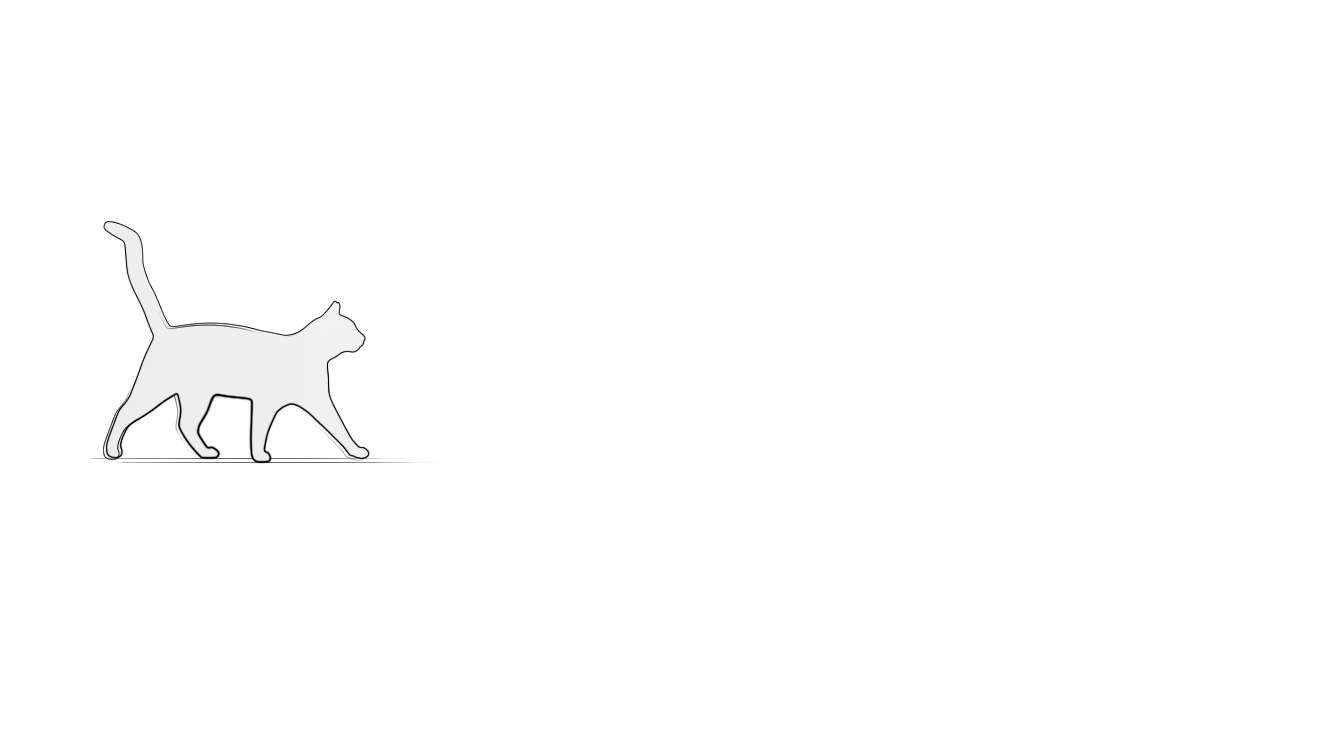 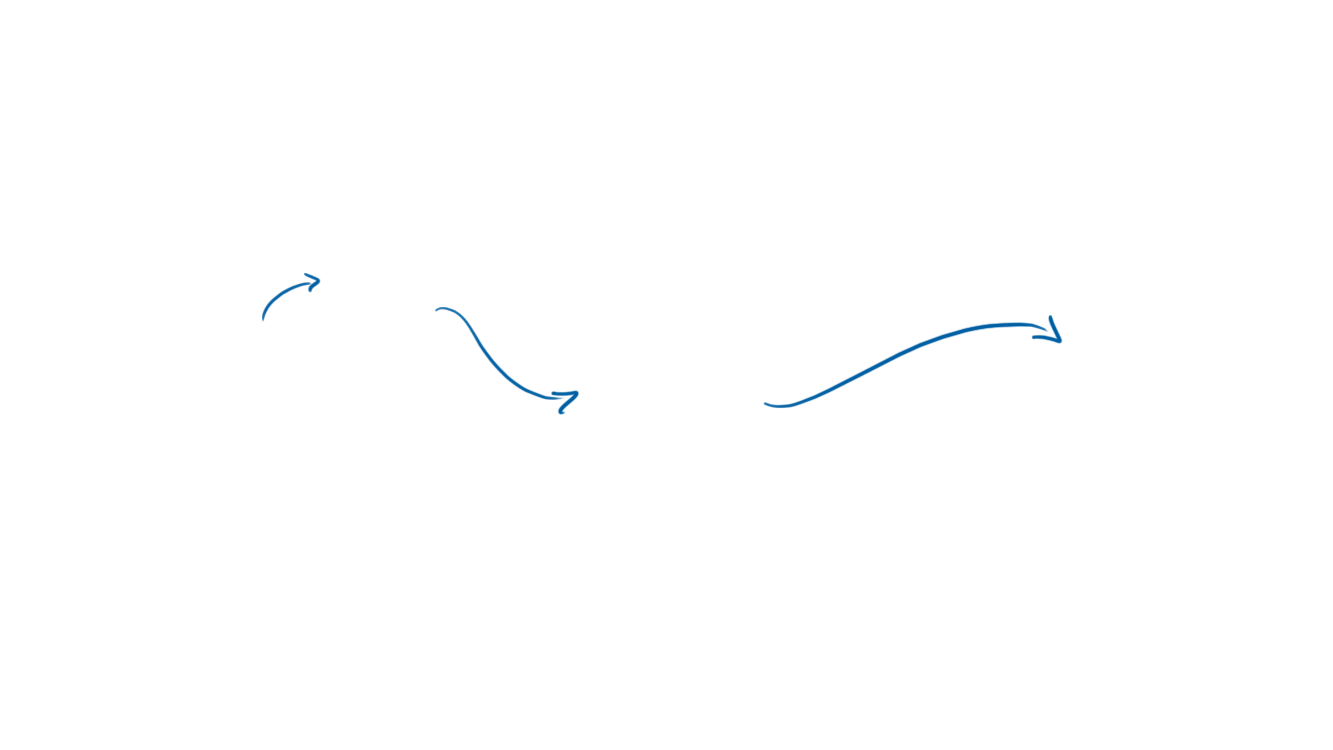 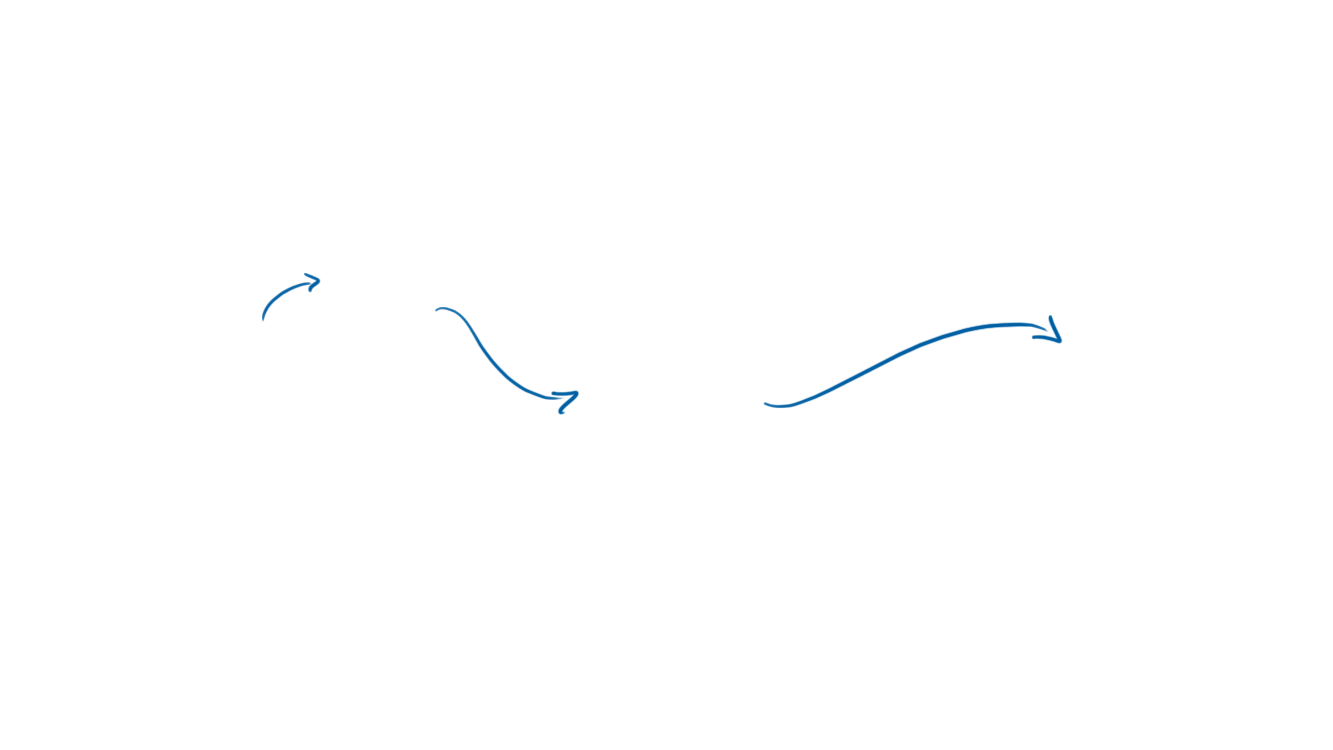 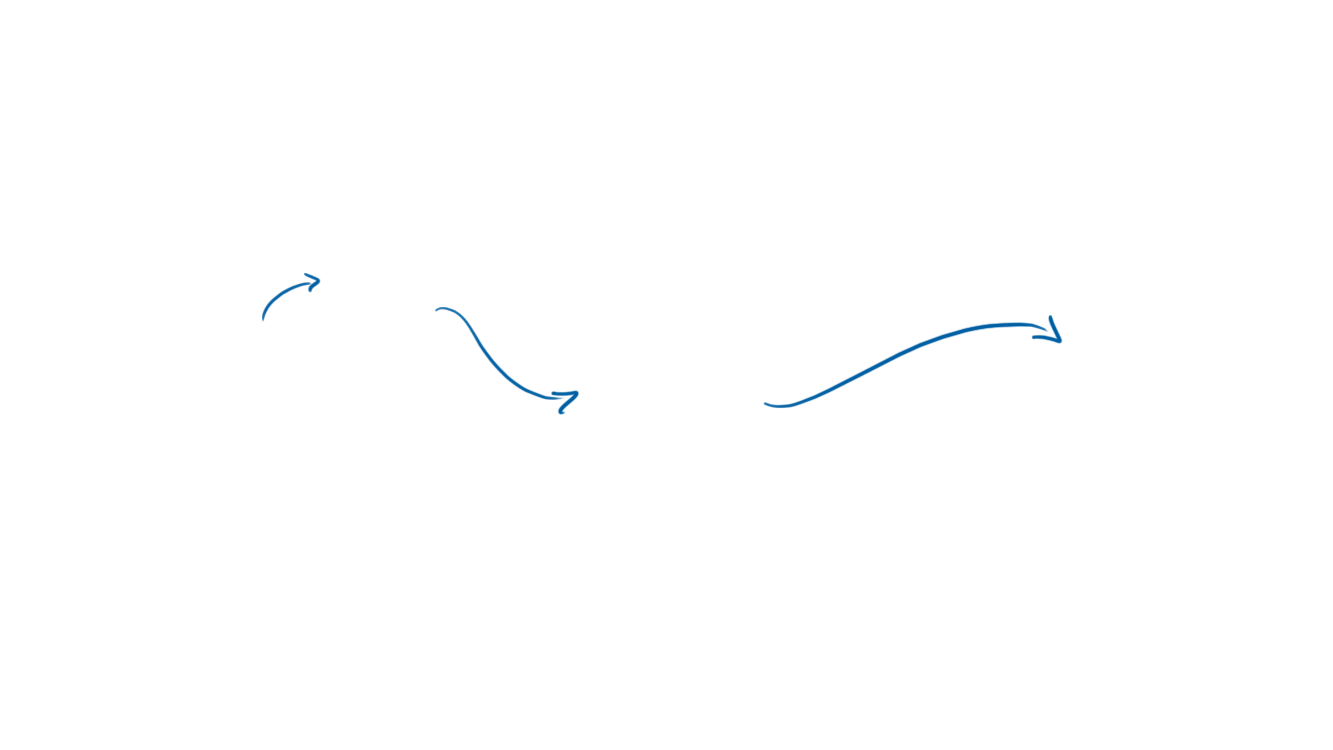 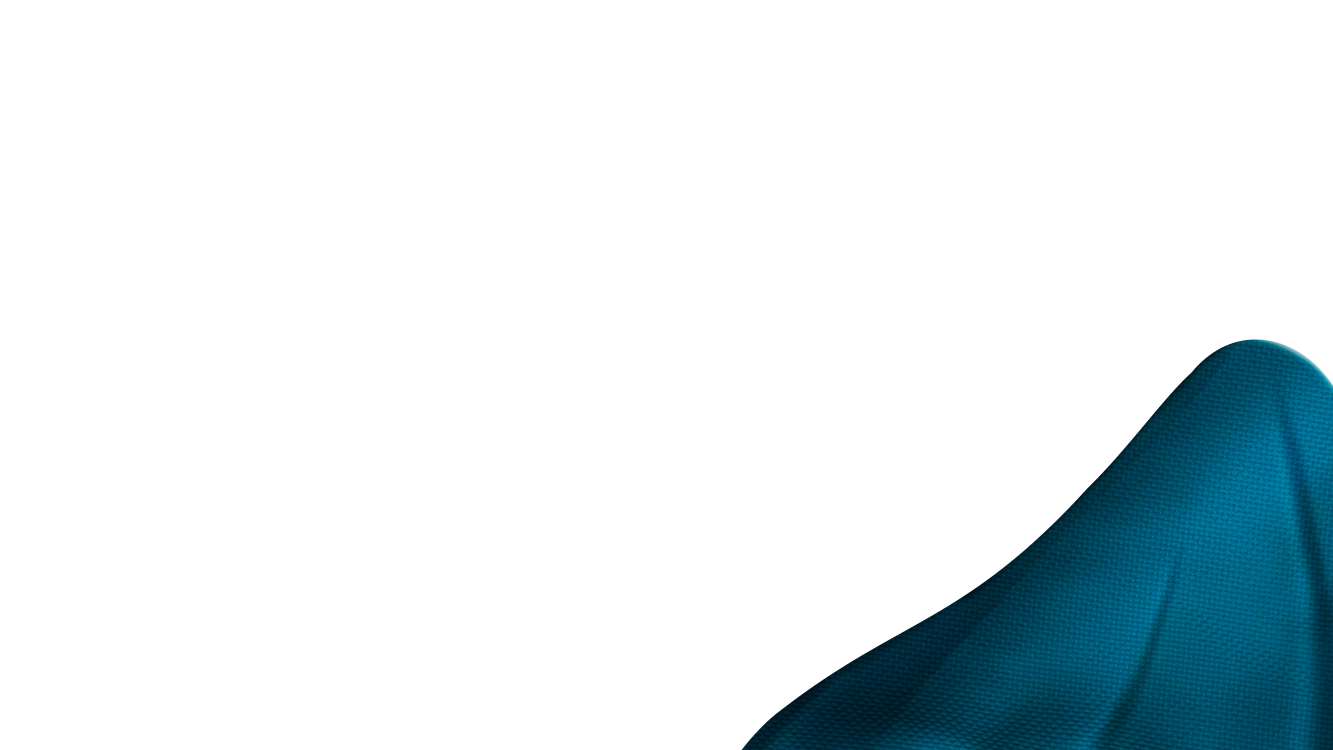 Ideia em Realidade
Resultado
Necessidade
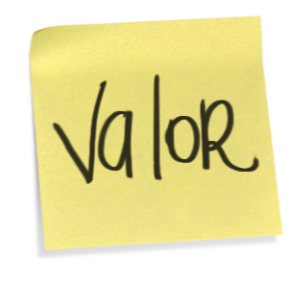 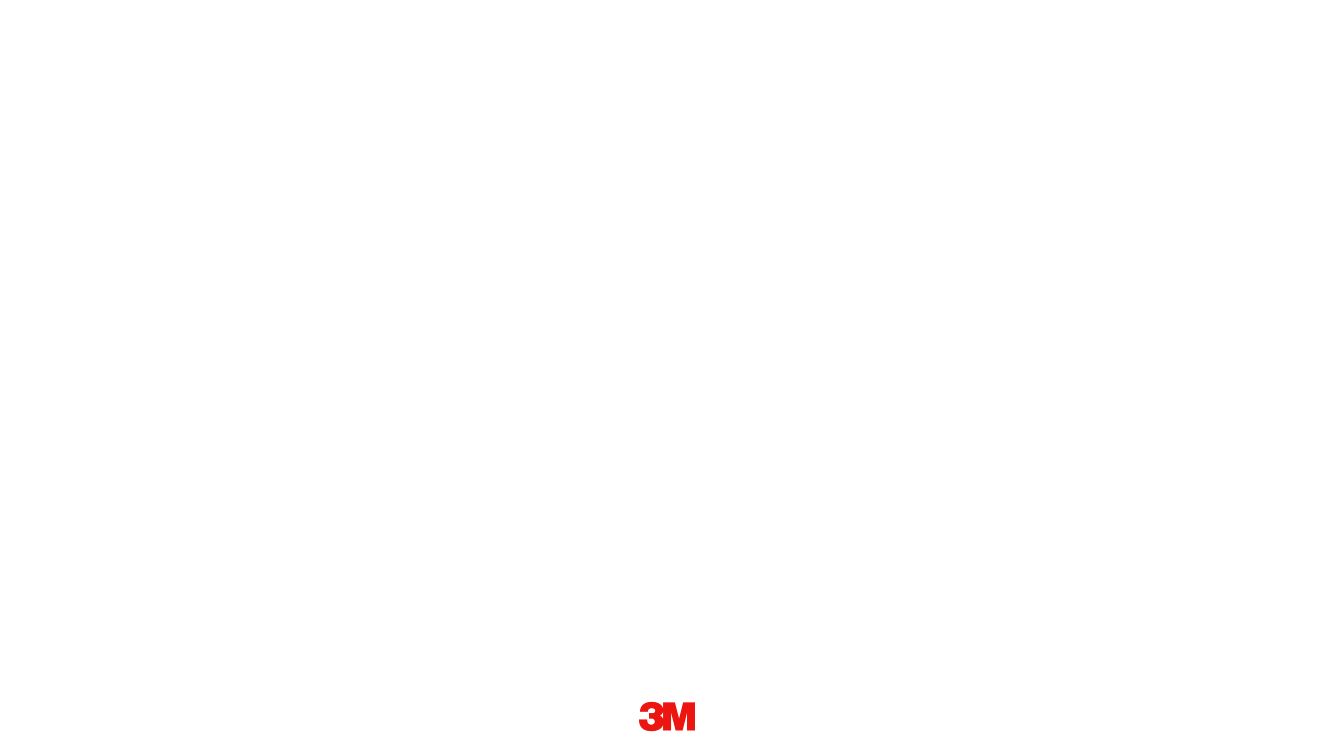 [Speaker Notes: O pessoal não gostou da montagem com postíts. Pareceu antigo. Melhor esquecermos da fórmula e nos concentrarmos na  frase de transformar conhecimento em dinheiro... E criar uma imagem que represente isso. A Ideia de criar algo que gera VALOR. O Marcos sugeriu usarmos a abordagem e imagens que adotamos no site 3M inovação para ilustrar este mesmo conceito... As sequências que ilustram o case do rolo adesivo... Um desenho inicial (pode ser o desenho de um gato com os pelinhos soltos grudando numa roupa... Depois entra o desenho do Produto em si... E no final, ele sendo usado por alguém... Veja a inspiração no site com o esquema dos desenhos...
http://3minovacao.com.br/salas/comece-a-inovar/o-que-e-inovacao]
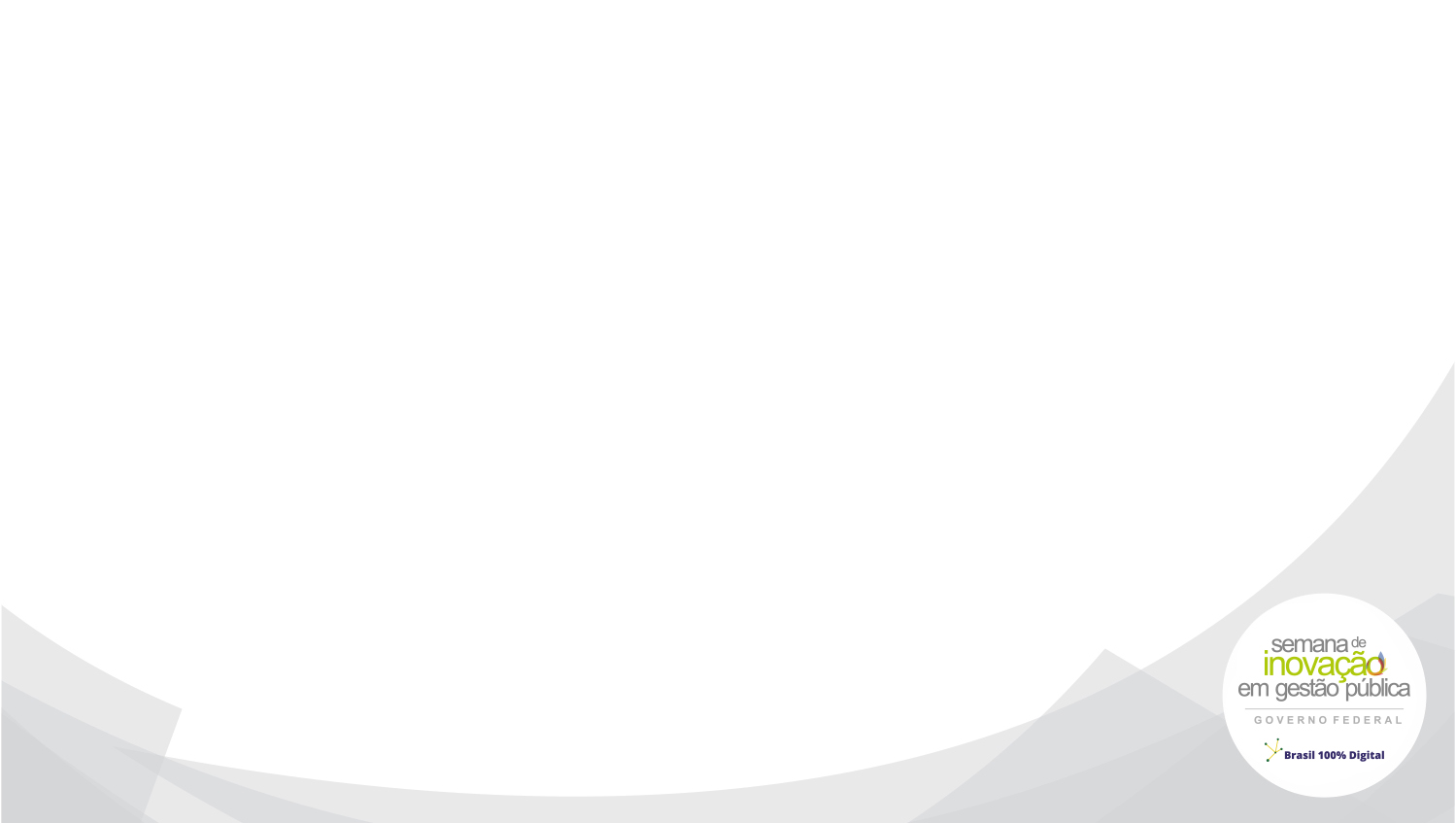 Trabalhando juntos para chegar mais longe
Inovar com foco em ajudar nossos clientes a enfrentar os desafios e permitir o progresso em um mundo de rápidas mudanças
As inovações 3M nascem da contribuição de muitas pessoas, trabalhando juntas para dividir e reformular ideias, de maneira a criar mais, juntos
Intercâmbio sem fronteiras e expansão de ideias entre:
90.000 funcionários
75 países, incluindo presença em mercados em desenvolvimento
46 plataformas tecnológicas
Liderança em 5 grupos de negócios
Motor de P&D com constante priorização e investimento
A parceria entre os clientes e a 3M produz cases de sucesso tangíveis
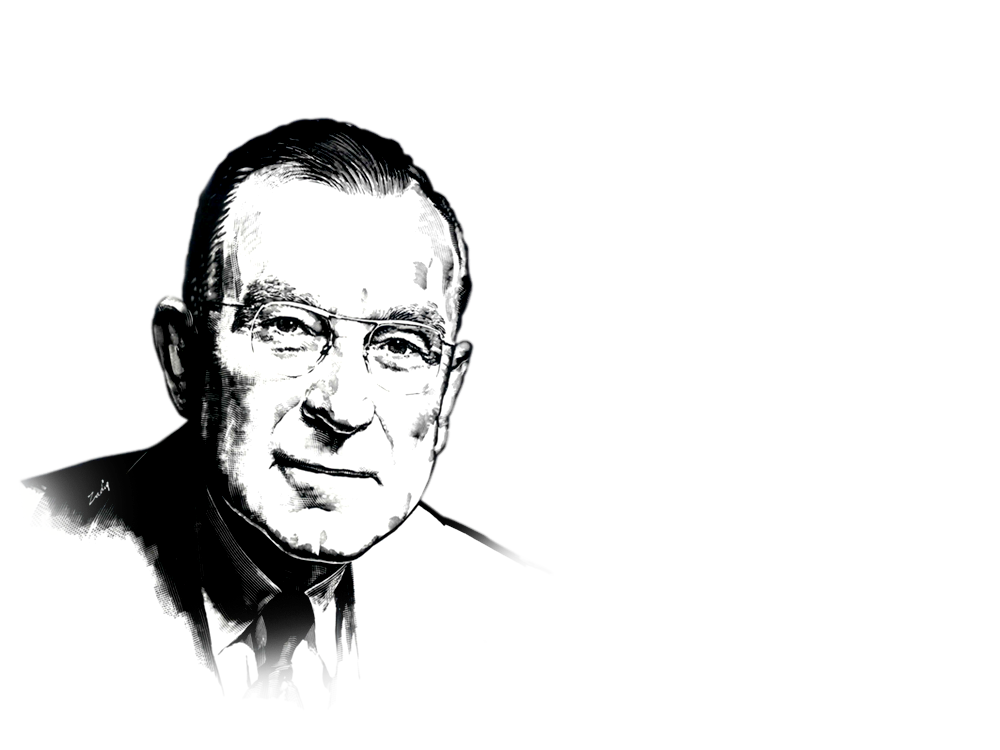 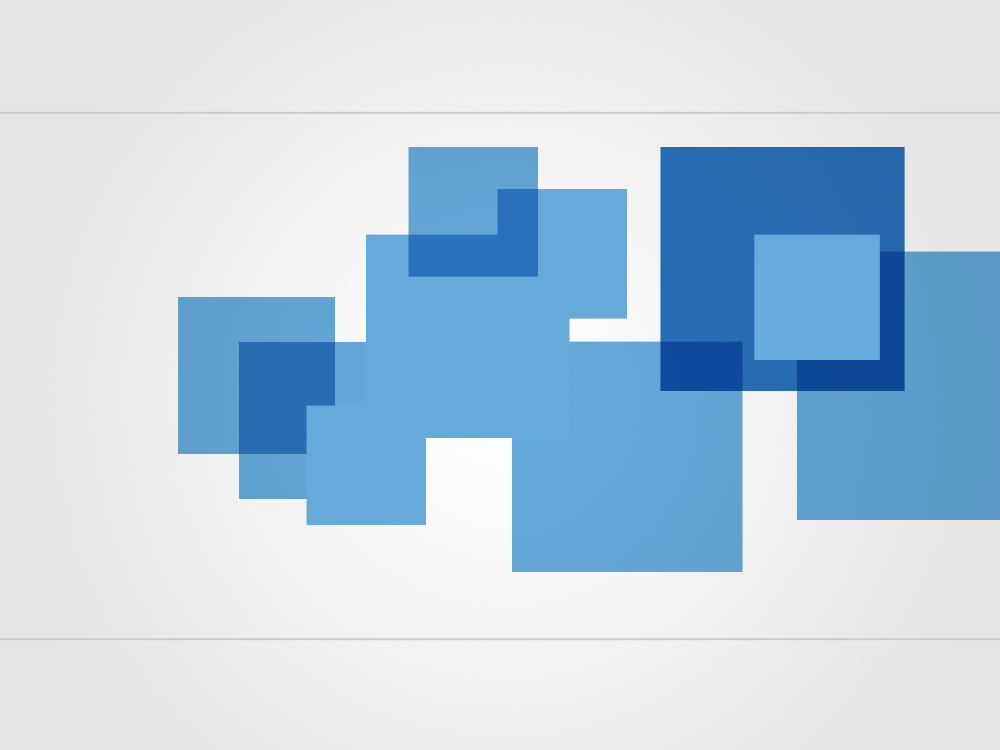 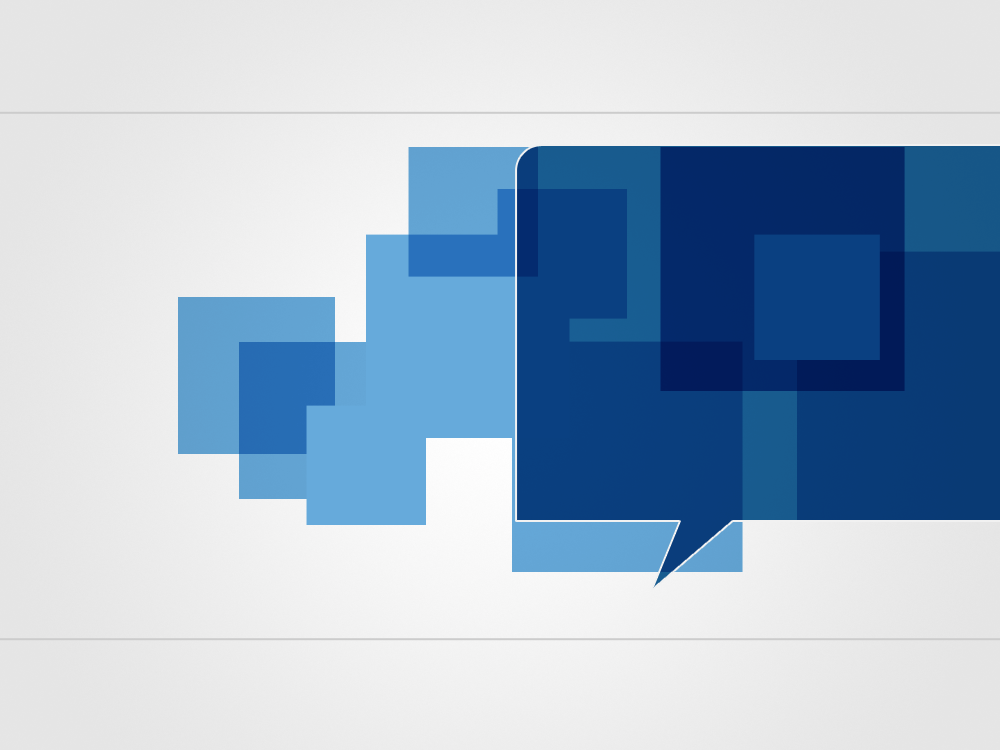 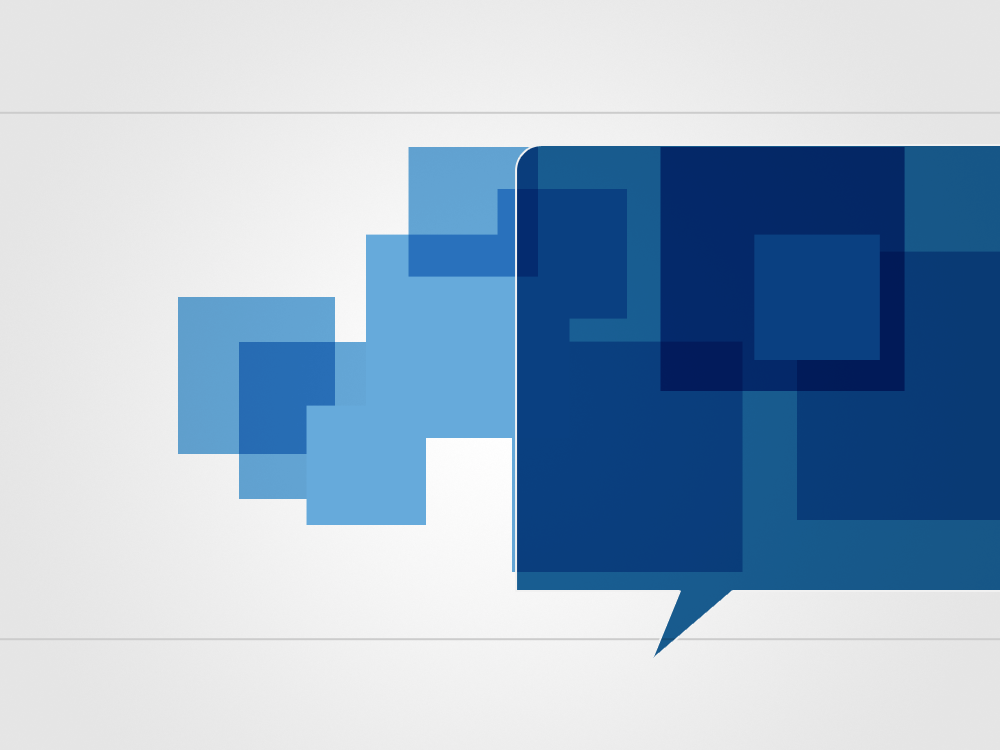 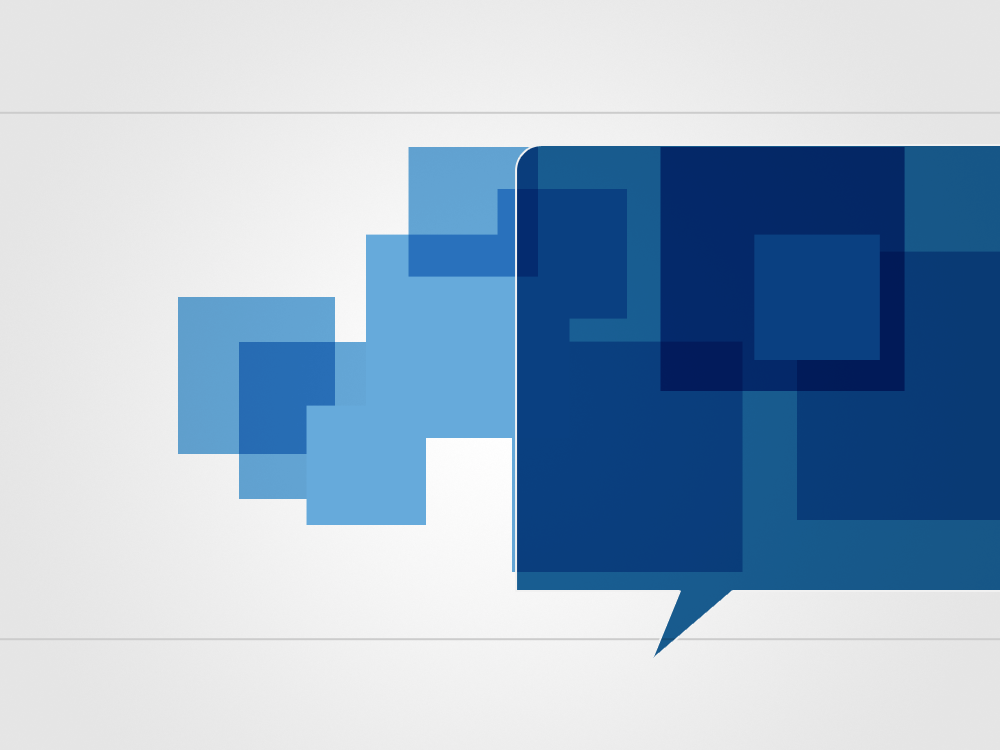 Liderança que inova
Princípios de William L.McKnight - 1948
Princípios de William L.McKnight - 1948
Princípios de William L.McKnight - 1948
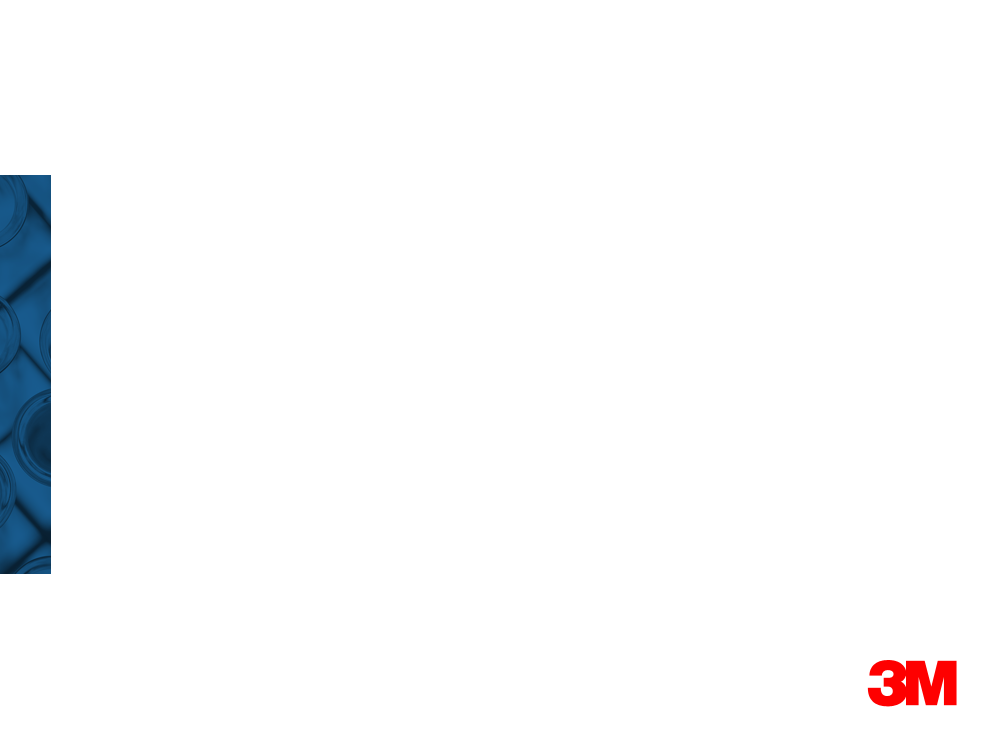 “A gerência que é destrutivamente crítica frentea erros cometidos, mata a iniciativa.  E, é essencialter pessoas com iniciativase quisermos  continuara crescer”
“Contrate bons funcionáriose deixe-os em paz”
“À medida que nossosnegócios crescem, torna-se necessário delegar responsabilidades e encorajartodos a exercer suas iniciativas.Isso exige uma tolerância considerável”.
“Erros  serão cometidos. Porém, se uma pessoa está essencialmente certa, os erros que ela ou ele cometerem não serão tão graves quanto os erros que a gerência cometer se disser àqueles a quem a autoridade foi delegada como fazer os seus trabalhos”
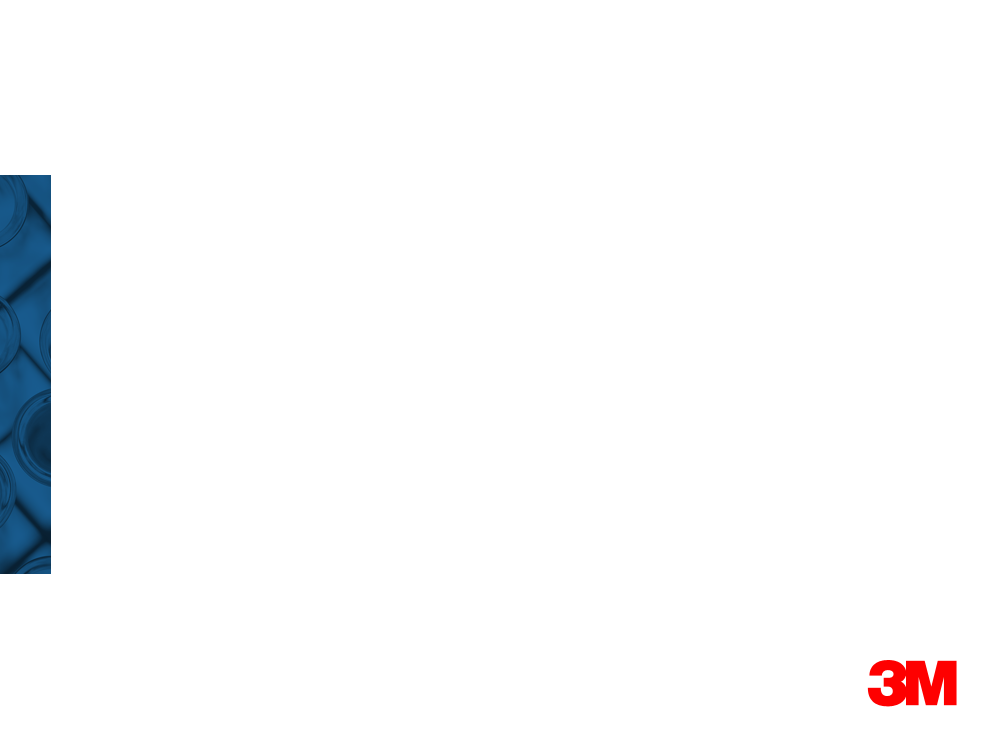 [Speaker Notes: Aqui falamos que o principal ingrediente de uma empresa inovadora é sua liderança... E citamos a filosofia do mckNight que moldou nosso DNA, nosso ambiente de liberdade, de cooperação, de estímulo ao empreendedorismo...]
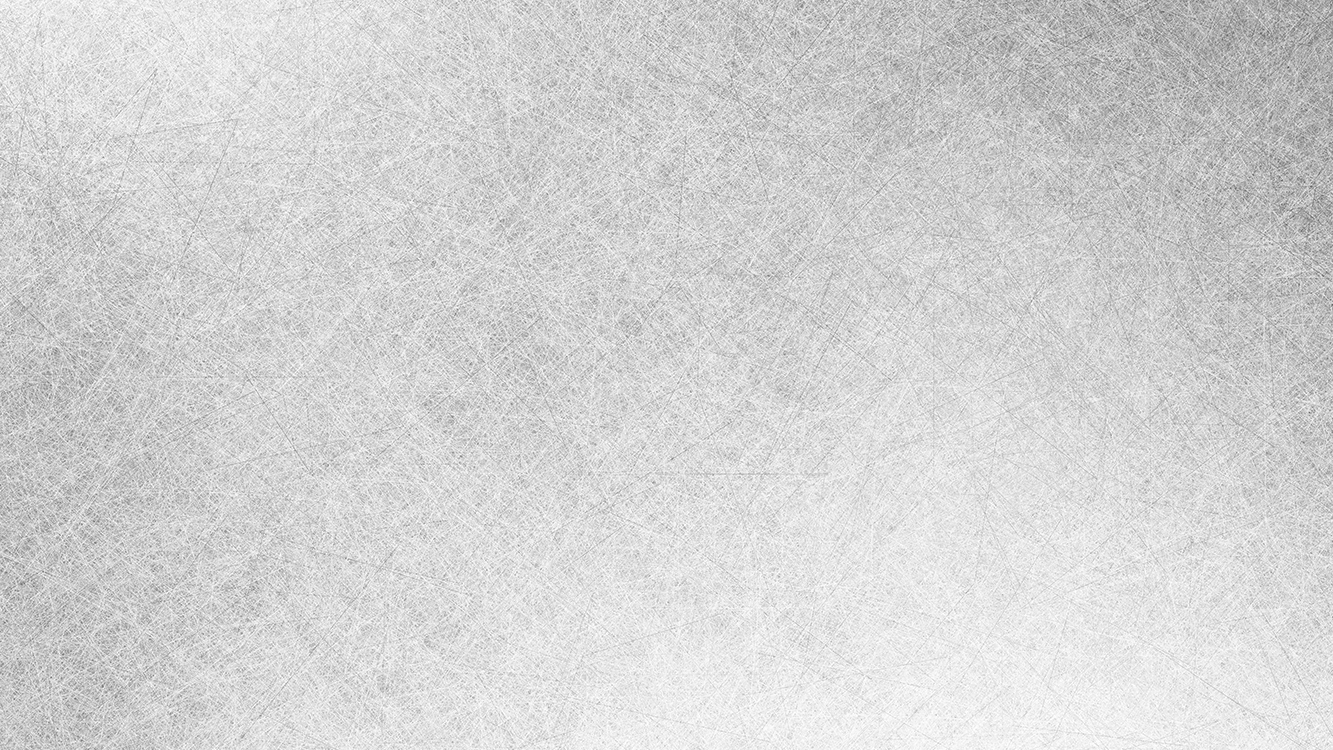 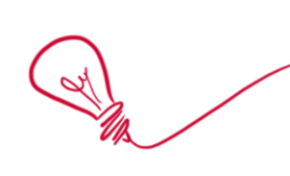 “Prediction is very difficult, especially about the future”
Sua cultura de Inovação
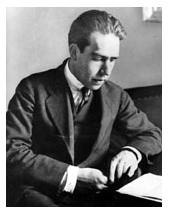 Físico Dinamarquês, Nobel de Física em Modelagem Atômica e  Física Quântica em 1922
Niels Bohr       1885 - 1962
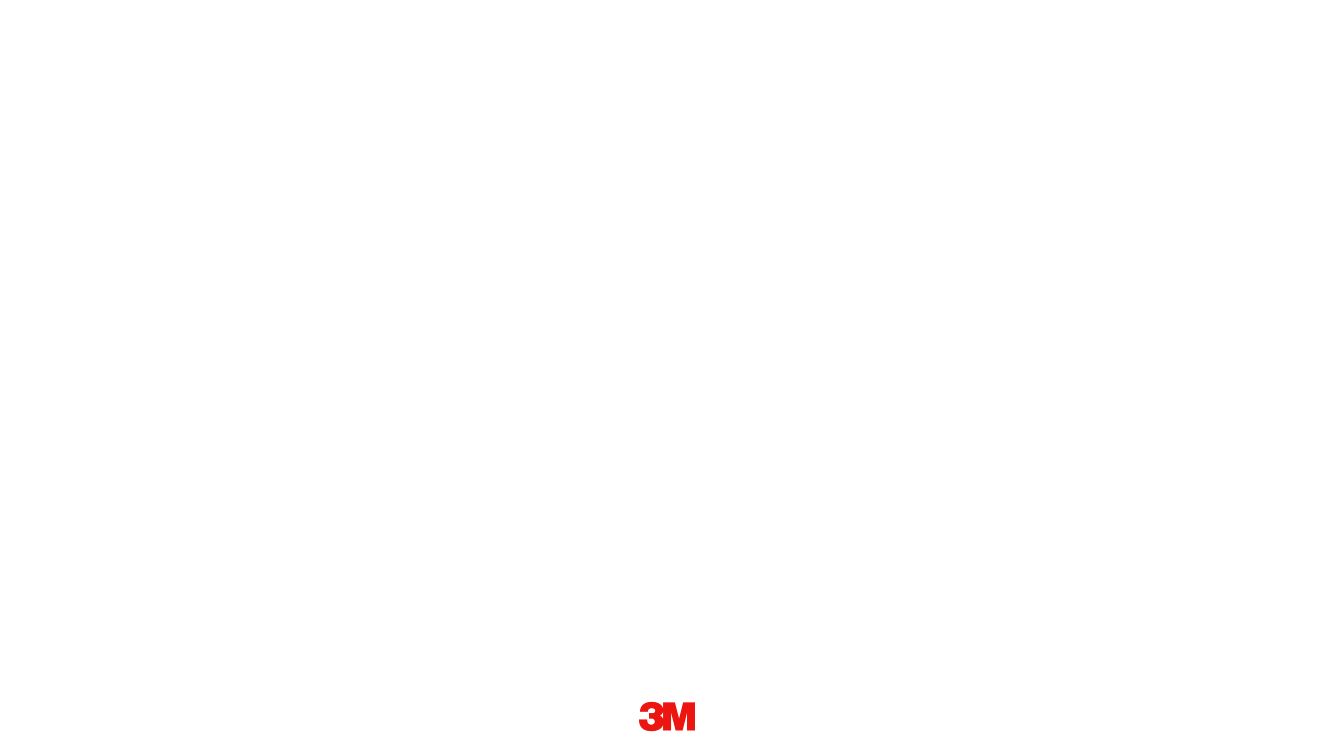 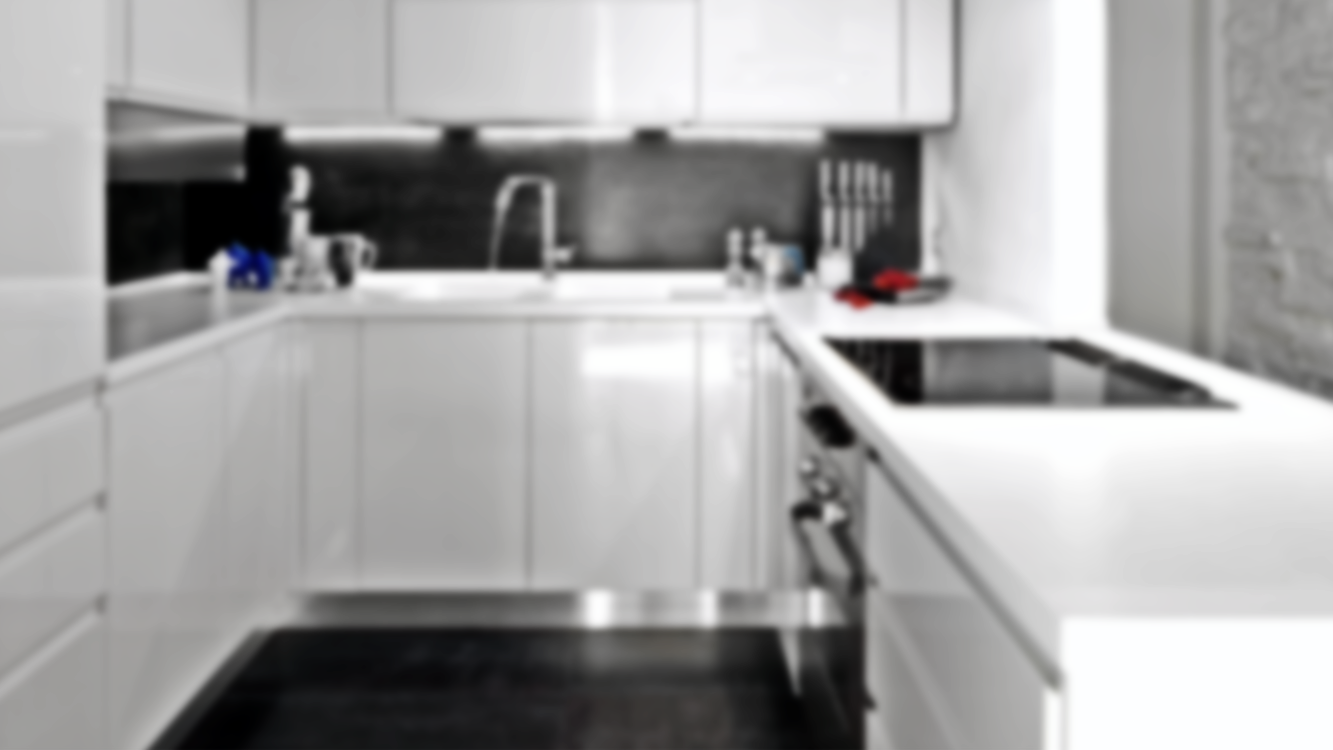 Para ser uma Empresa Inovadora,
é preciso construir um Sistema
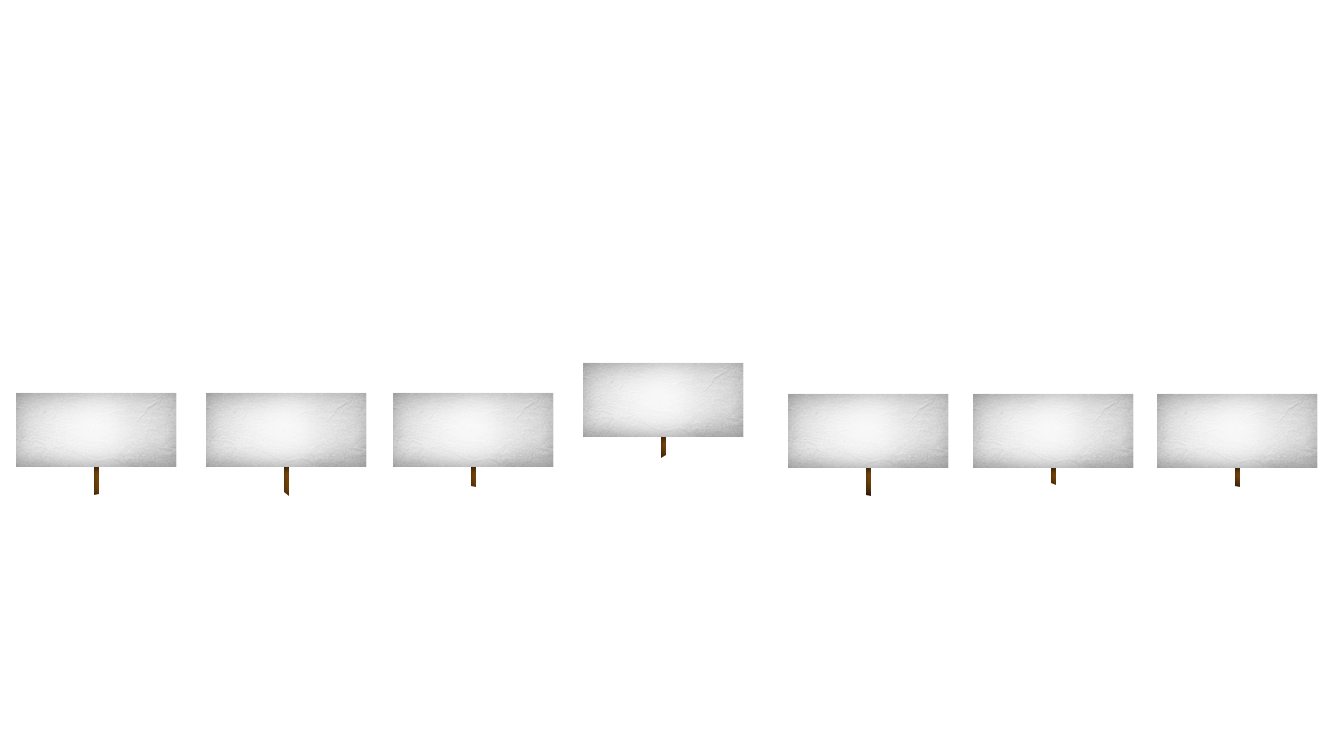 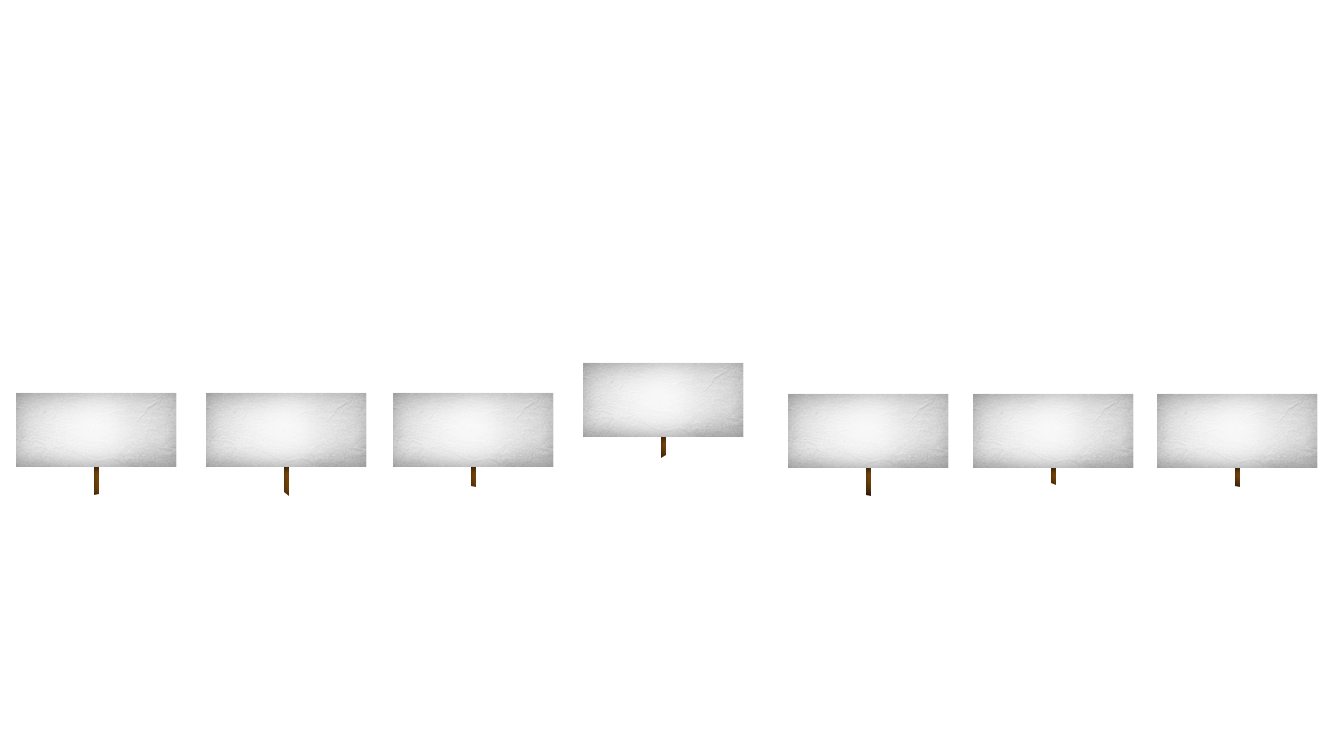 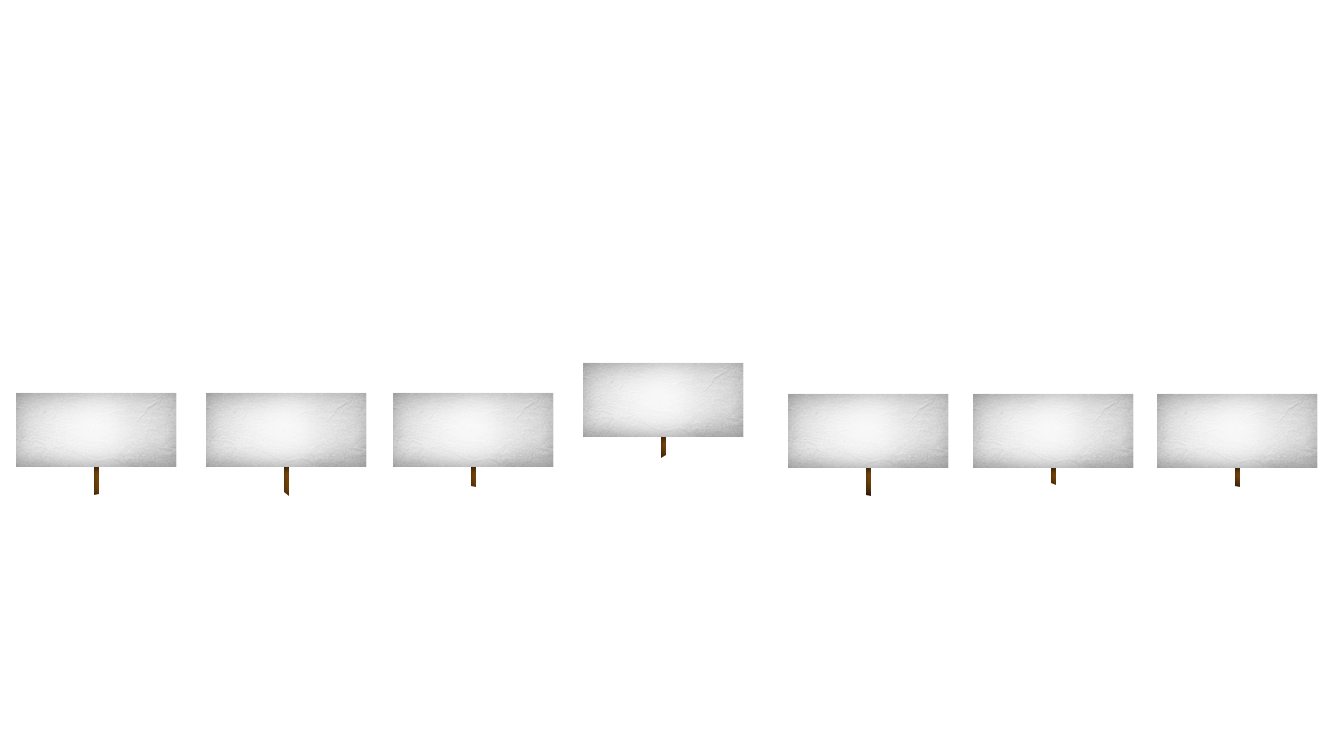 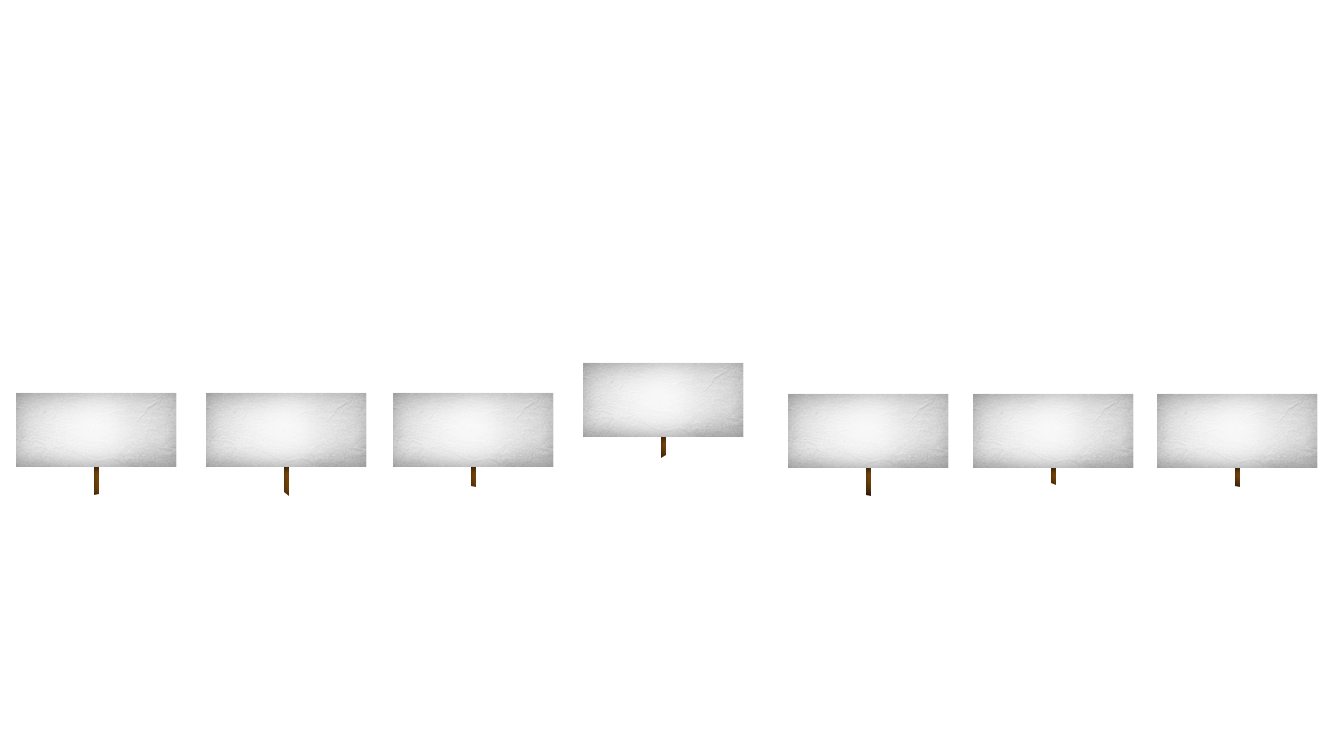 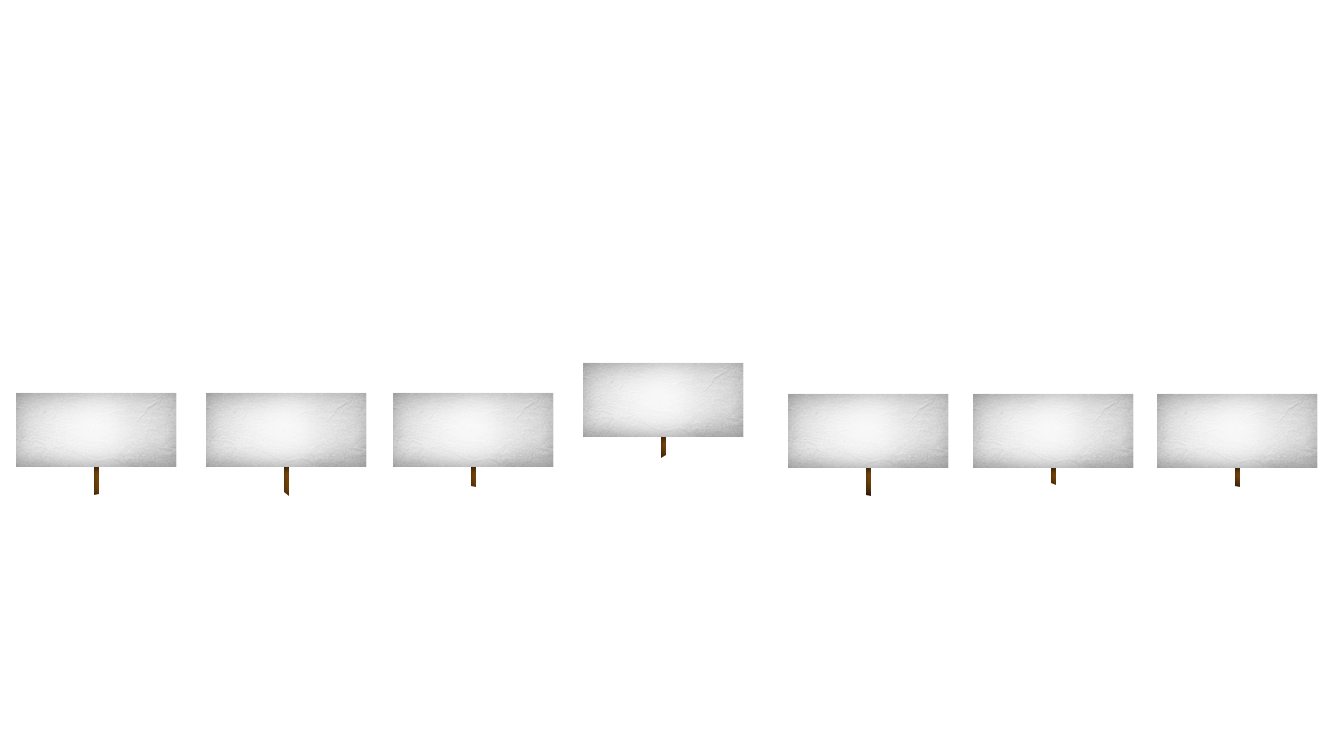 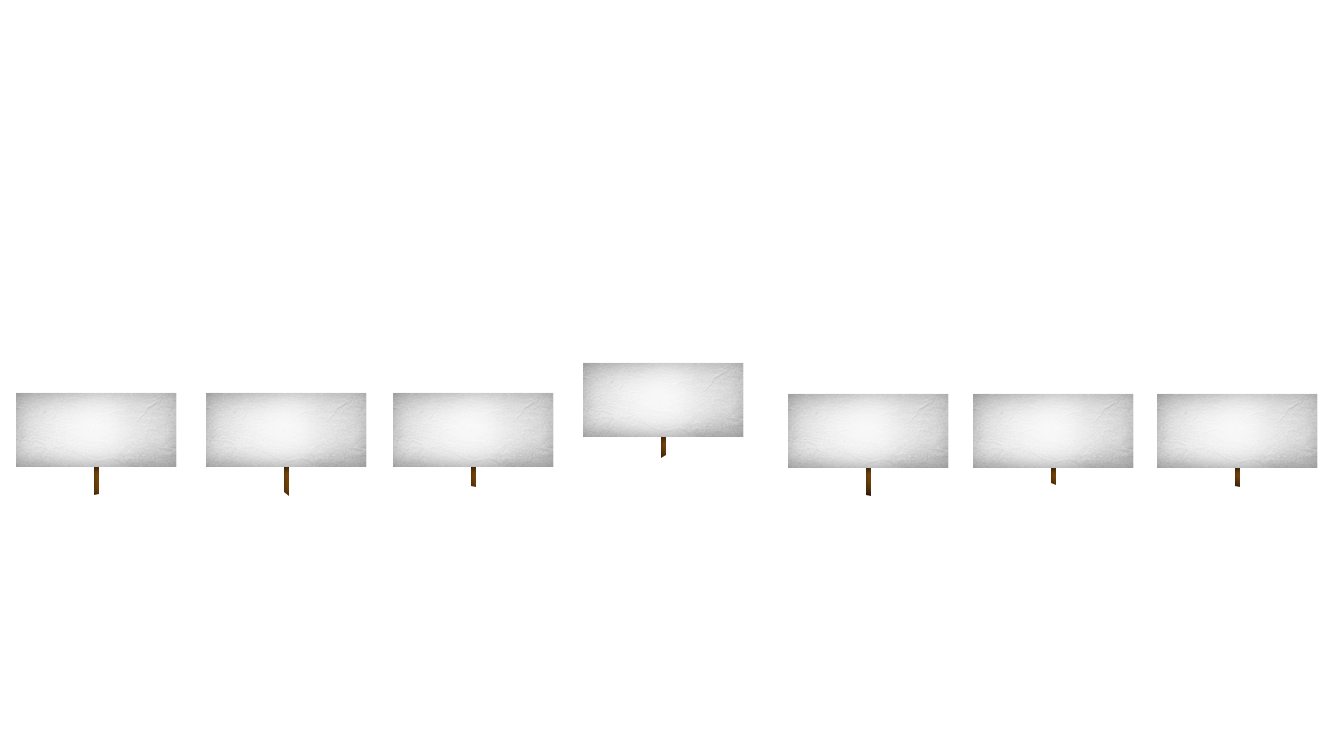 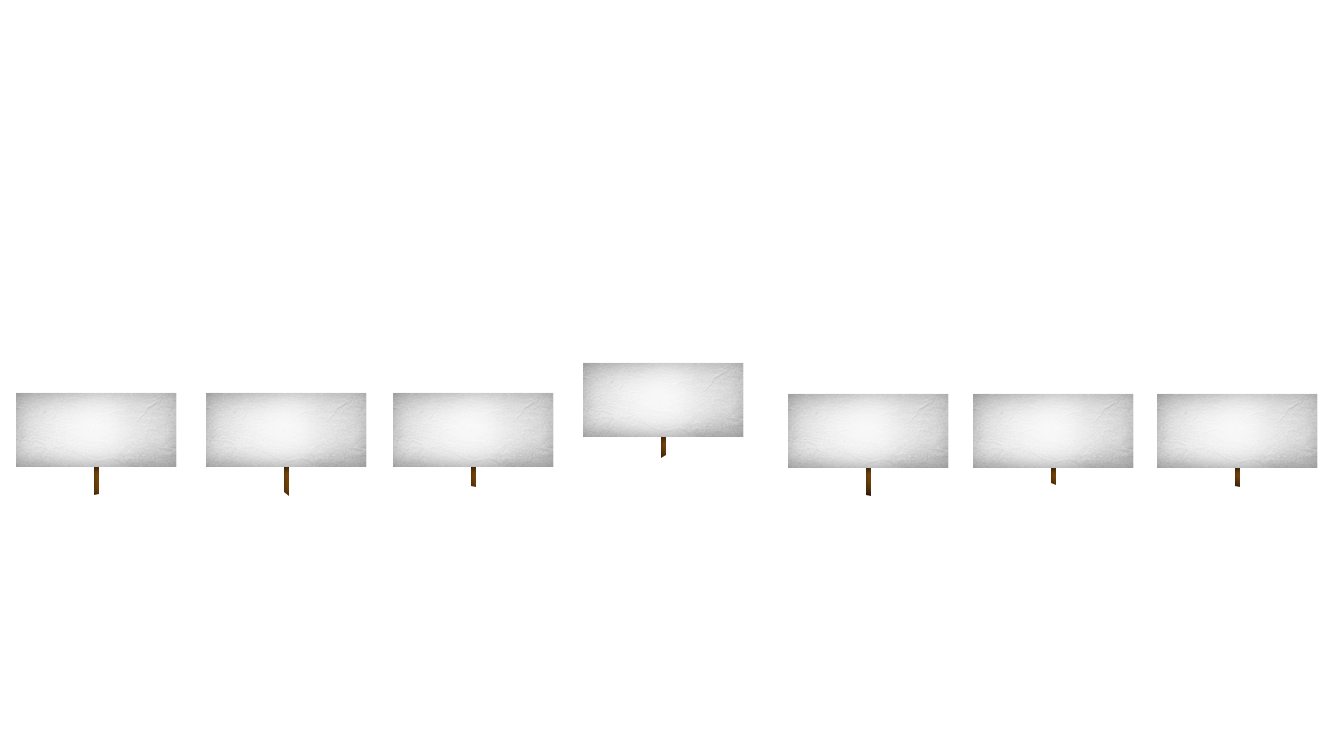 Pessoas
Visão & Estratégia
Liderança & Cultura
Market & Customer Insights
Processos e Métricas
Propriedade intelectual
Tecnologias
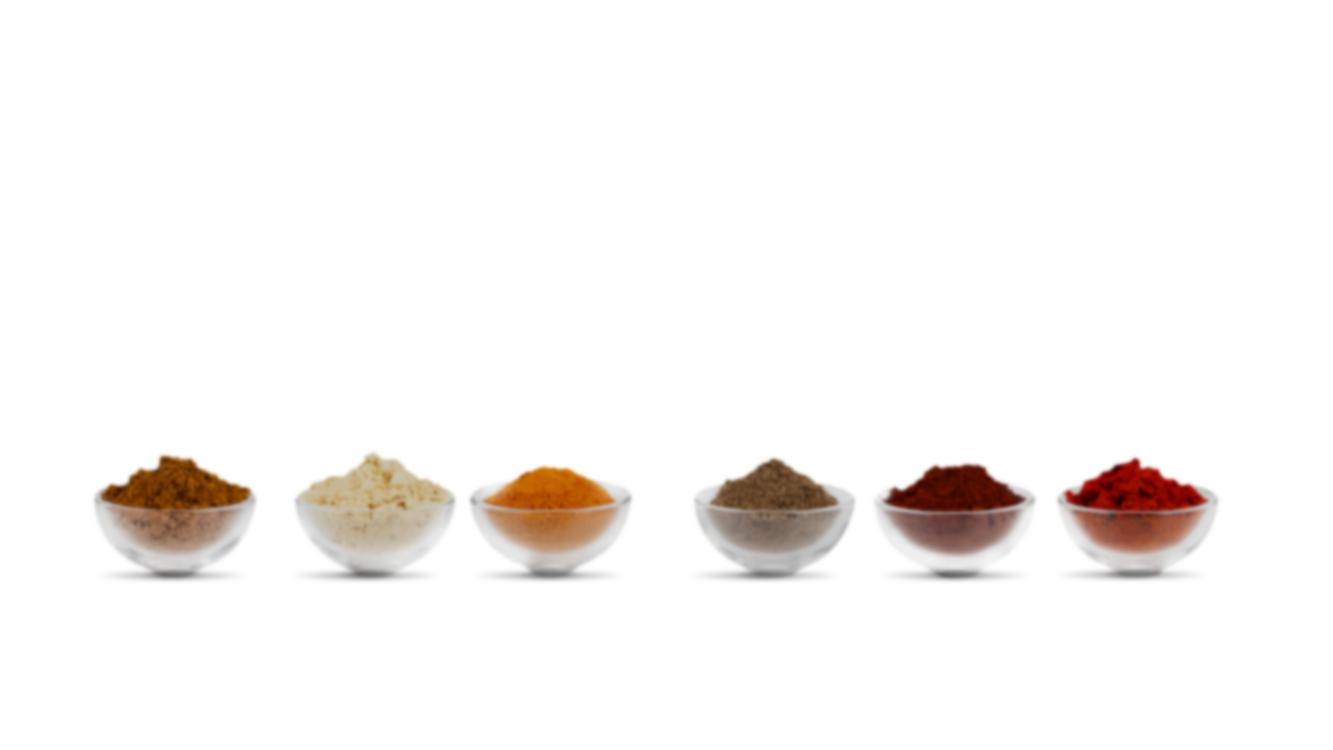 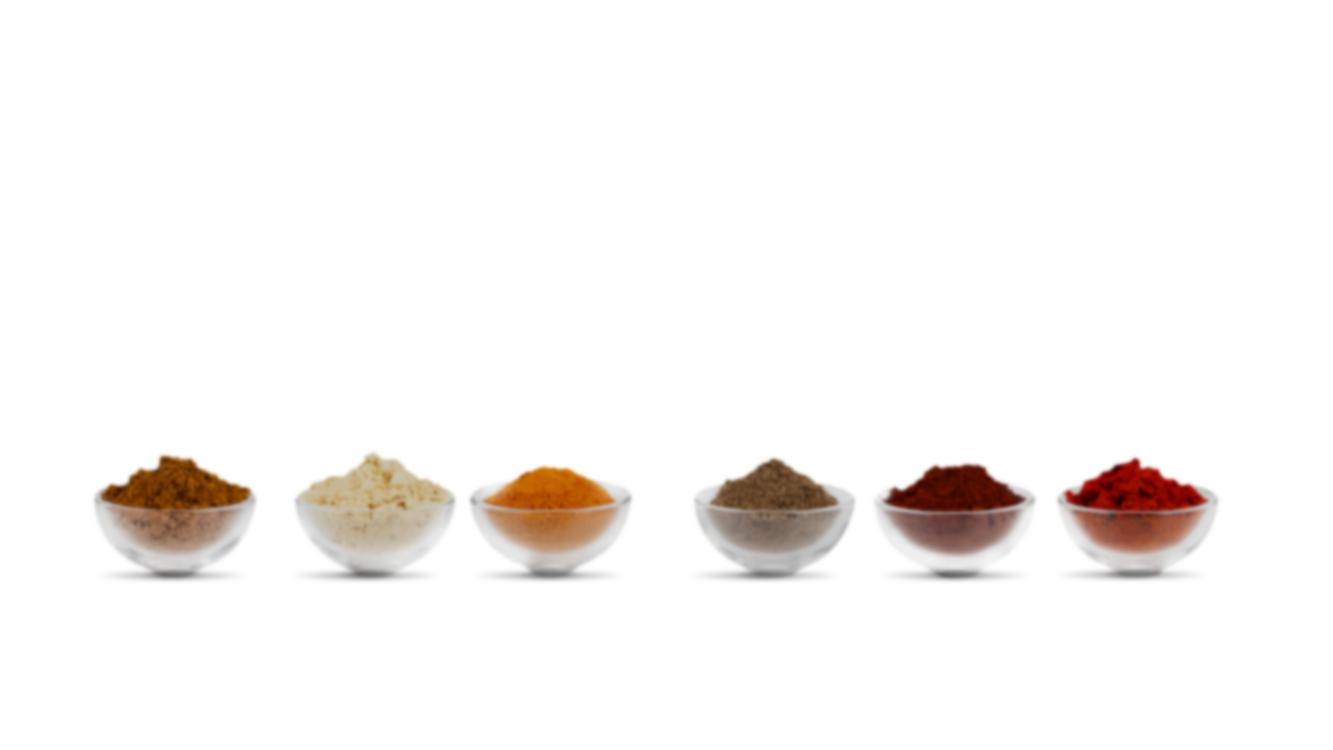 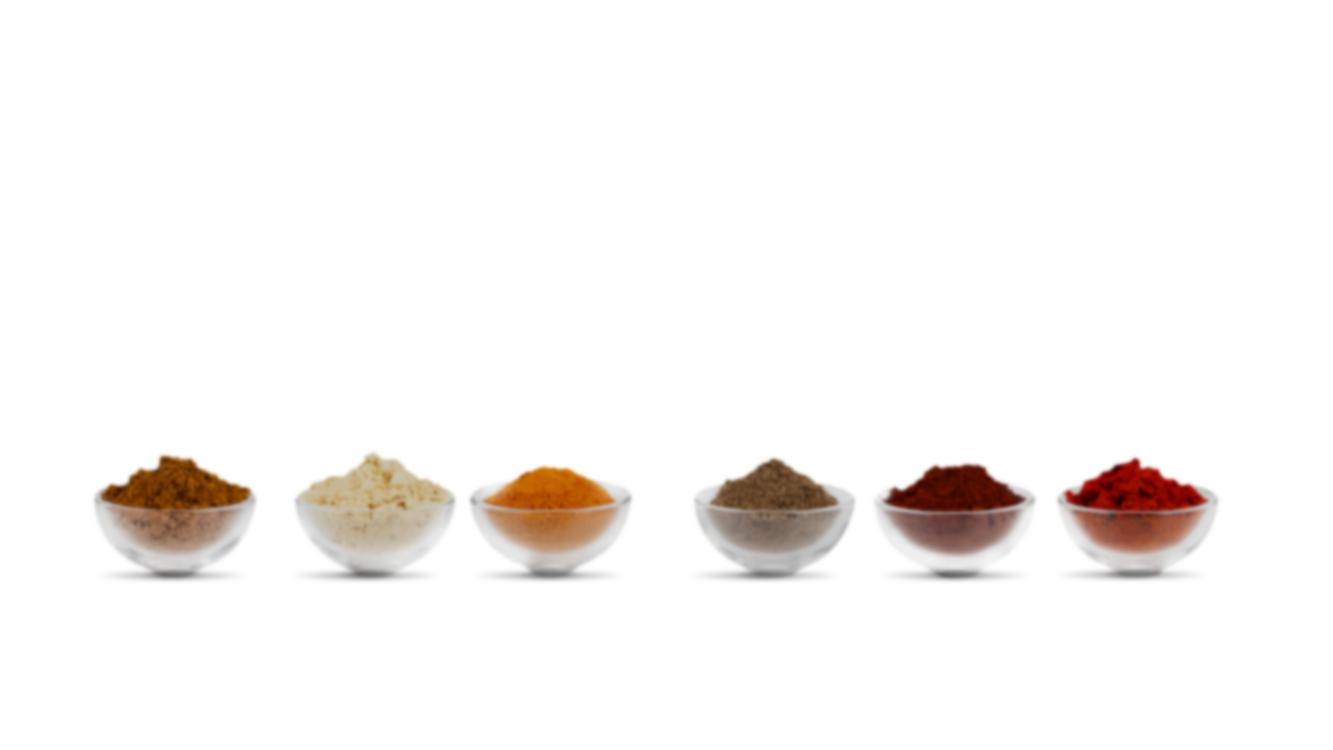 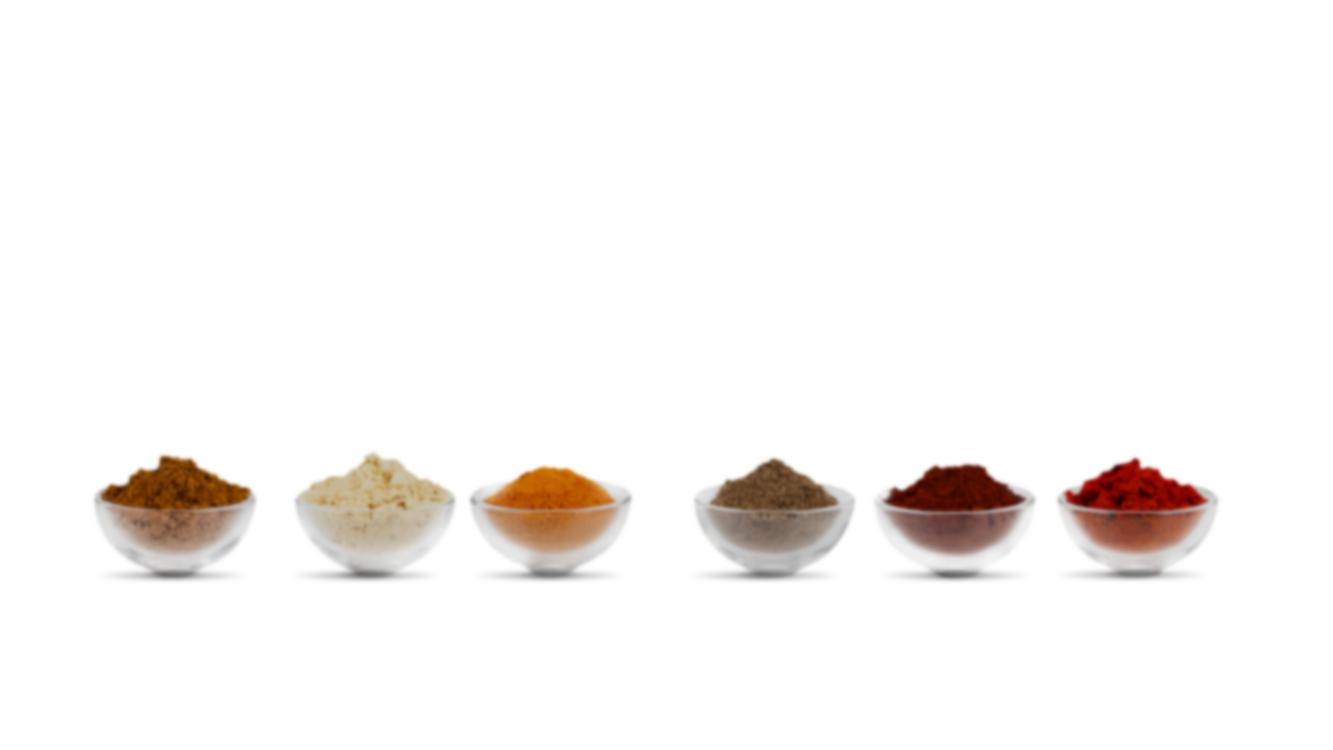 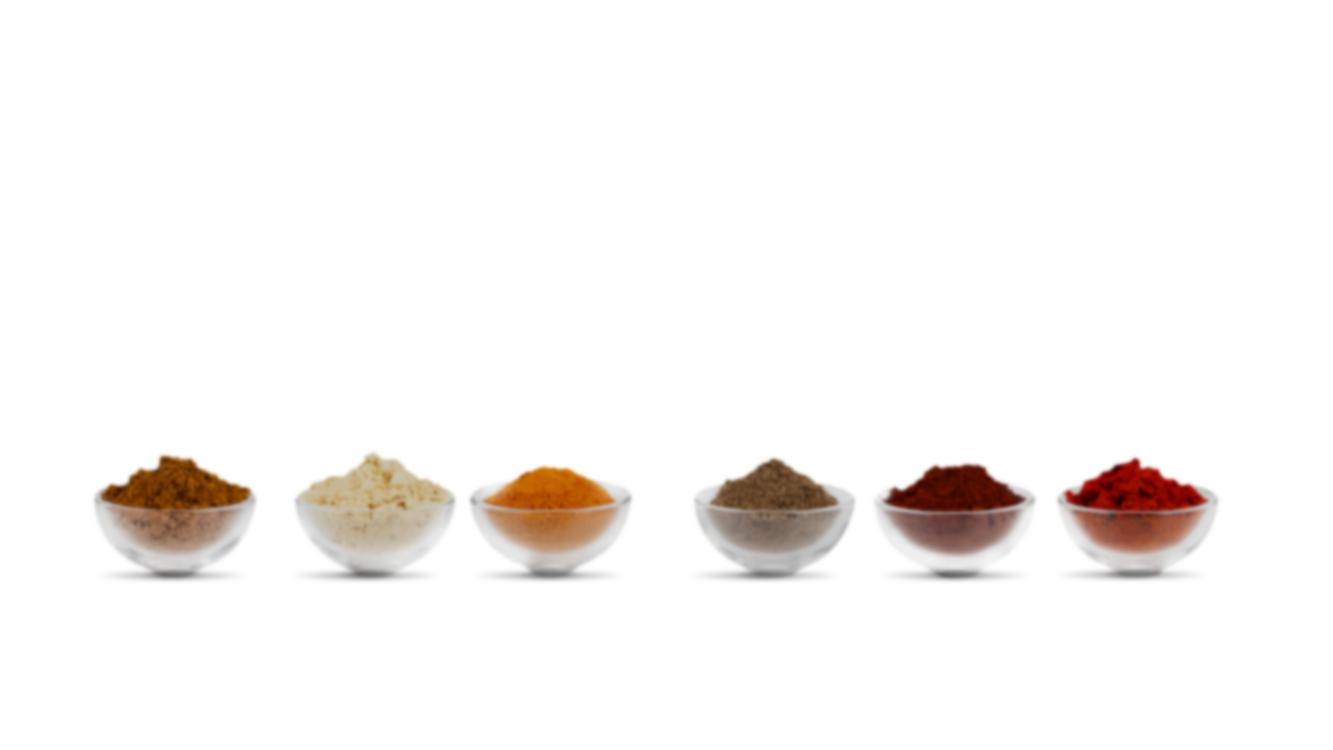 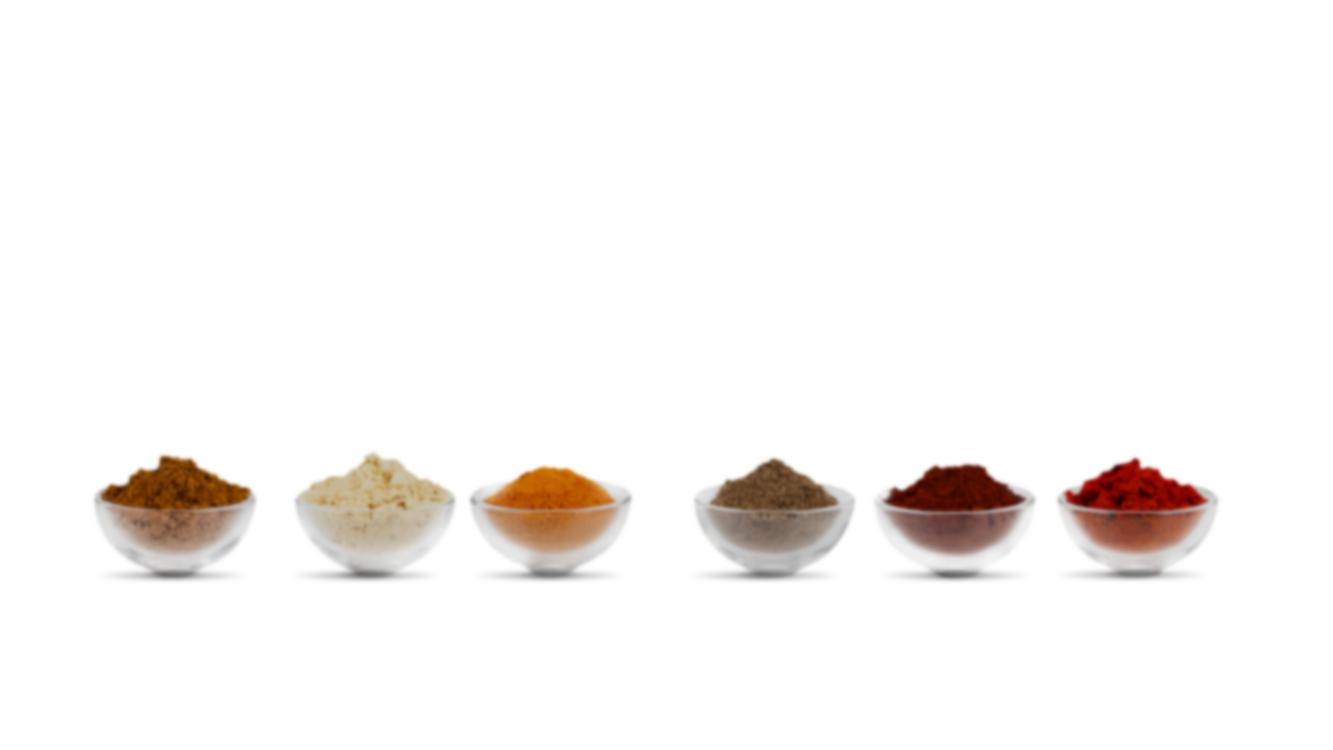 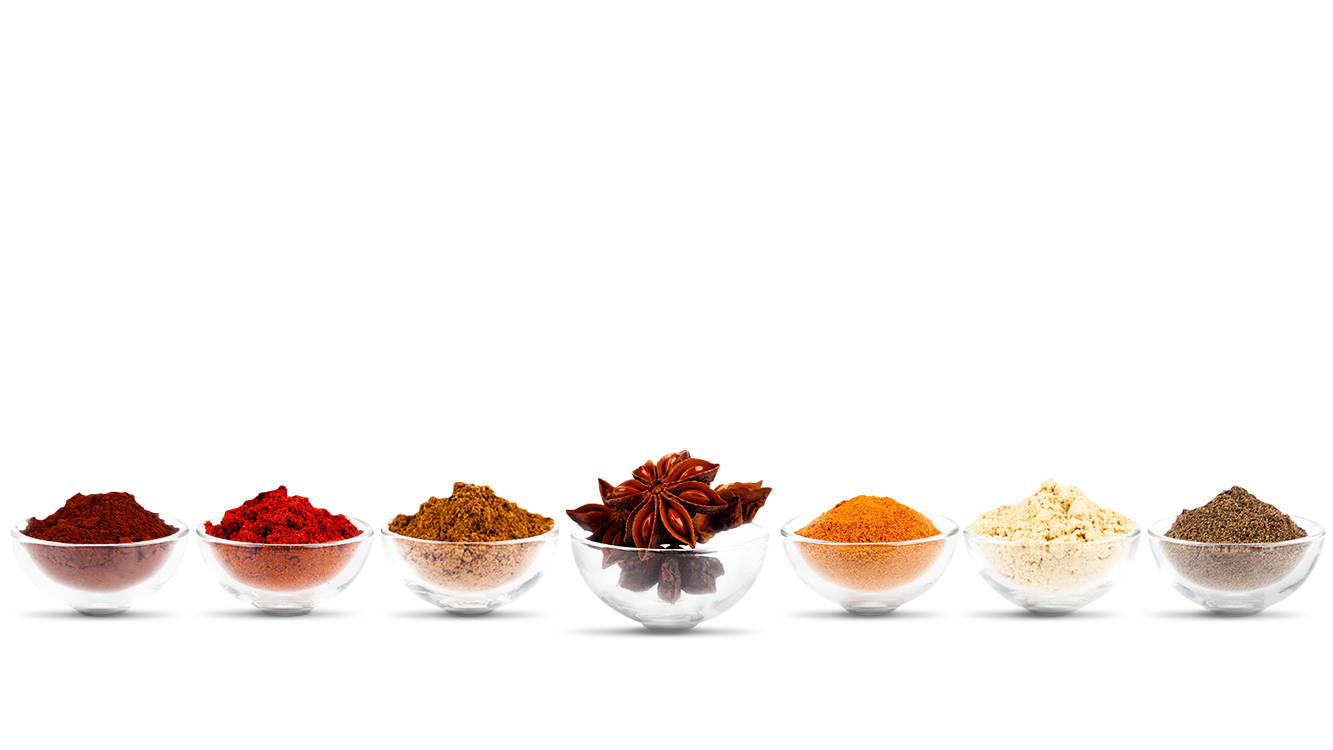 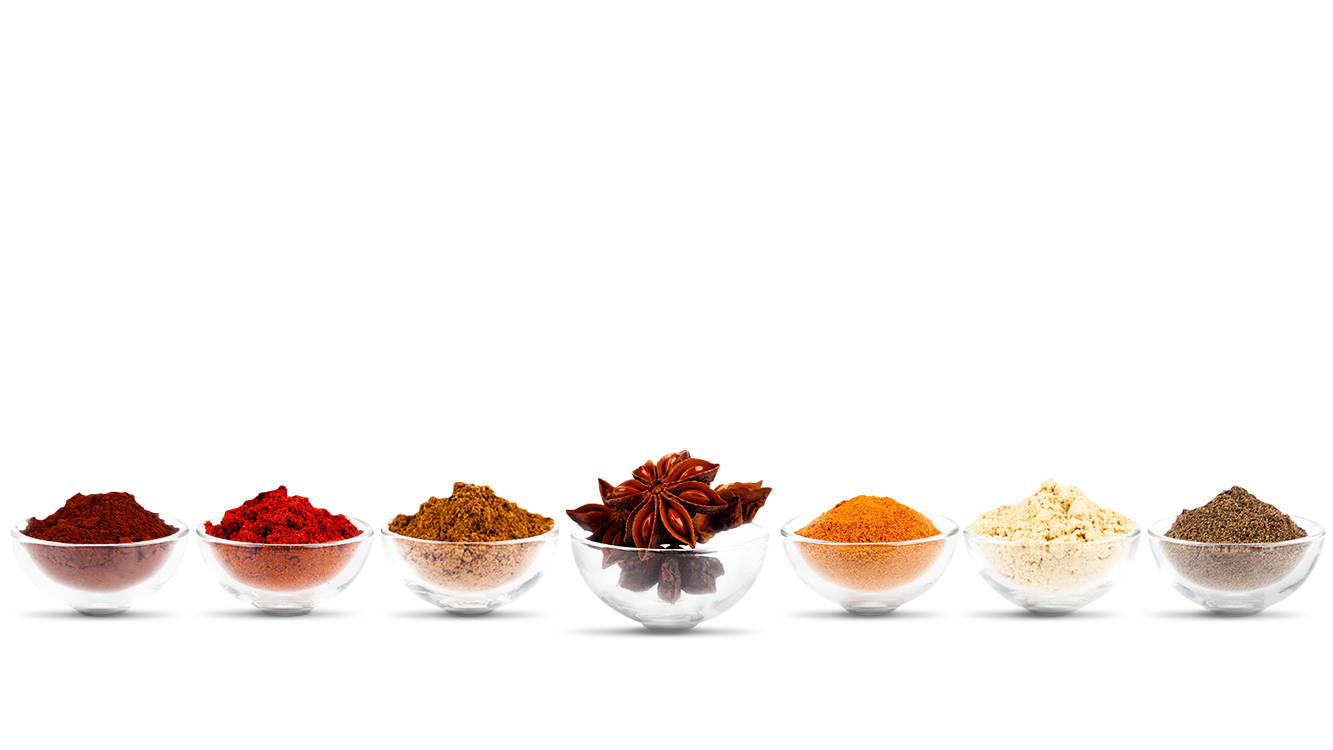 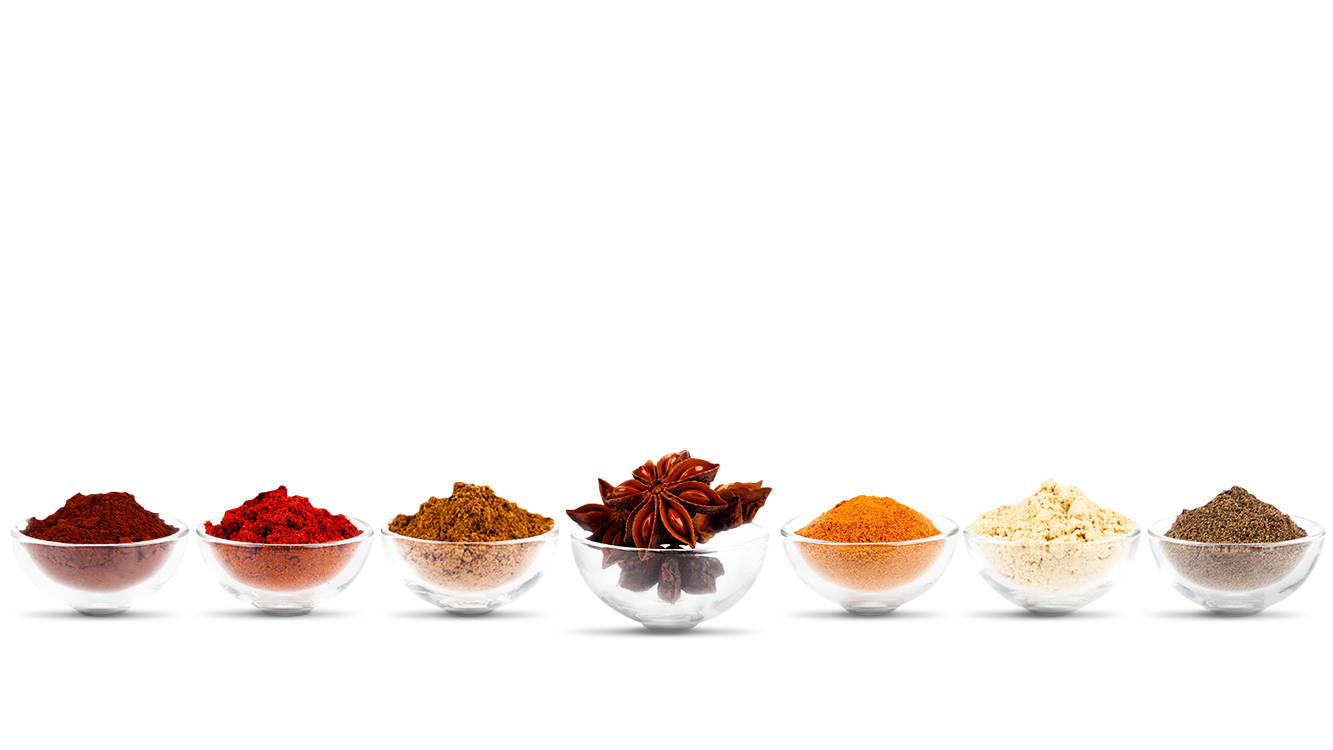 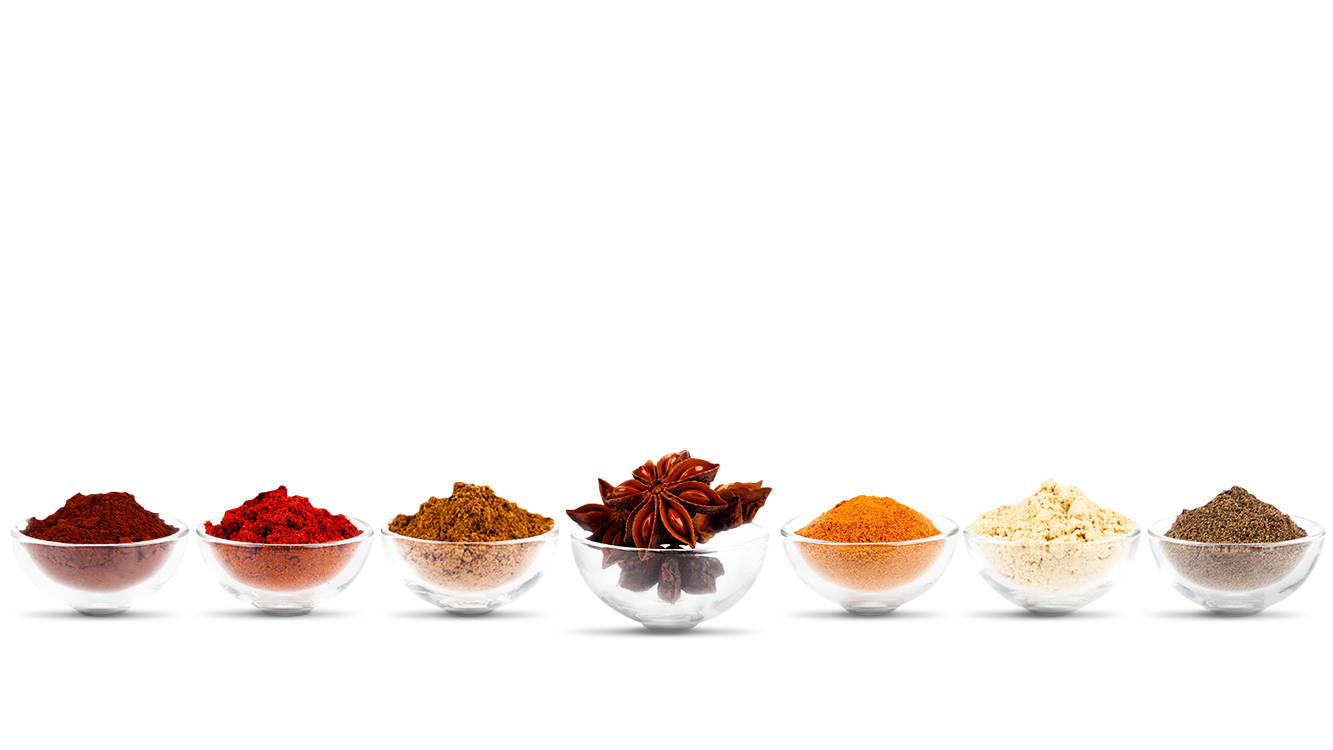 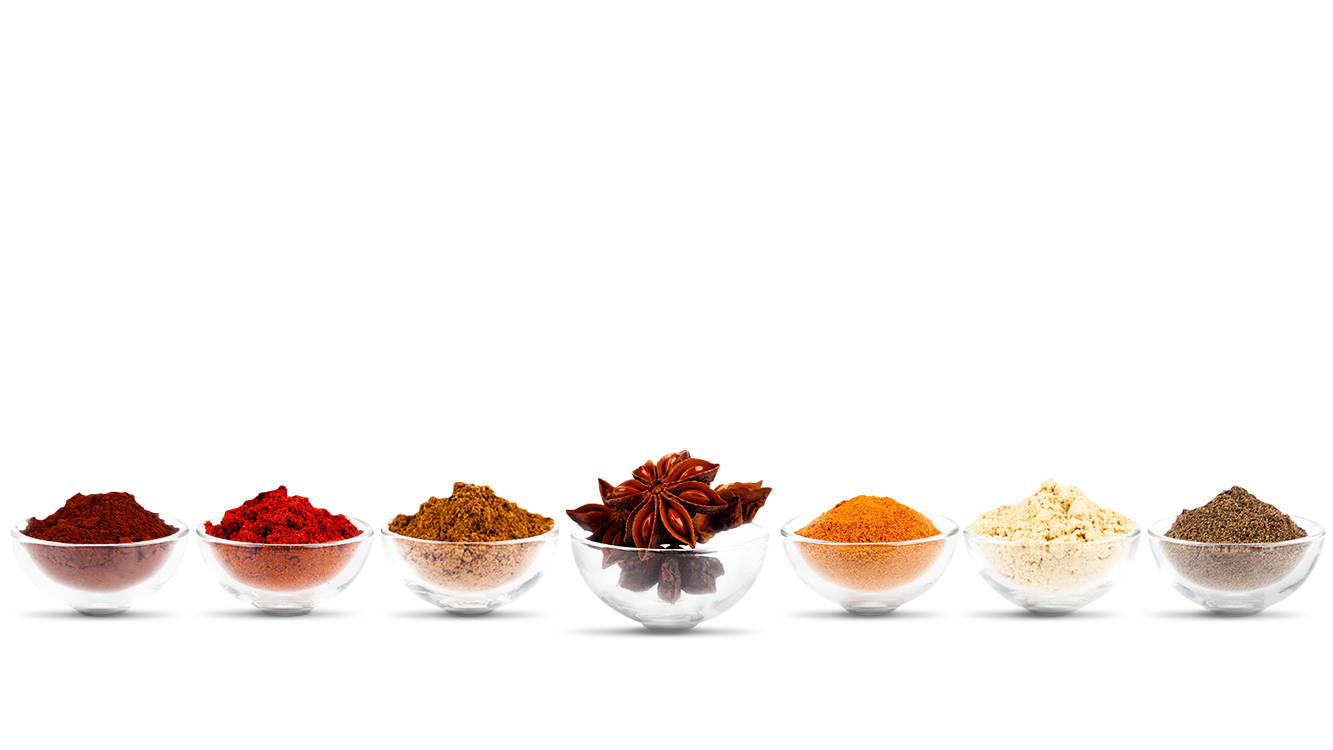 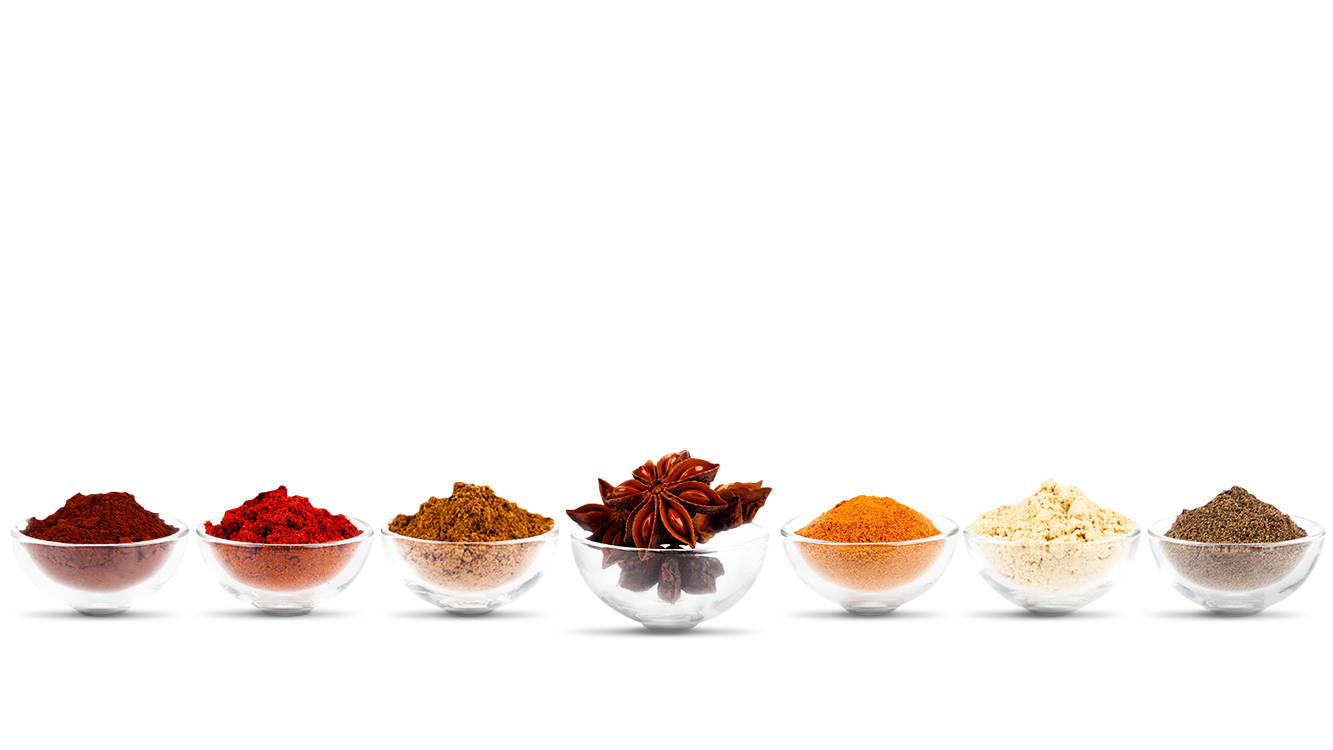 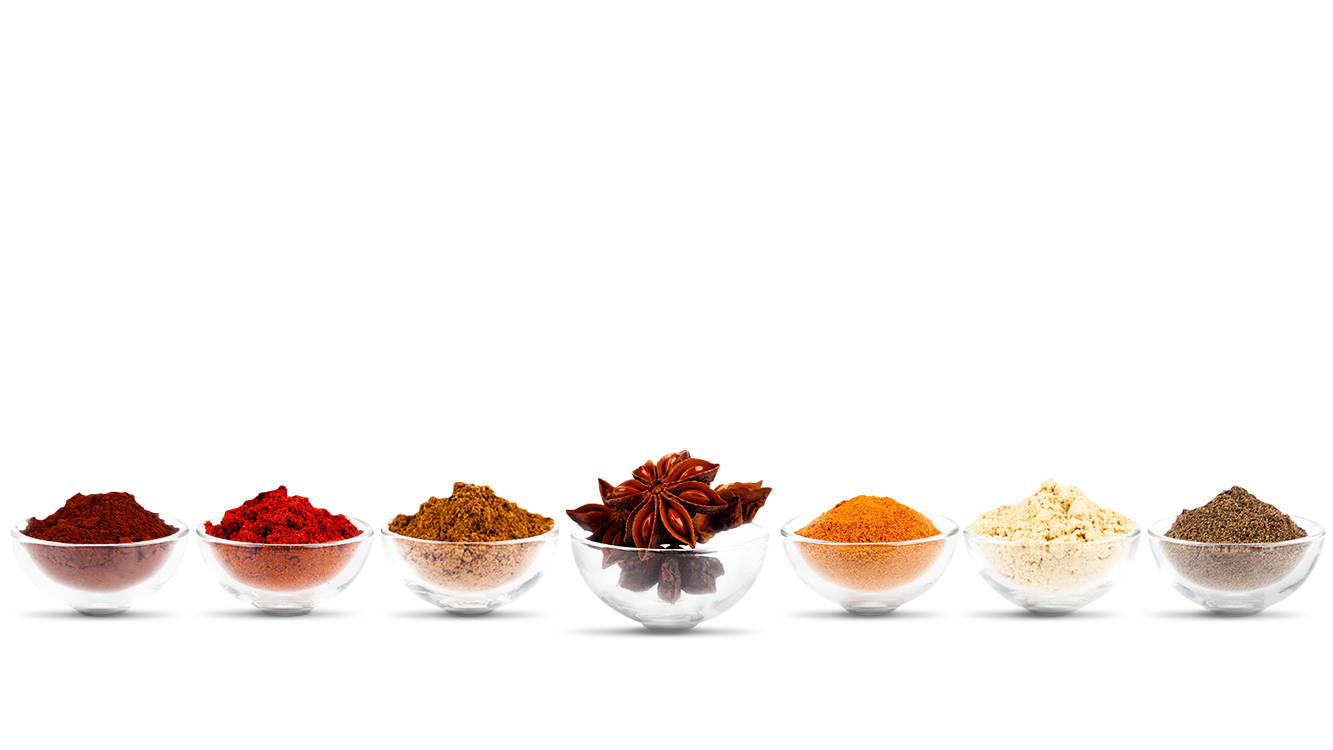 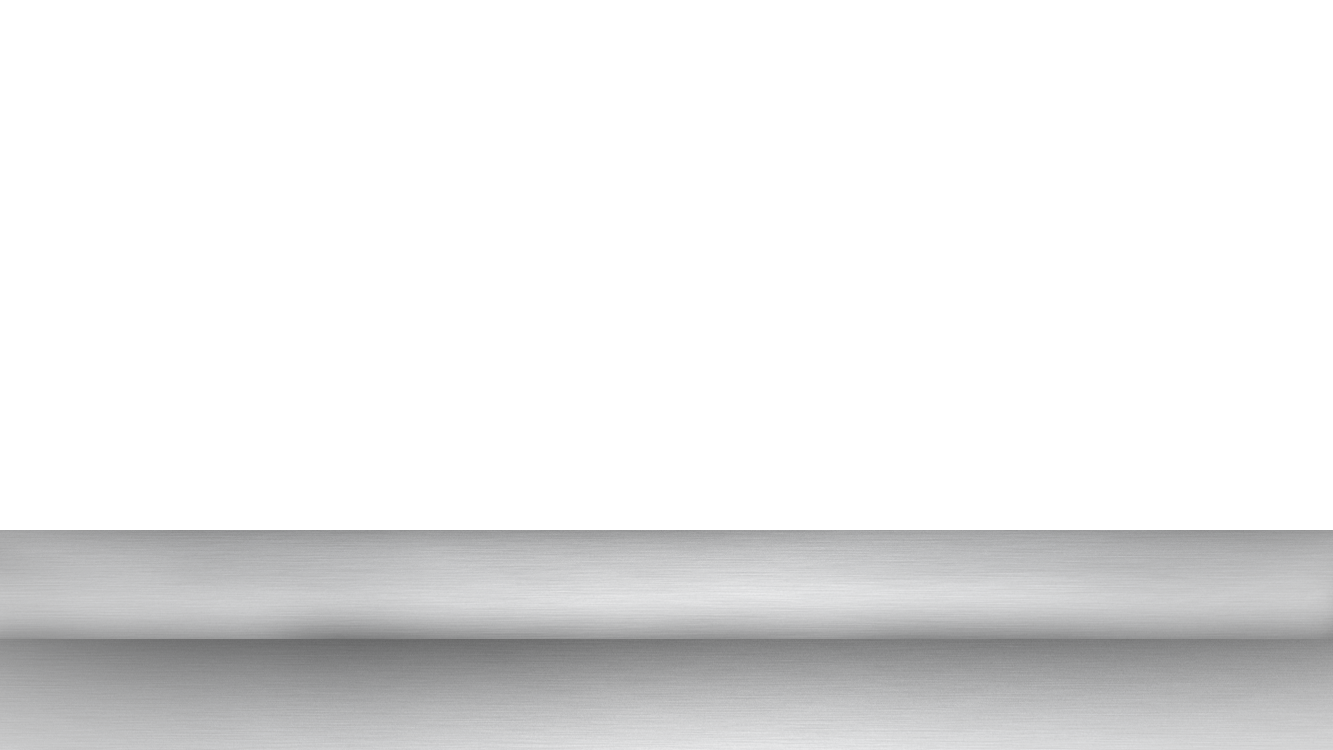 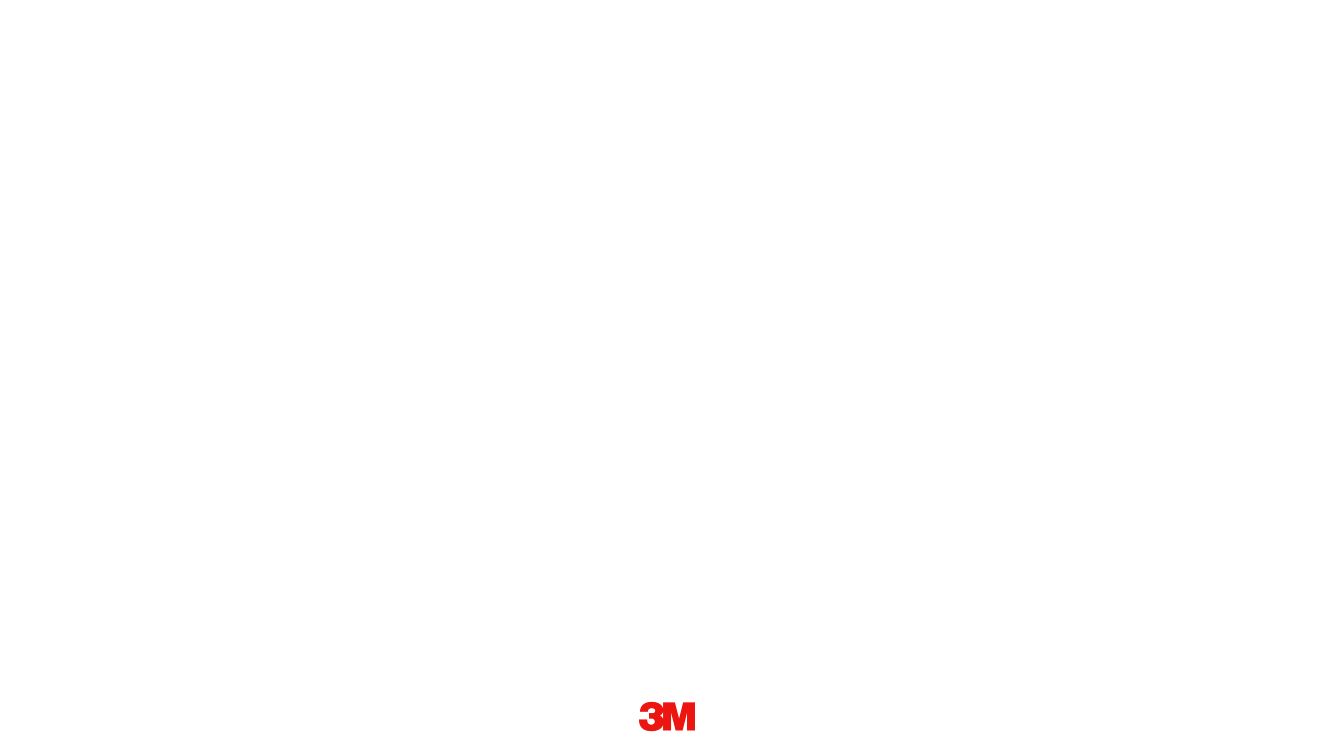 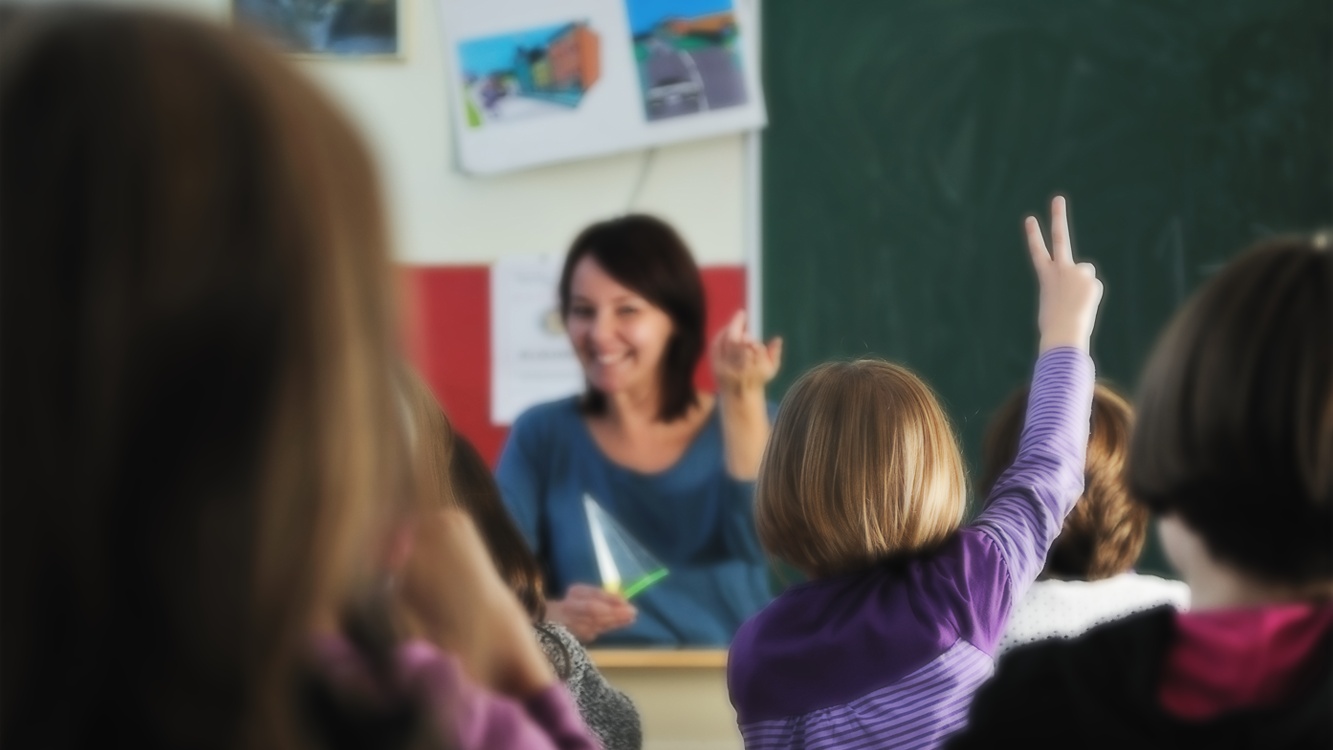 SustentabilidadeInovação Social
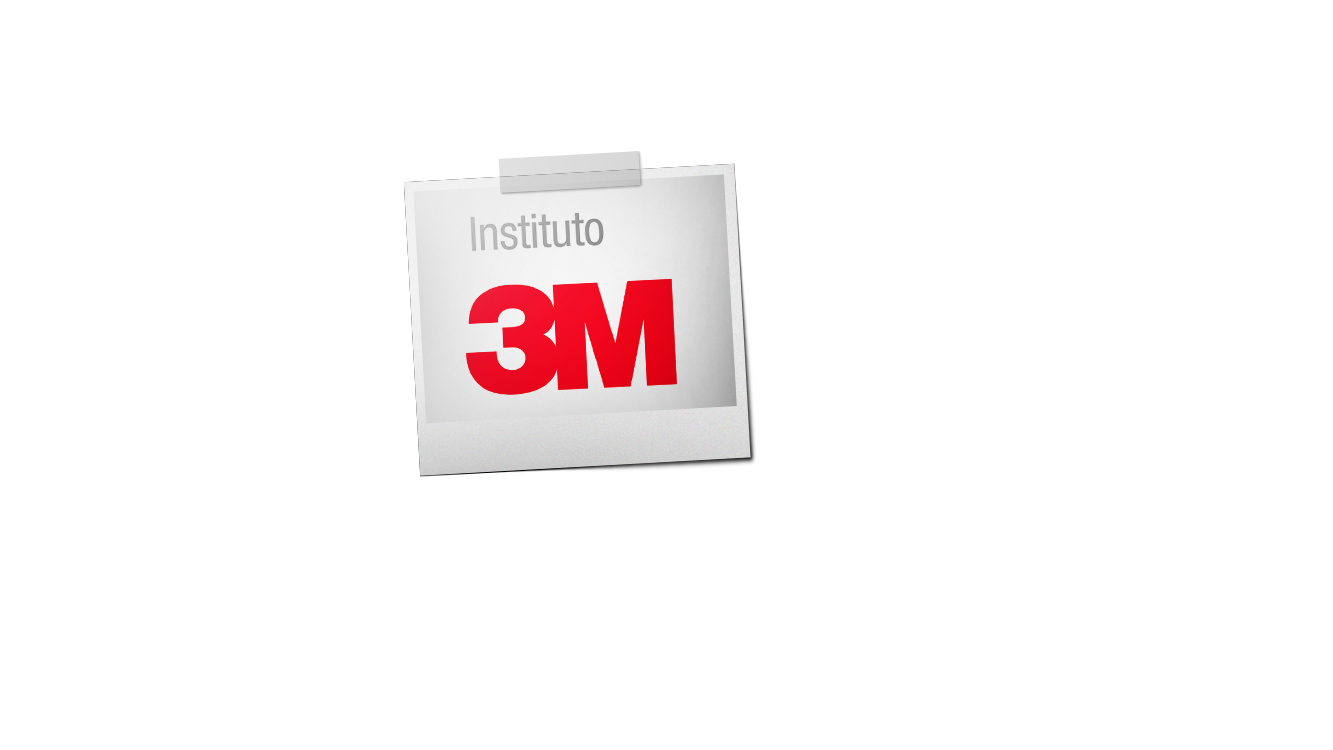 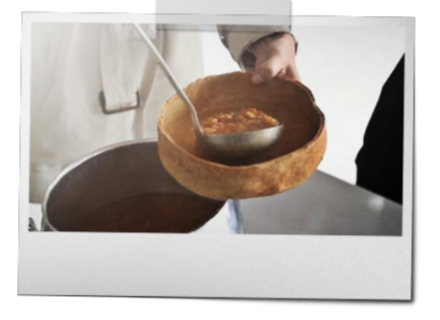 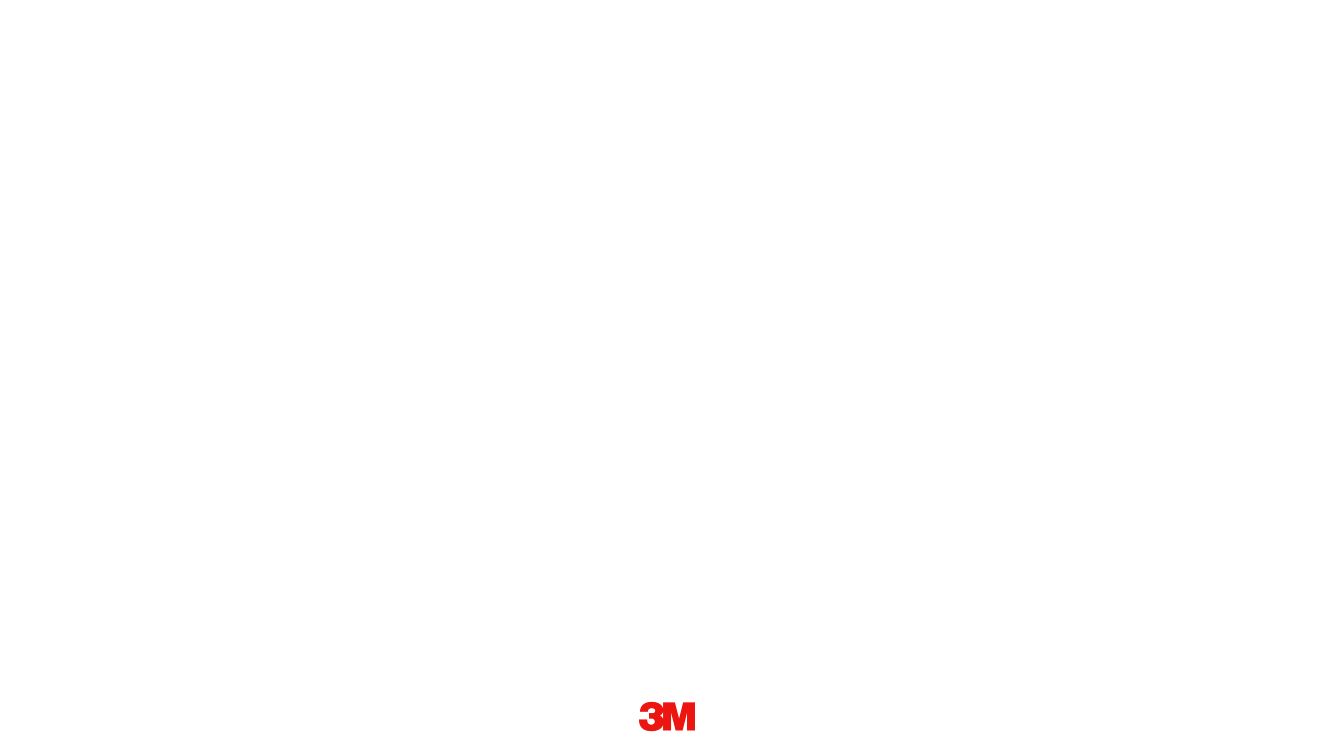 [Speaker Notes: Tirar a imagem das mesas de Bambu... Apenas precisamos acrescentar o nosso logo do 3M Instituto de Inovação Social no lugar. NO resto, perfeito.]
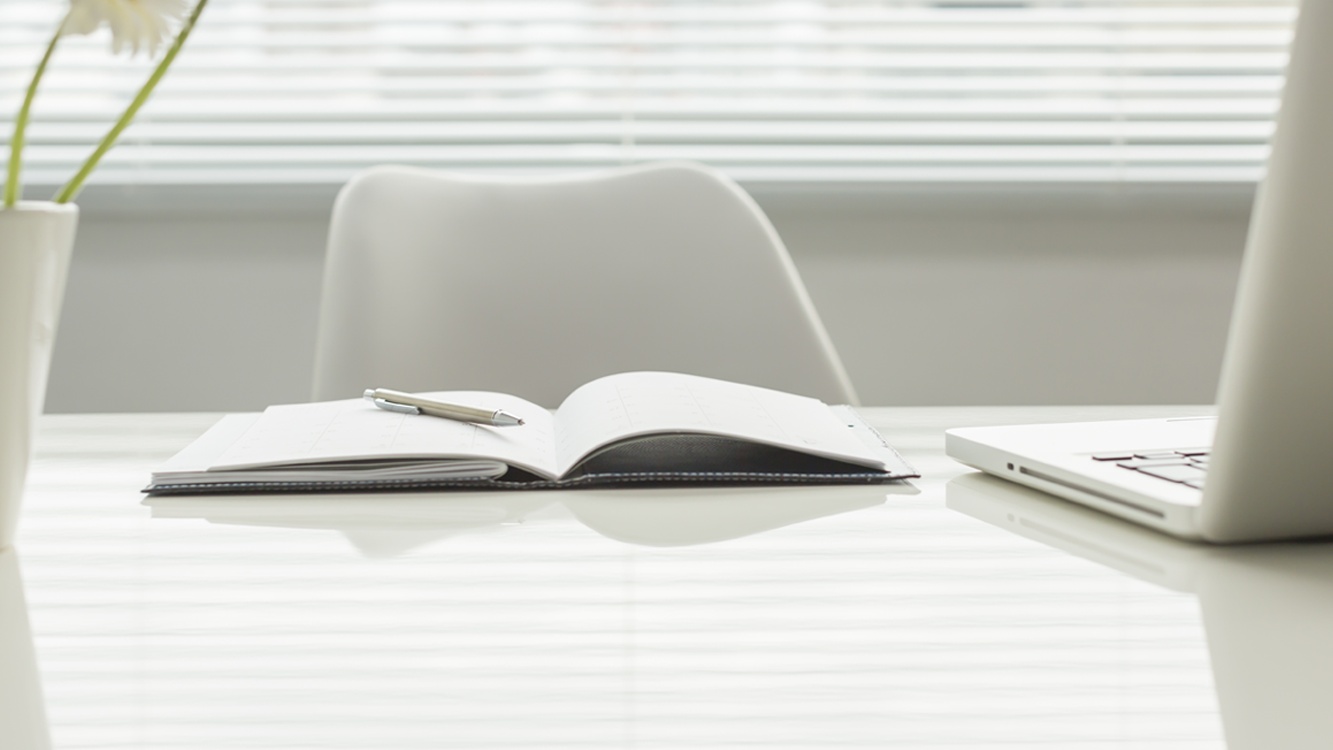 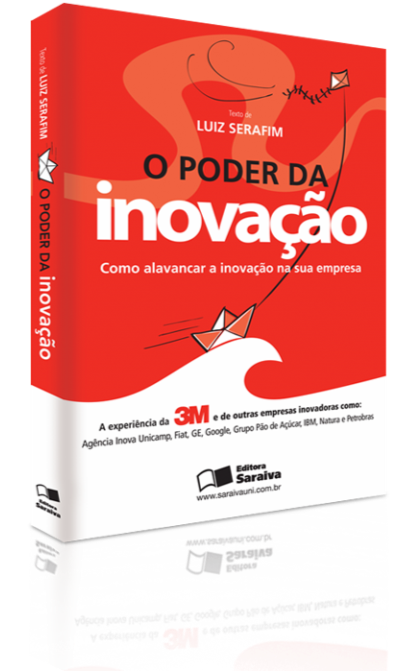 Livro de Inovação

Parceria com Editora Saraiva
2ª Edição: +8000 livros
Cases da Petrobrás, IBM, Natura,Google, GE, Fiat, Unicampe Grupo Pão de Açúcar
Doação da Receita de Direito Autoral para  Junior Achievement
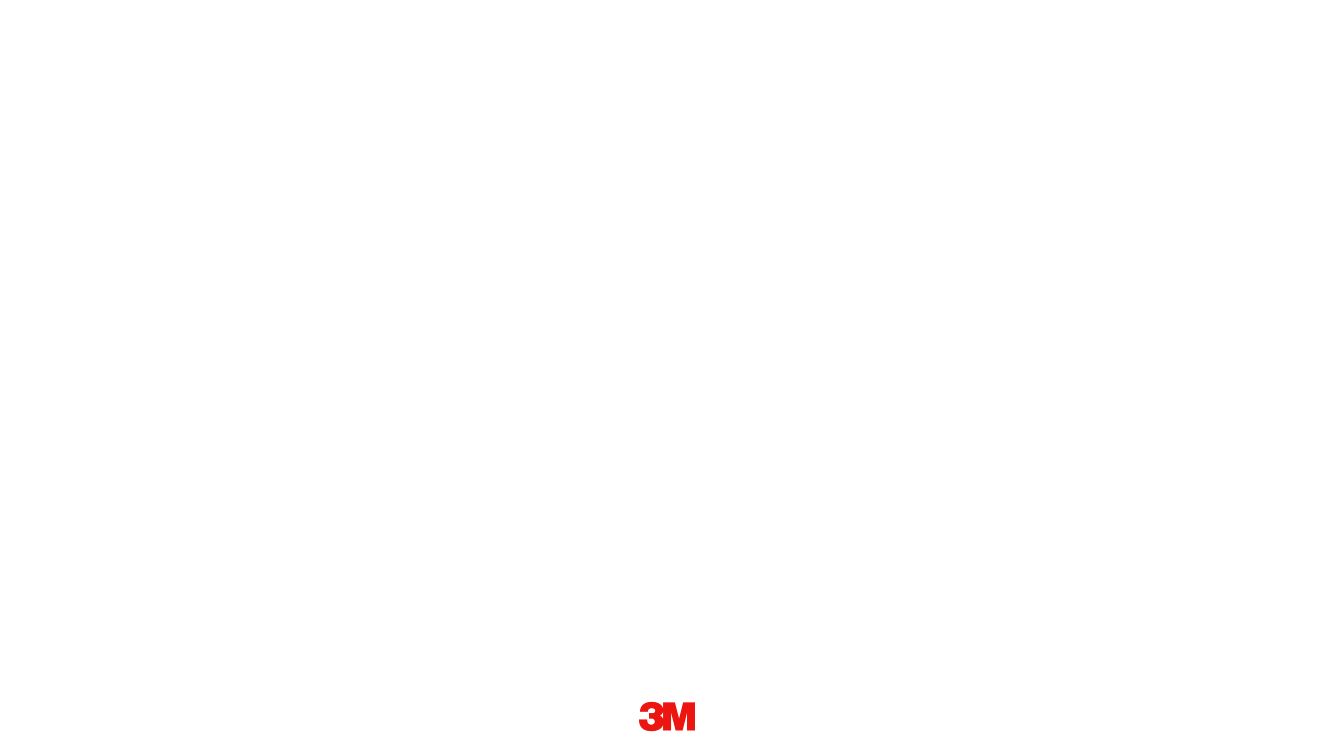 [Speaker Notes: OK]
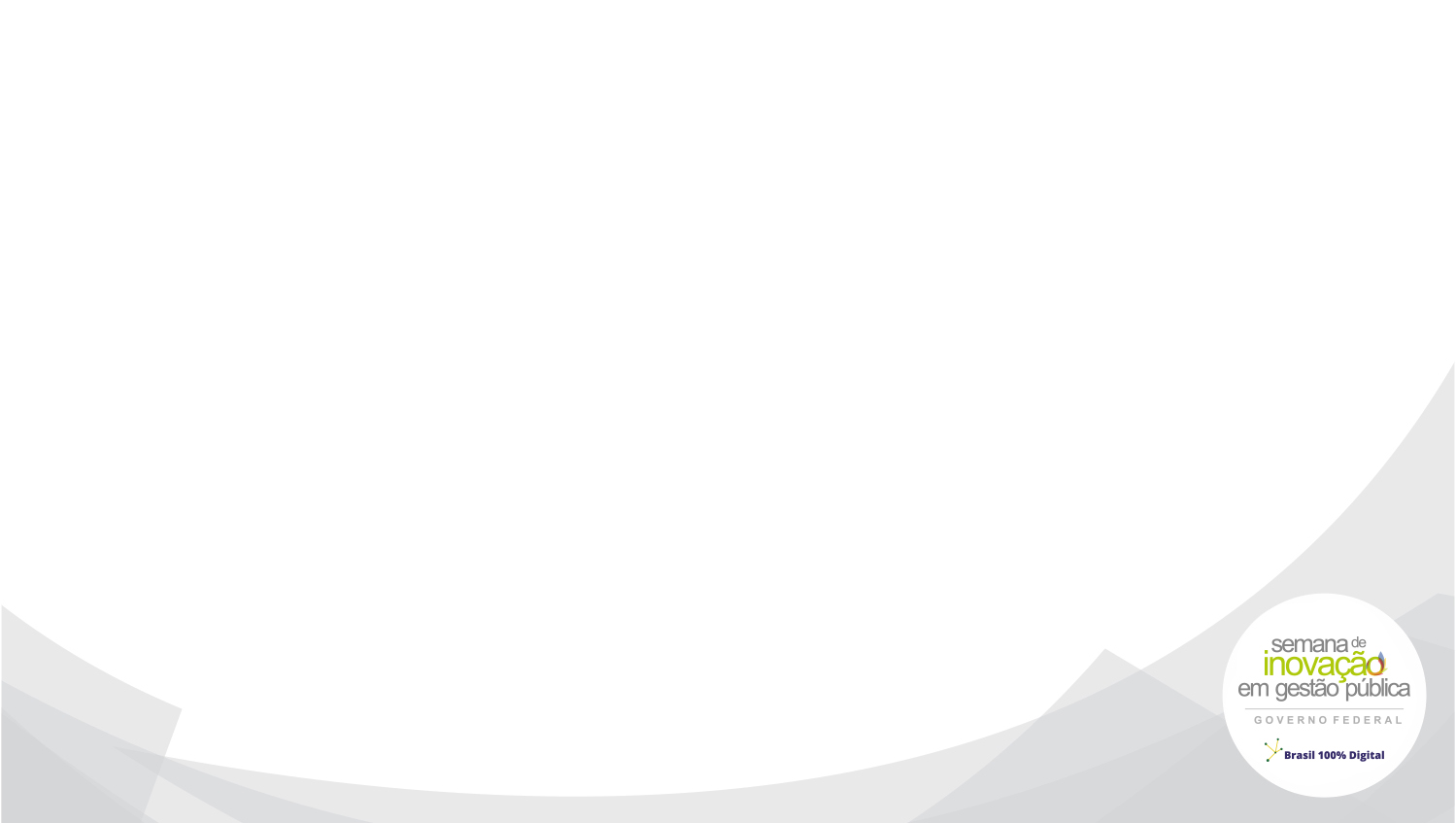 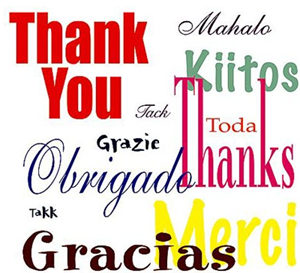 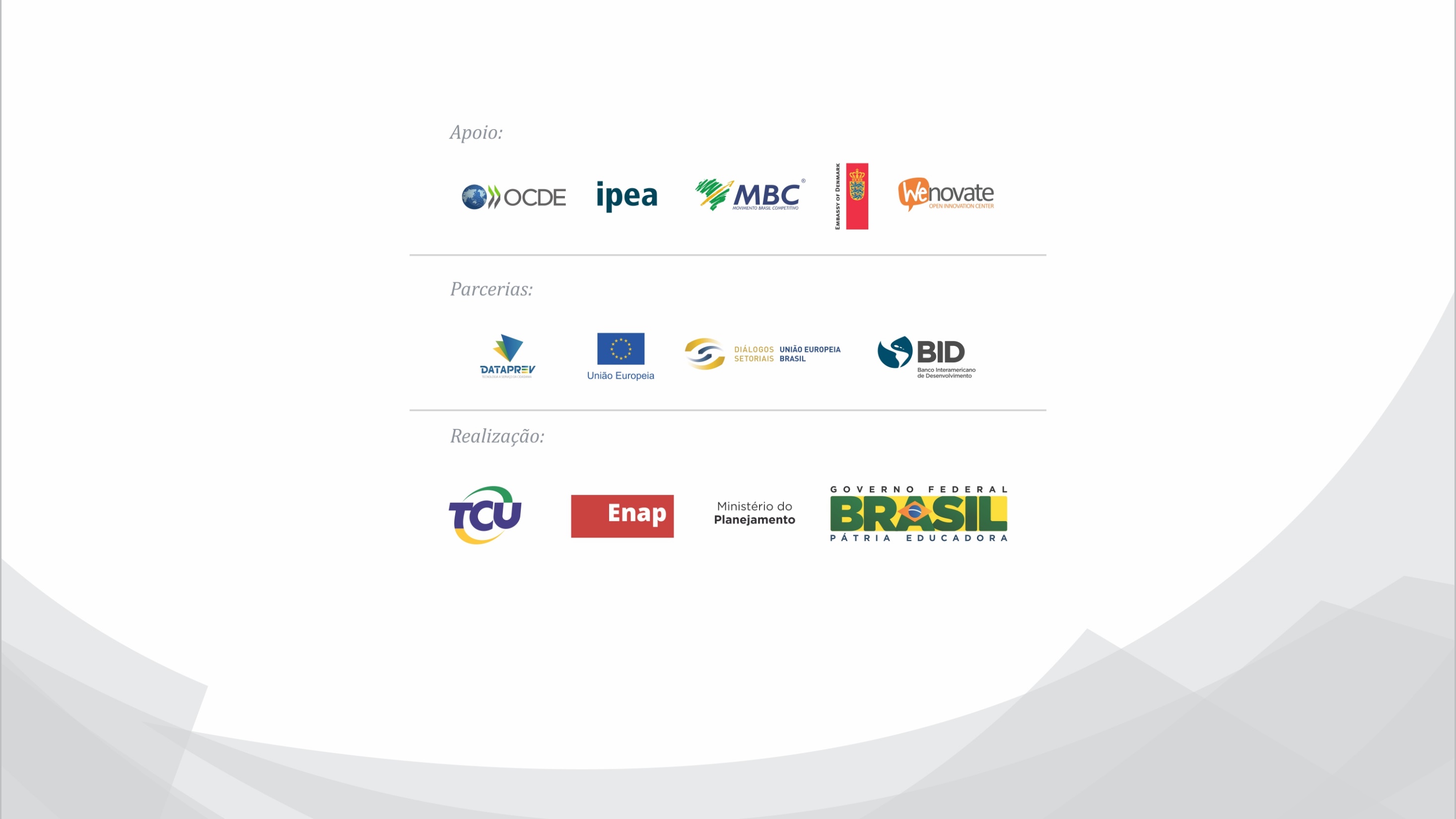